Impact of simple parameterizations of upper ocean heat content on modeled Hurricane Irene (2011) intensity
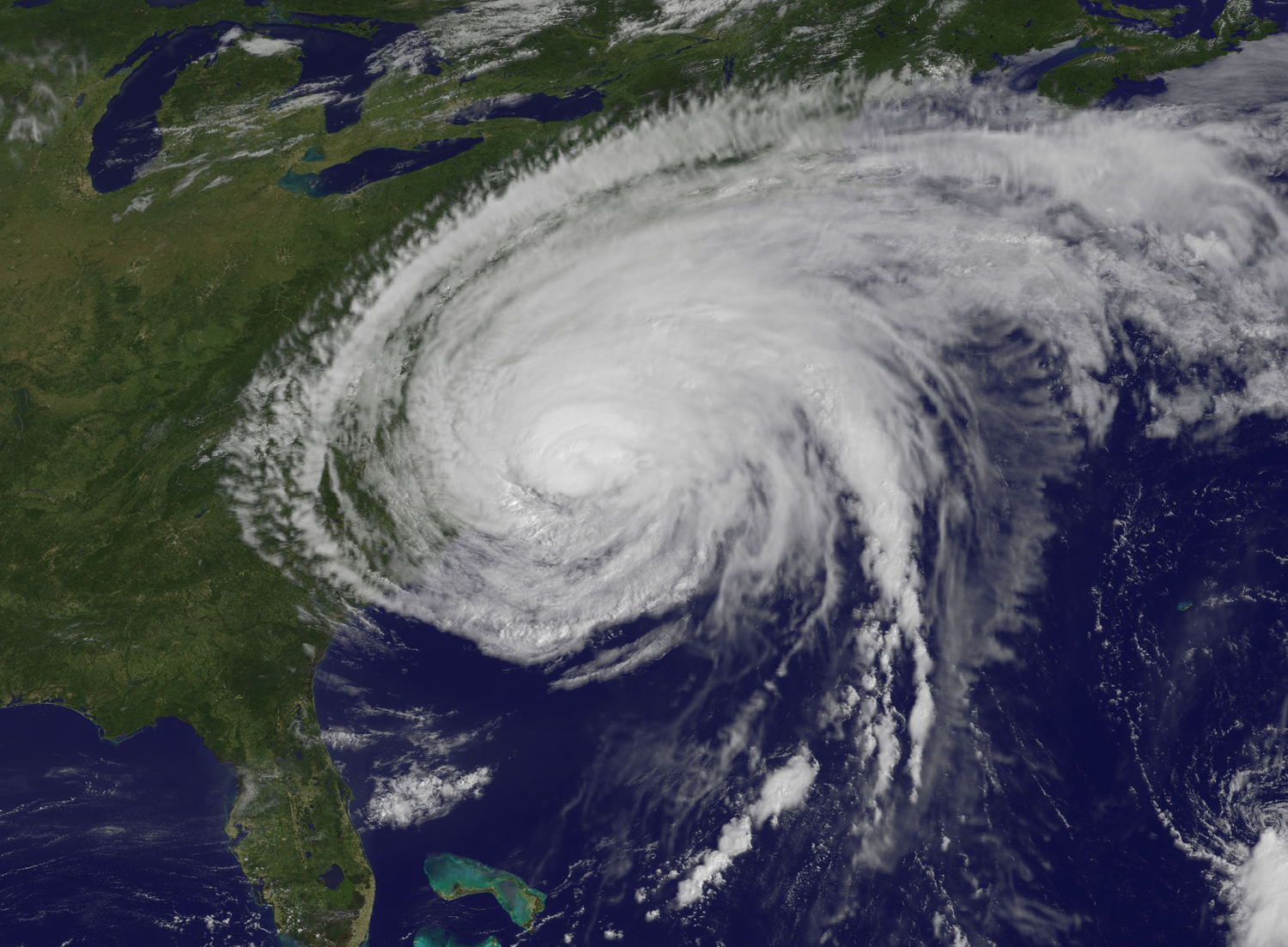 Greg Seroka, Scott Glenn, Travis Miles, Yi Xu, Oscar Schofield, Josh Kohut

Rutgers University Coastal Ocean Observation Lab

January 30, 2014
HWRF
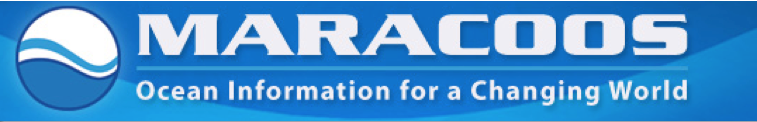 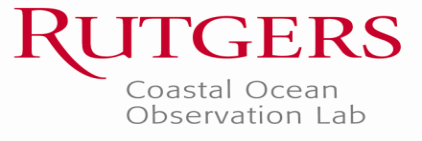 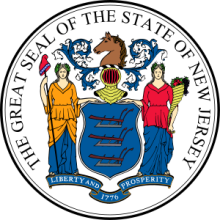 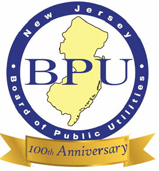 Image Credit: NASA/NOAA GOES Project
Motivation
Controls on TC Intensity
And setup of Irene experiment (no data assimilation)   
Track (incl. land surface characteristics)
Use best boundary conditions for good track (8/27/11 06Z GFS 0.5 degree)
Emanuel et al. (2004)
[Speaker Notes: -Track = experimental control]
Controls on TC Intensity
And setup of Irene experiment (no data assimilation)   
Track (incl. land surface characteristics)
Use best boundary conditions for good track (8/27/11 06Z GFS 0.5 degree)
Vertical Wind Shear
Validate against upper air observations (TBD)
Dry air intrusion
Validate against water vapor satellite imagery (TBD)
Emanuel et al. (2004)
GOES 13 Channel 3
Controls on TC Intensity
And setup of Irene experiment (no data assimilation)   
Track (incl. land surface characteristics)
Use best boundary conditions for good track (8/27/11 06Z GFS 0.5 degree)
Vertical Wind Shear
Validate against upper air observations (TBD)
Dry air intrusion
Validate against water vapor satellite imagery (TBD)
Upper-ocean thermal structure (and evolution)
Assumption is—for Irene—models handled #1-3 to some degree (TBD), but not #4 (and Irene was over-forecast)
Emanuel et al. (2004)
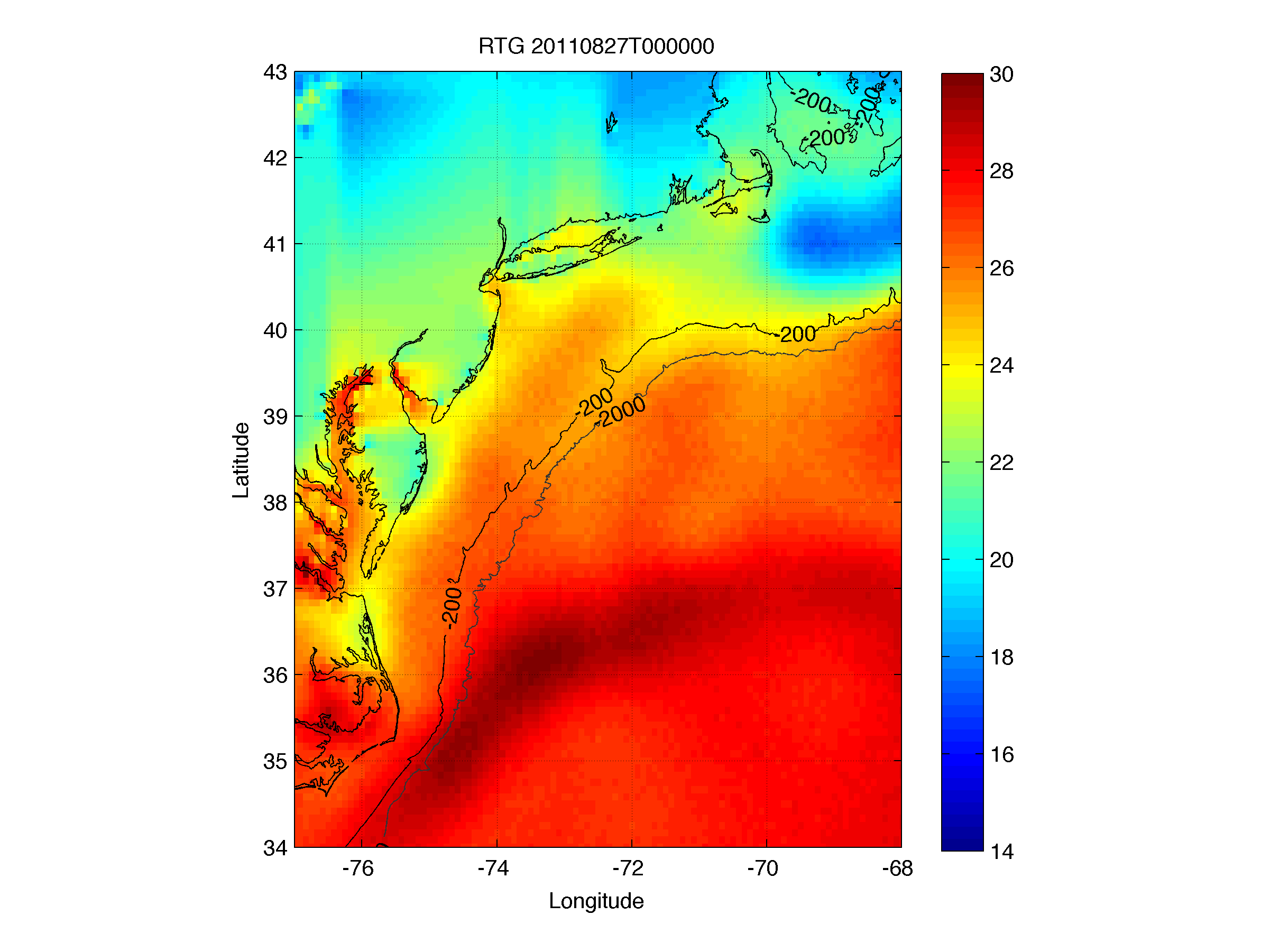 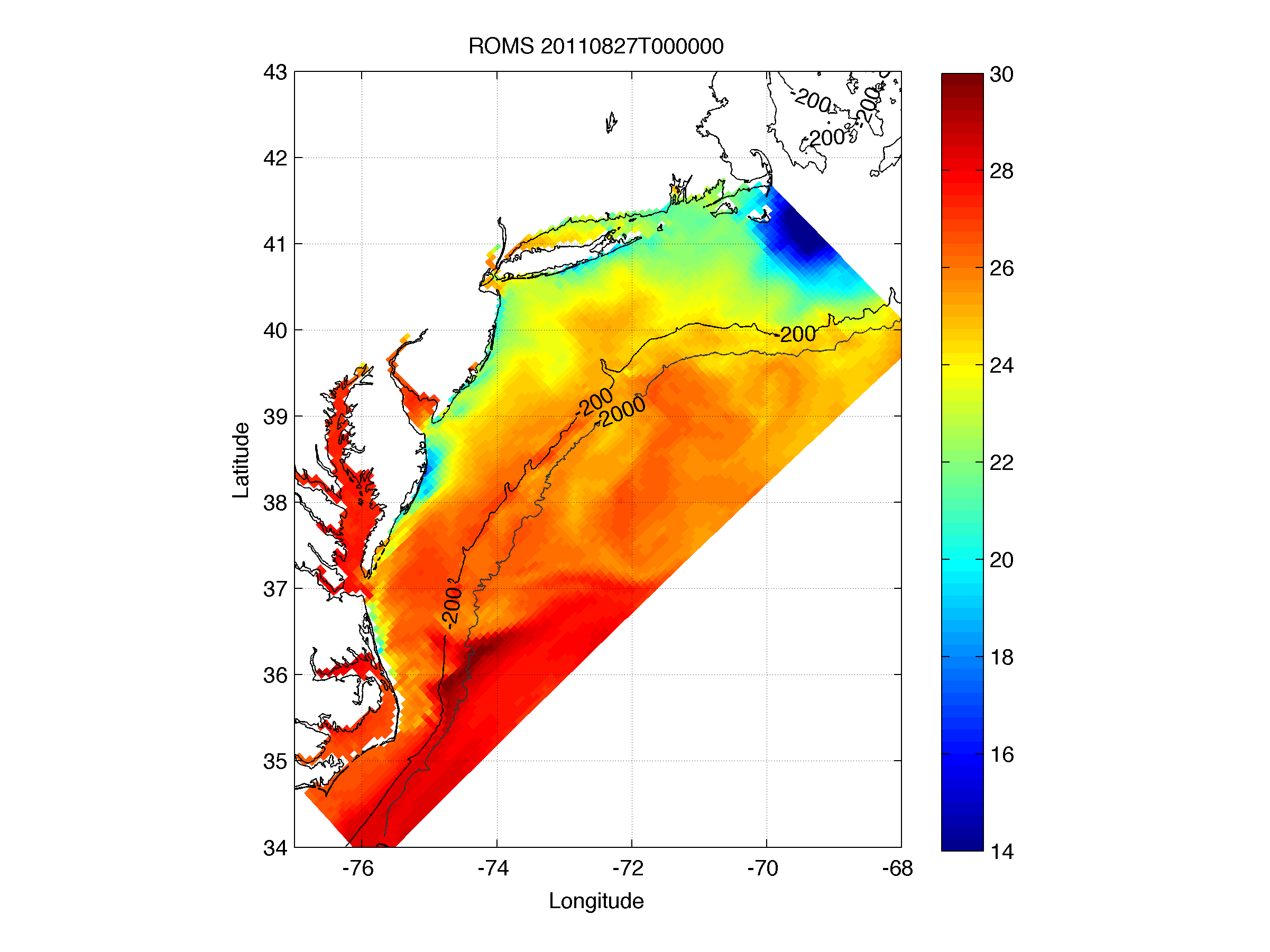 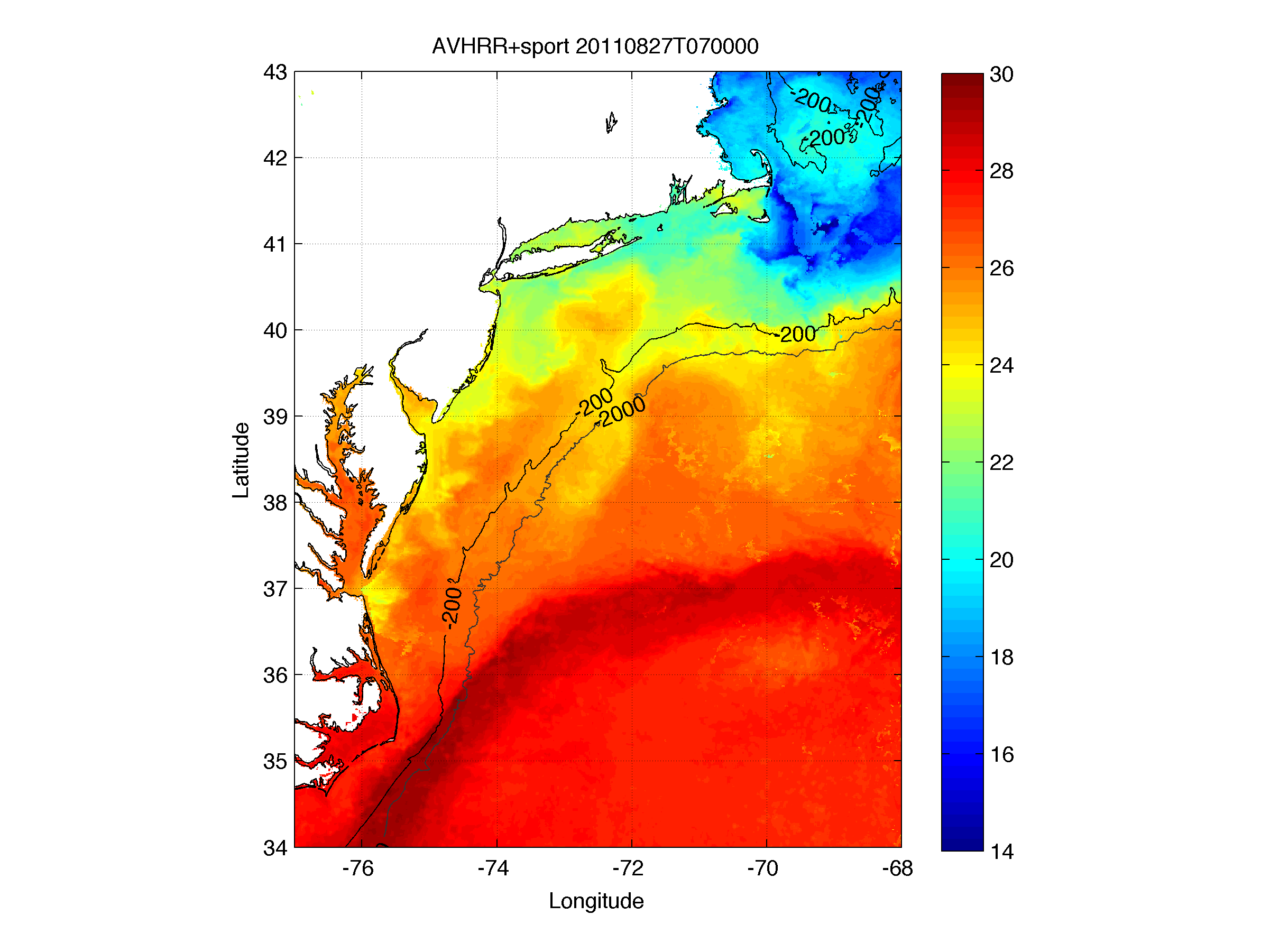 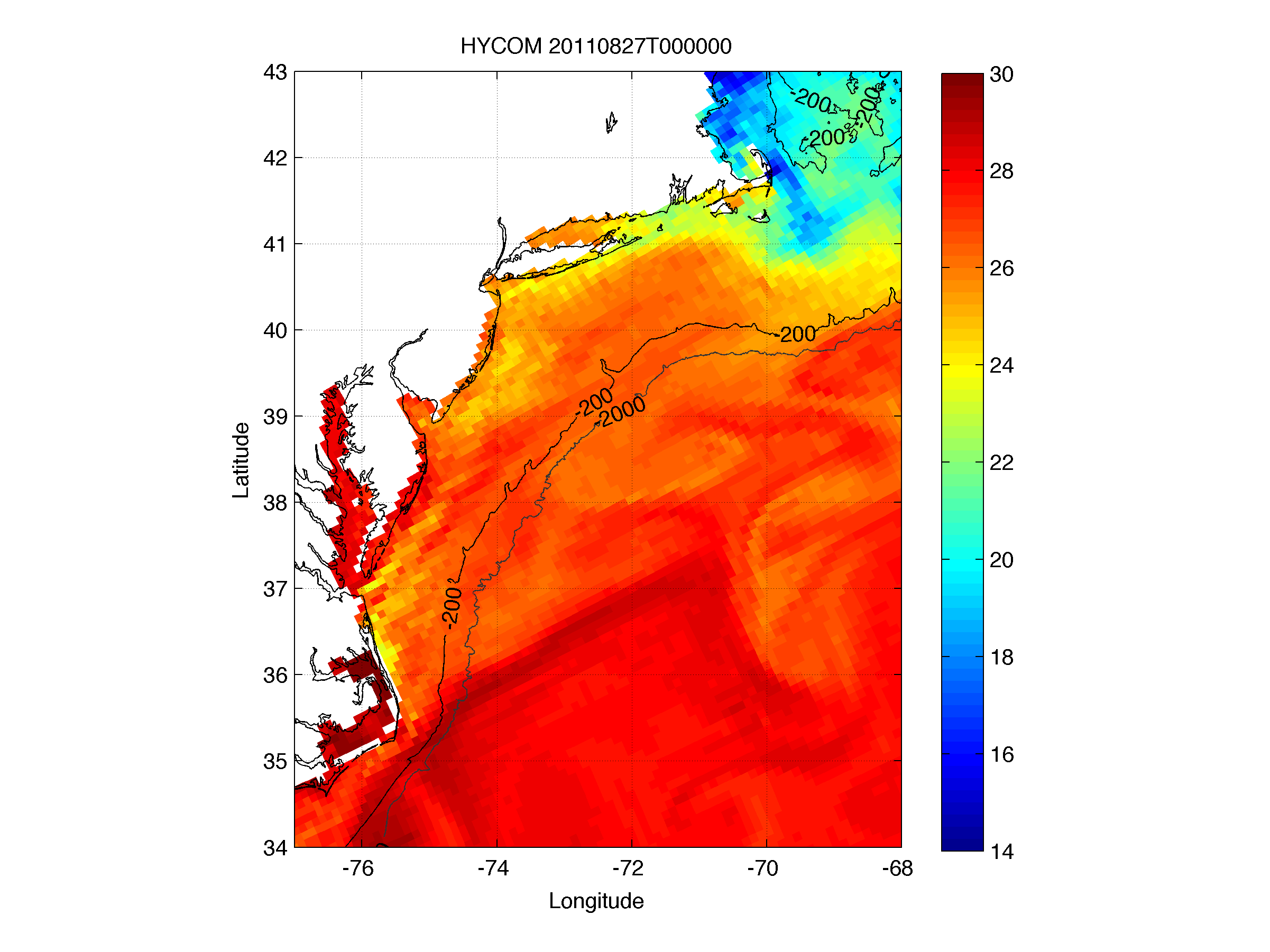 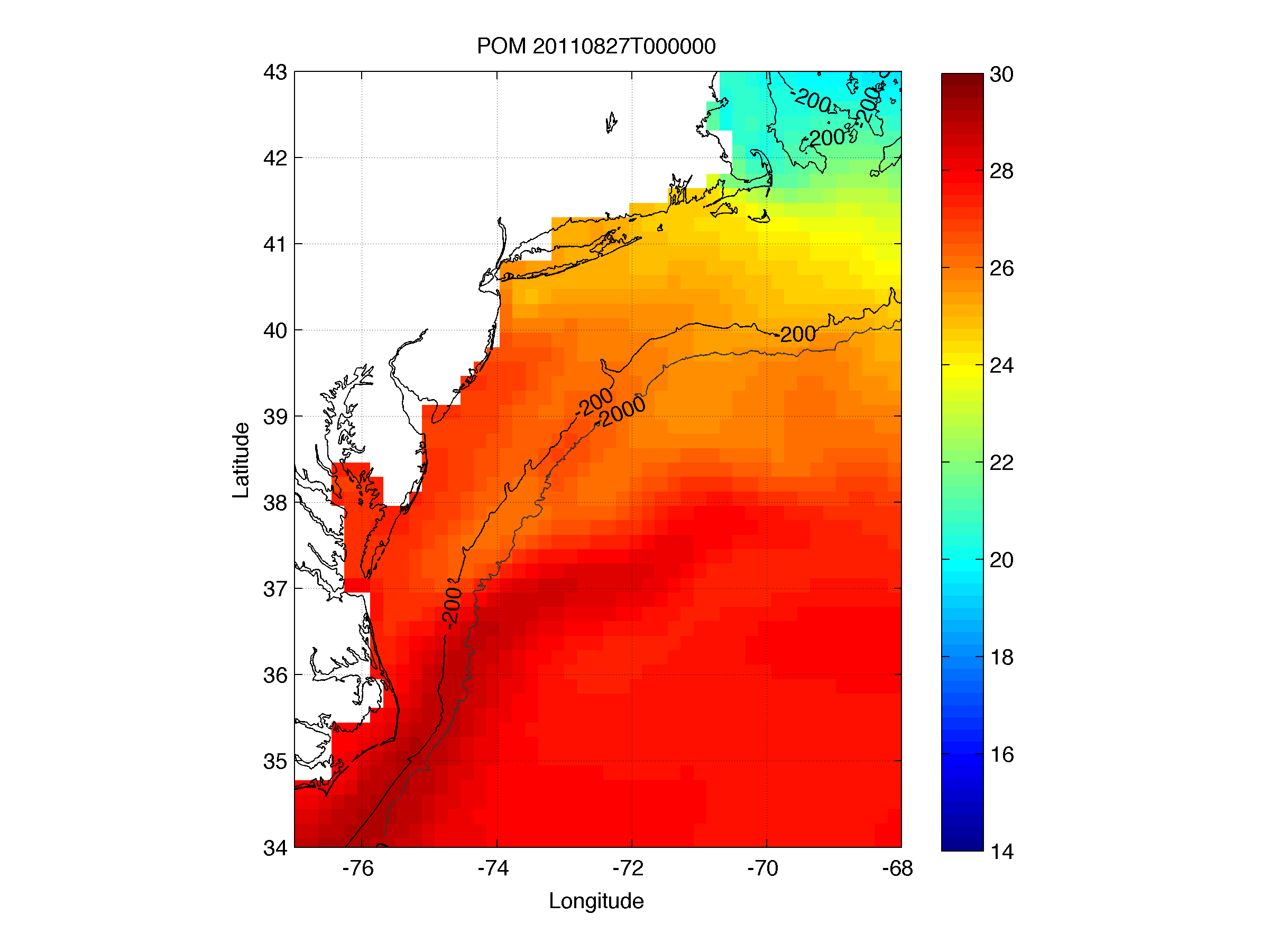 ROMS ESPreSSO
Before
Rutgers 
Before
RTG HR (NAM)  Before
HWRF-POM
Before
HWRF-HYCOM
Before
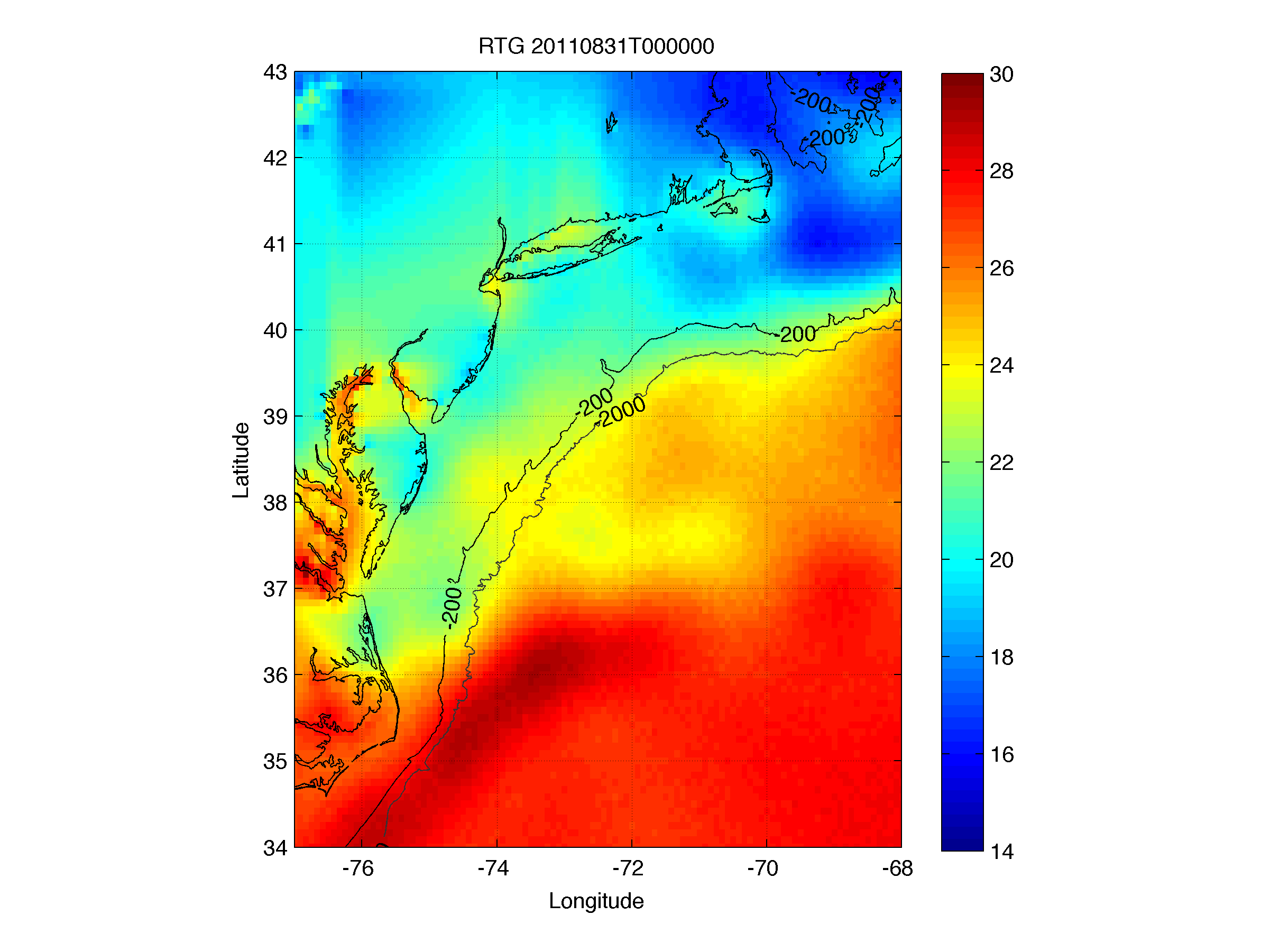 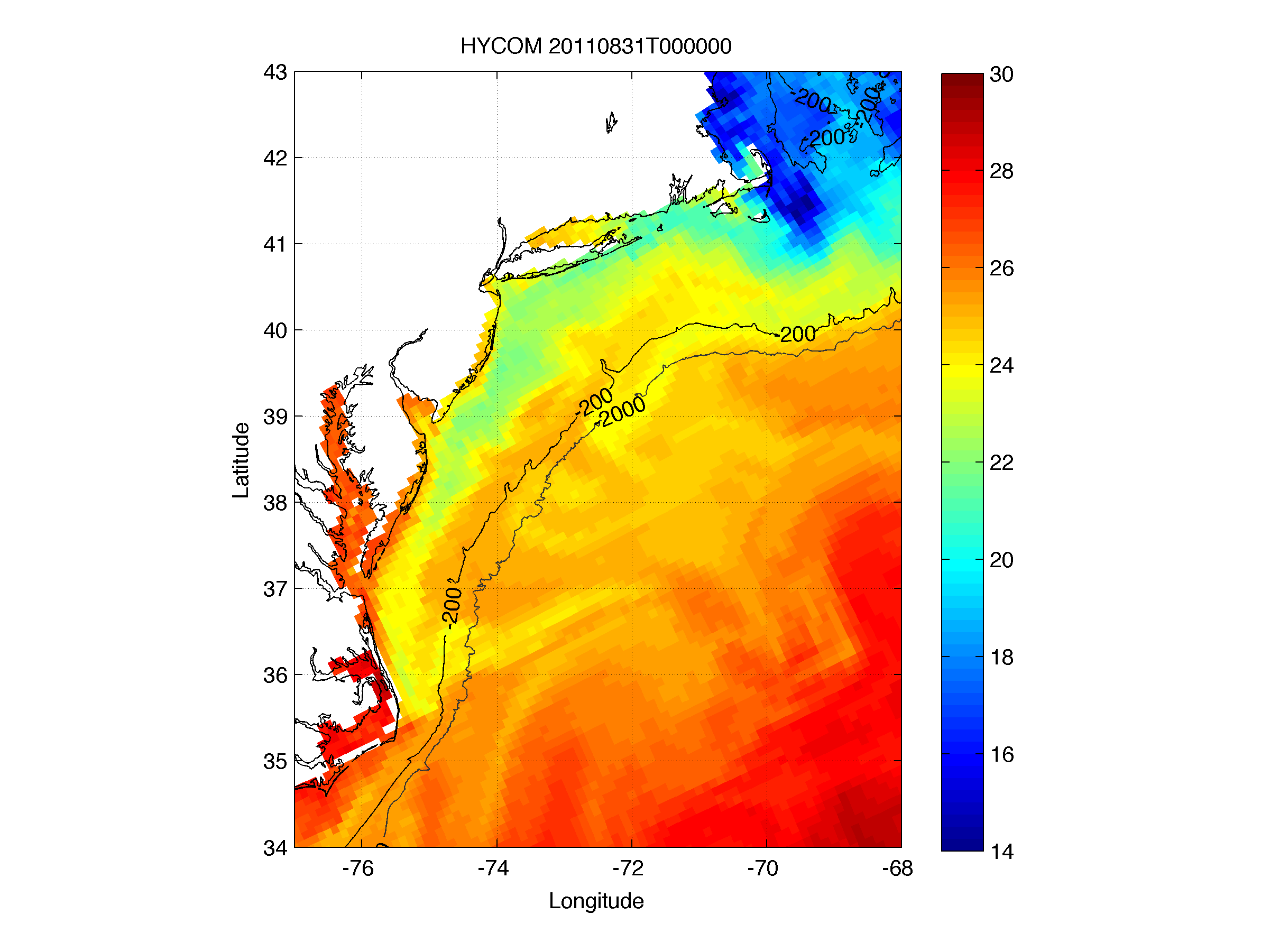 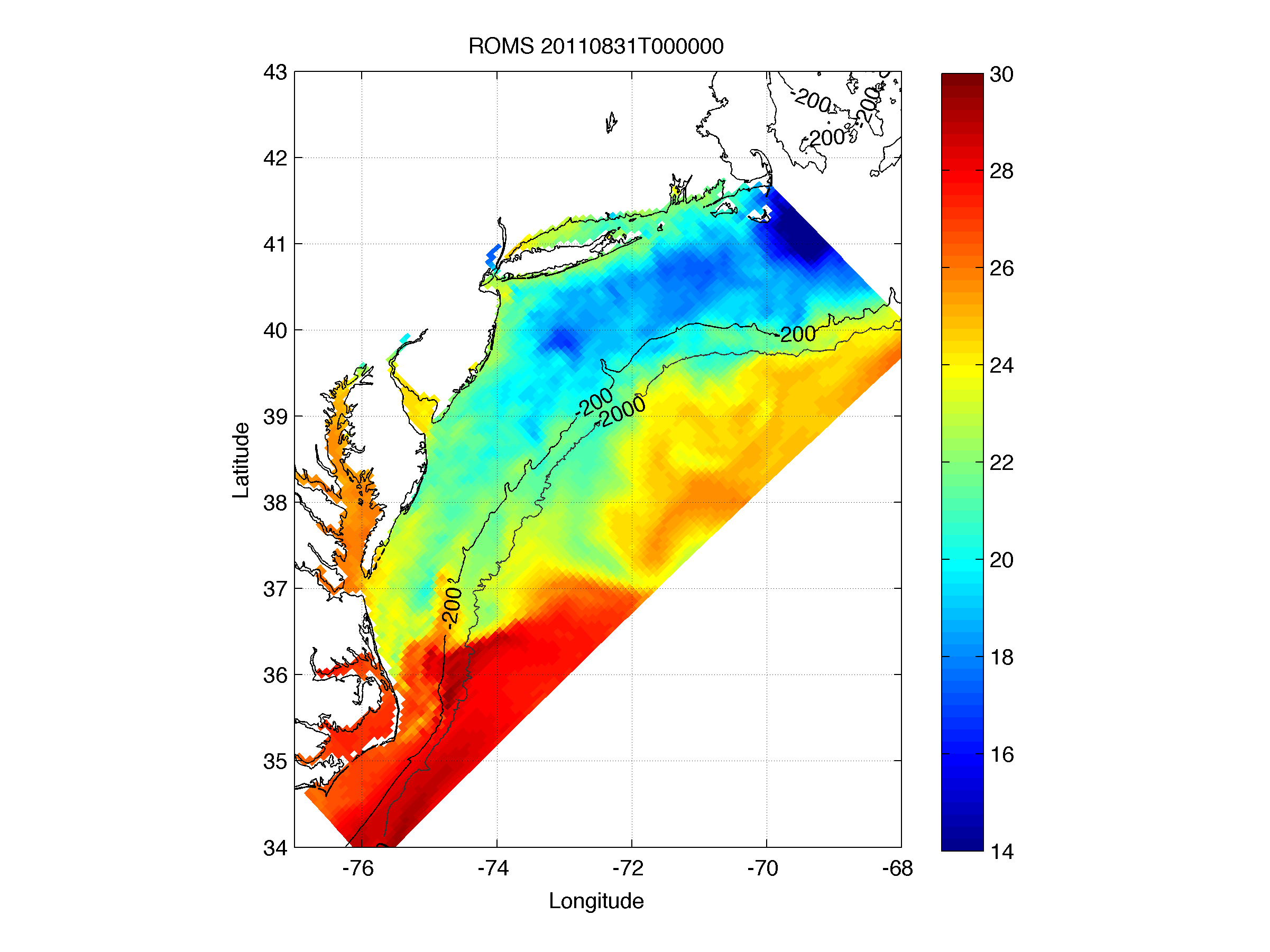 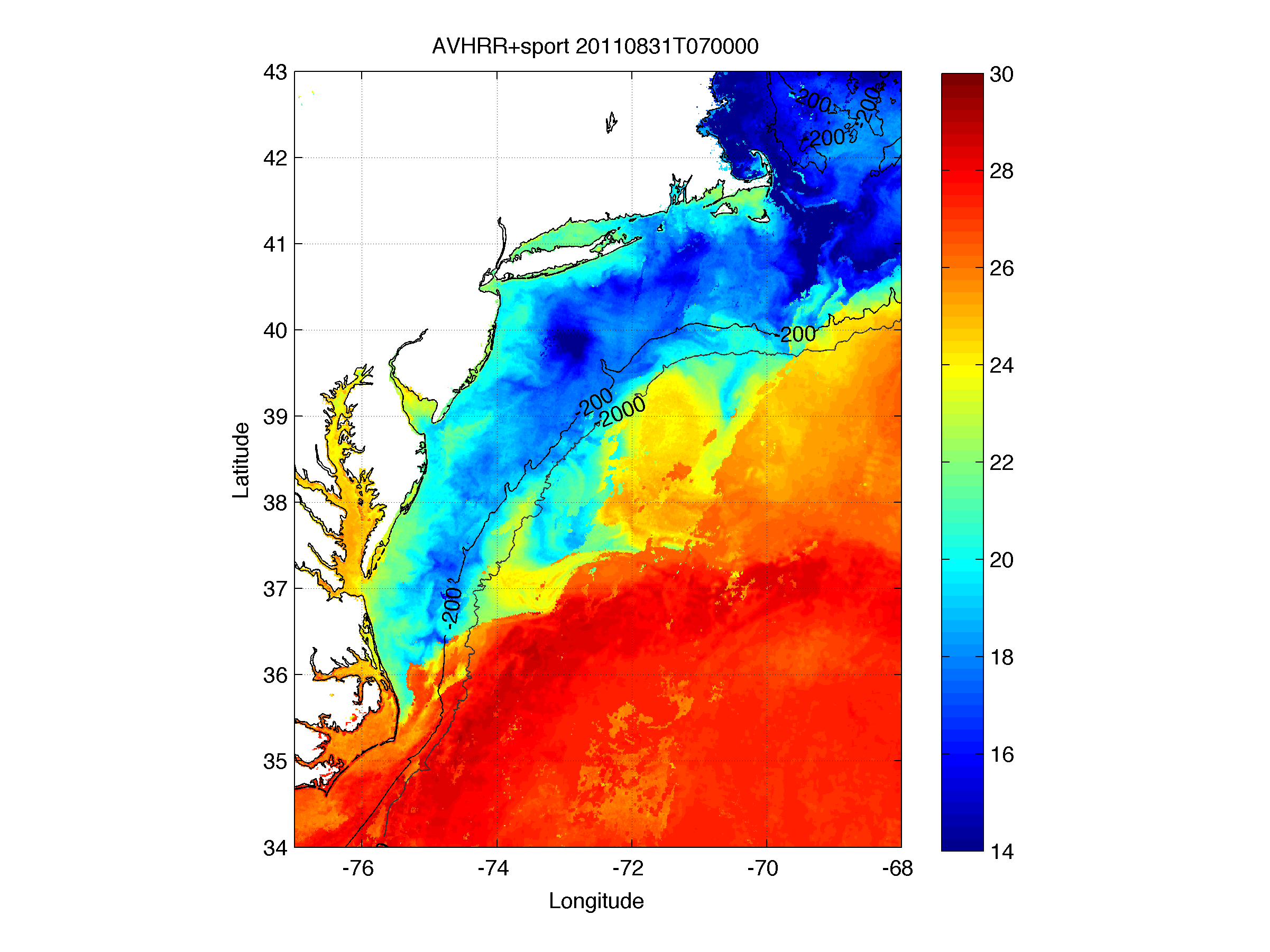 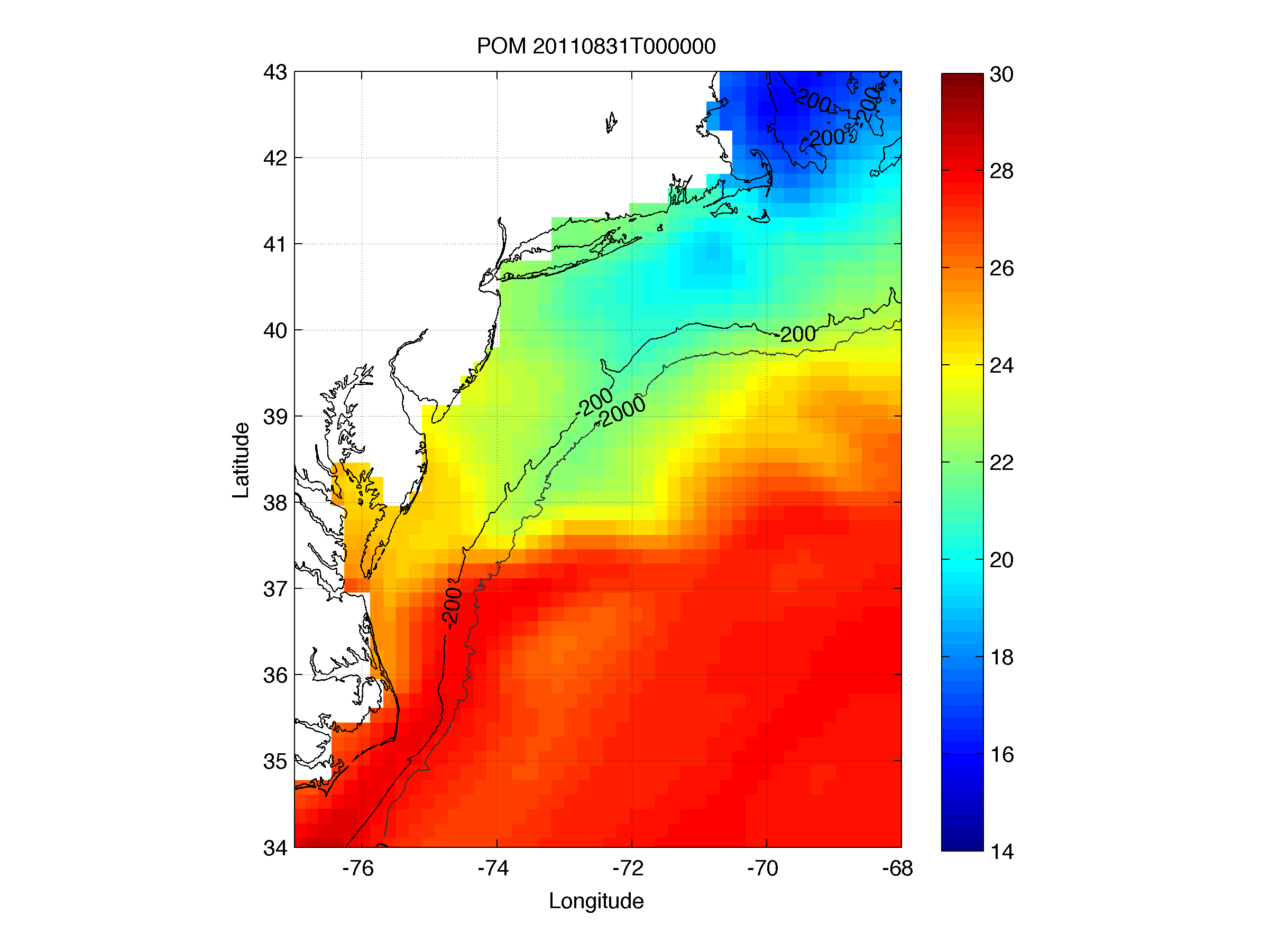 ROMS ESPreSSO
After
Rutgers 
After
RTG HR (NAM)  After
HWRF-POM
After
HWRF-HYCOM
After
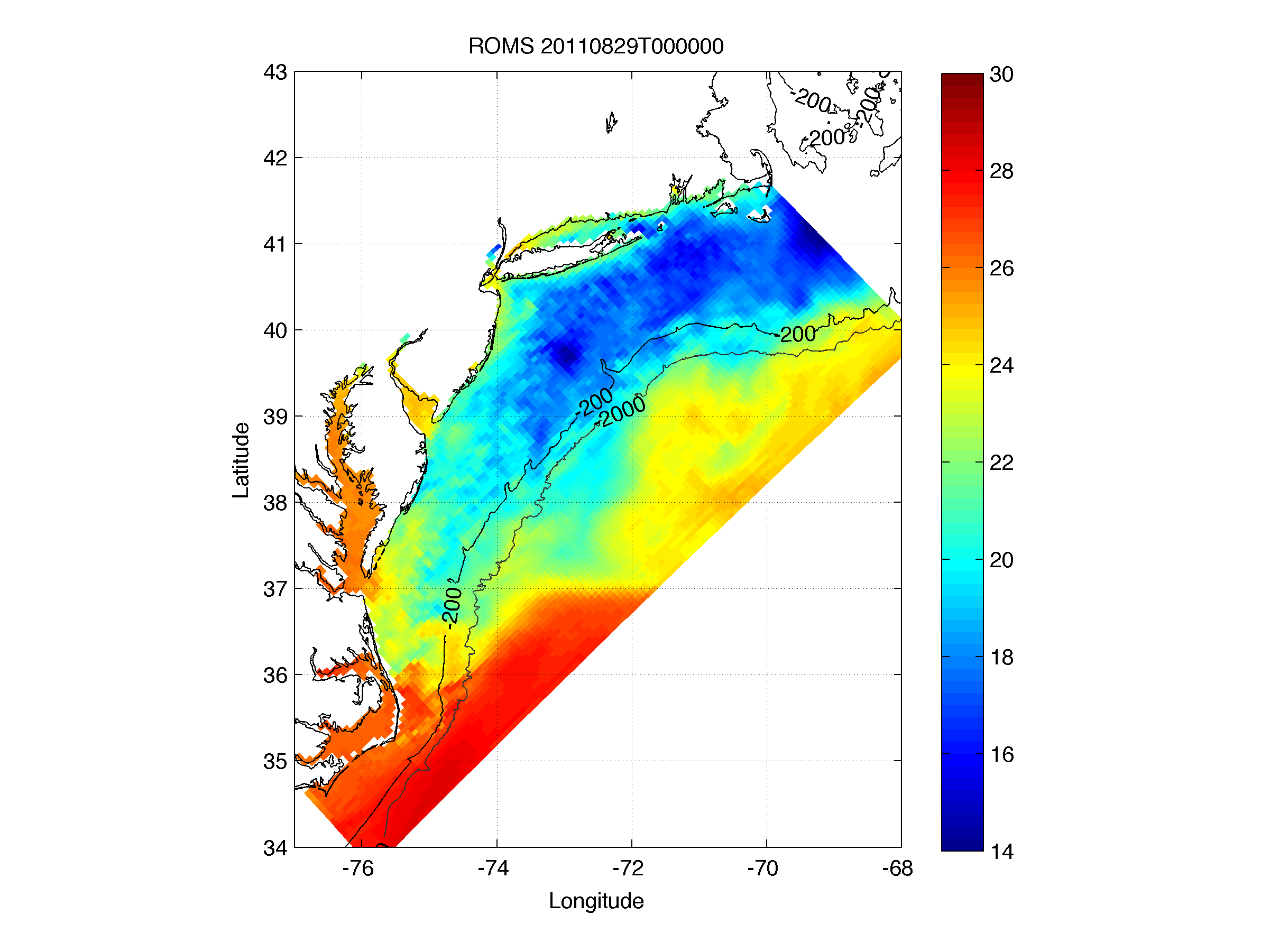 (ROMS ESPreSSO
Right After)
Sea Surface Temperature (SST) Comparison
Does not match dates above (clouds did not clear) but shows most cooling
[Speaker Notes: -NAM uses fixed warm (RTG) SST
-Even coupled HWRF doesn’t get cooling correct]
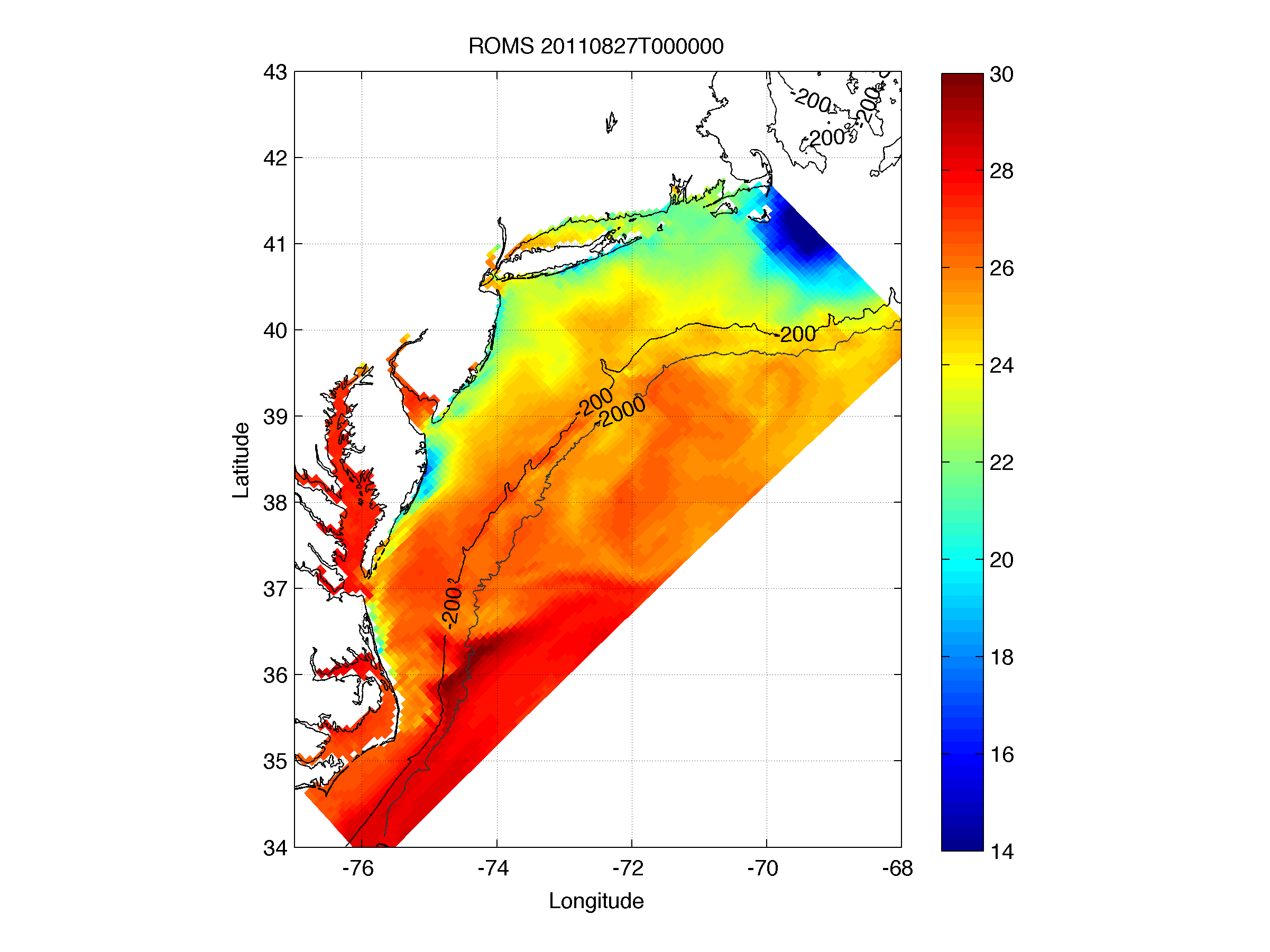 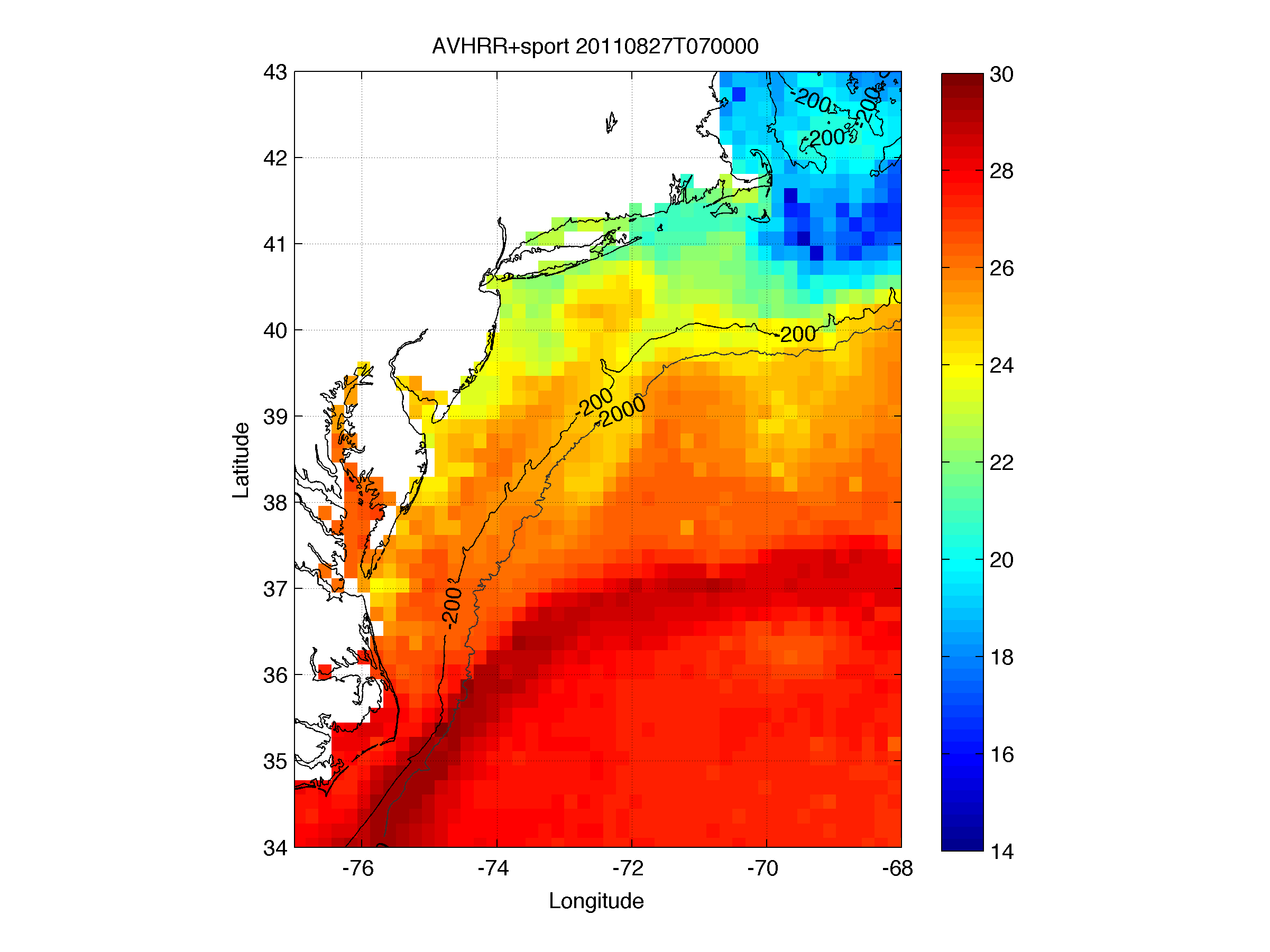 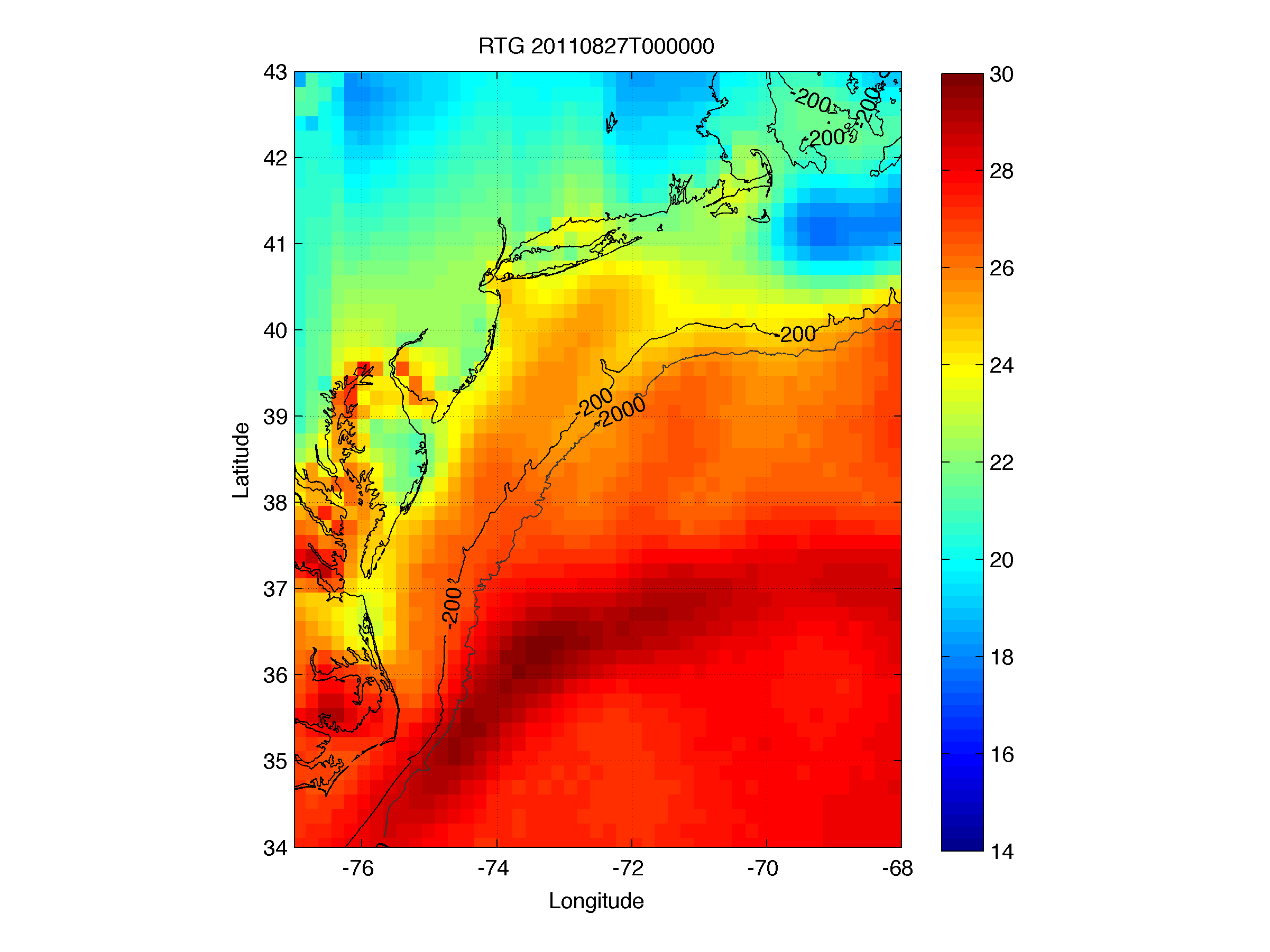 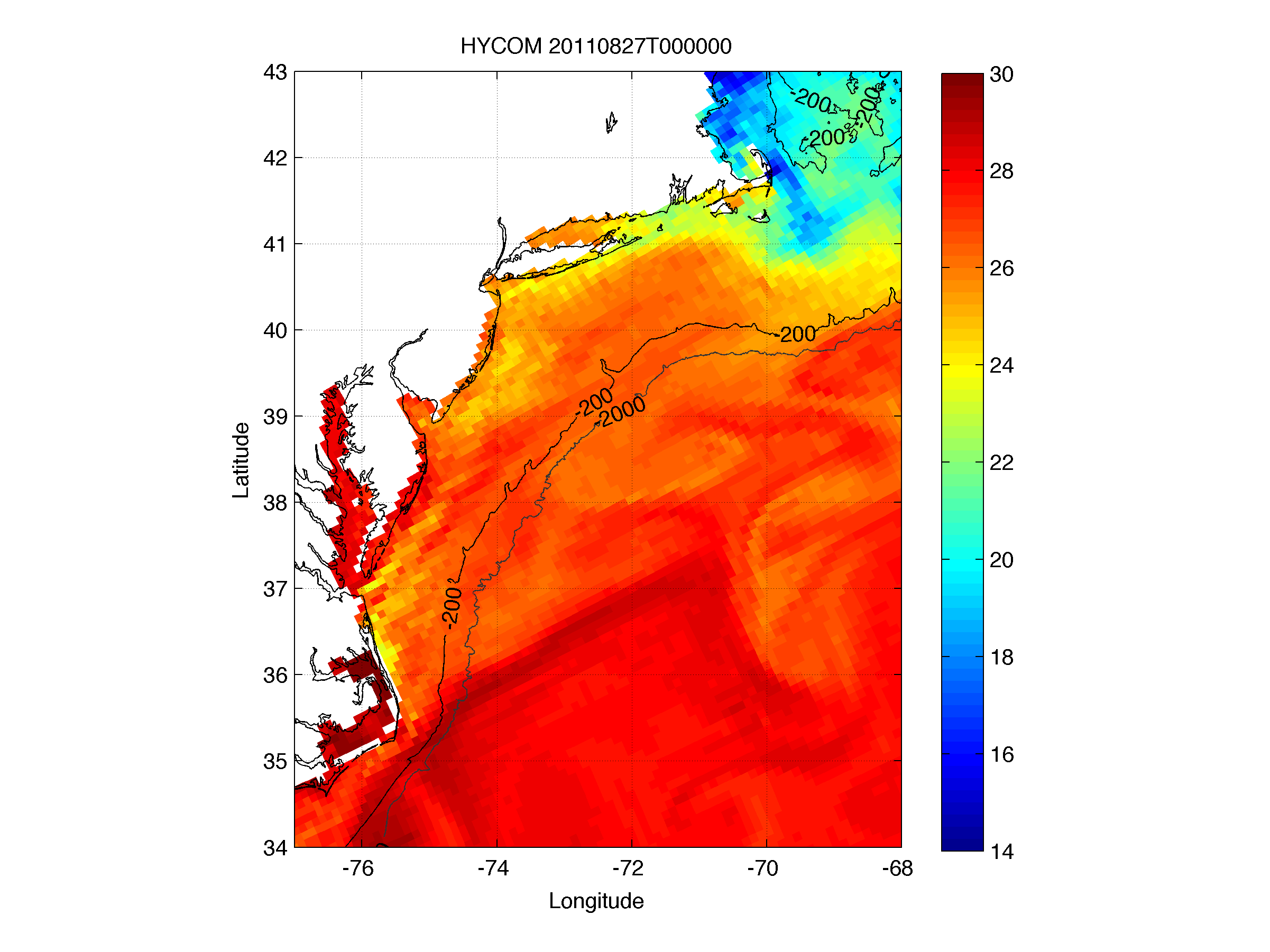 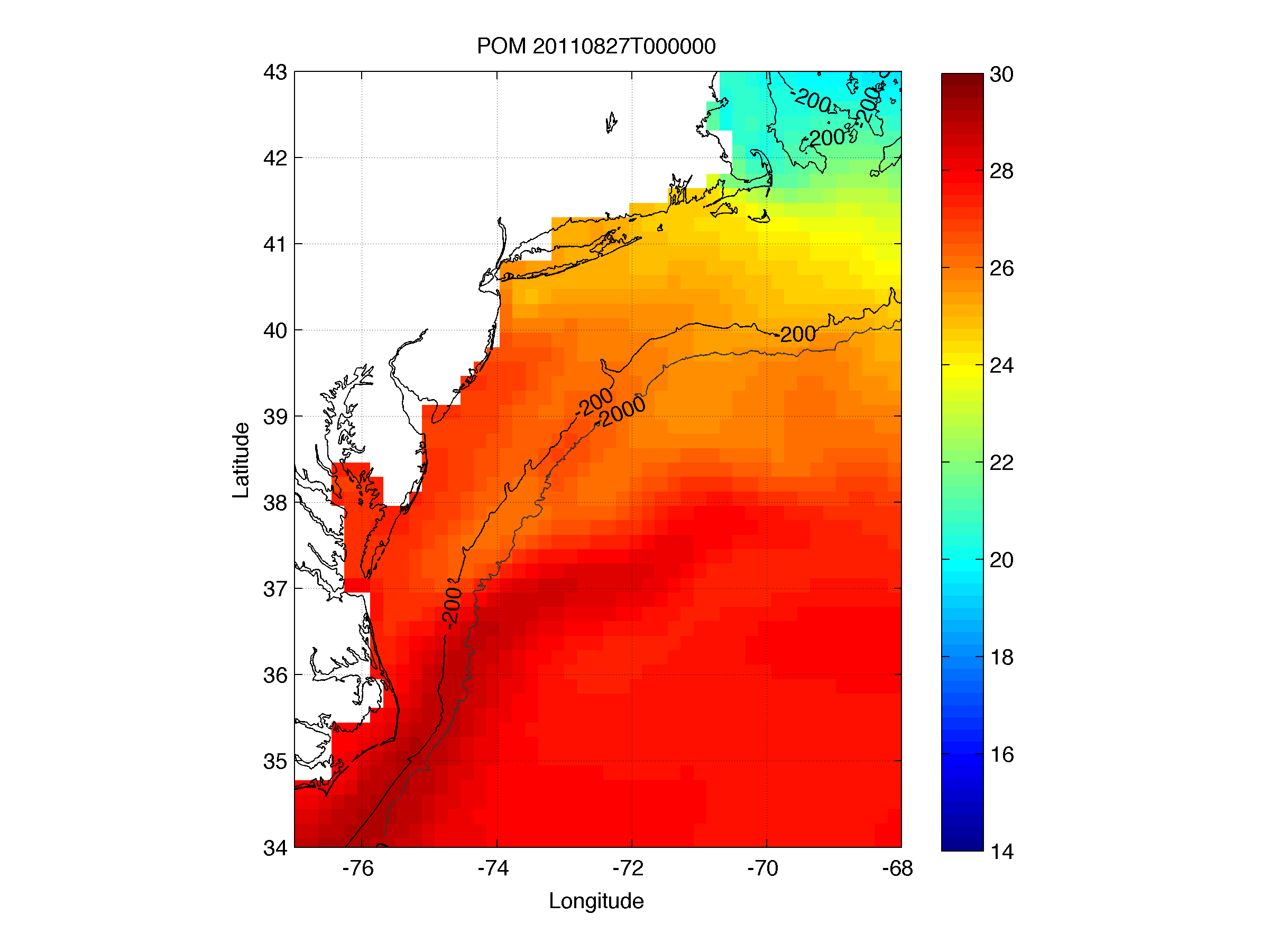 ROMS ESPreSSO
Before
Rutgers Before
RTG HR (NAM)  Before
HWRF-POM
Before
HWRF-HYCOM
Before
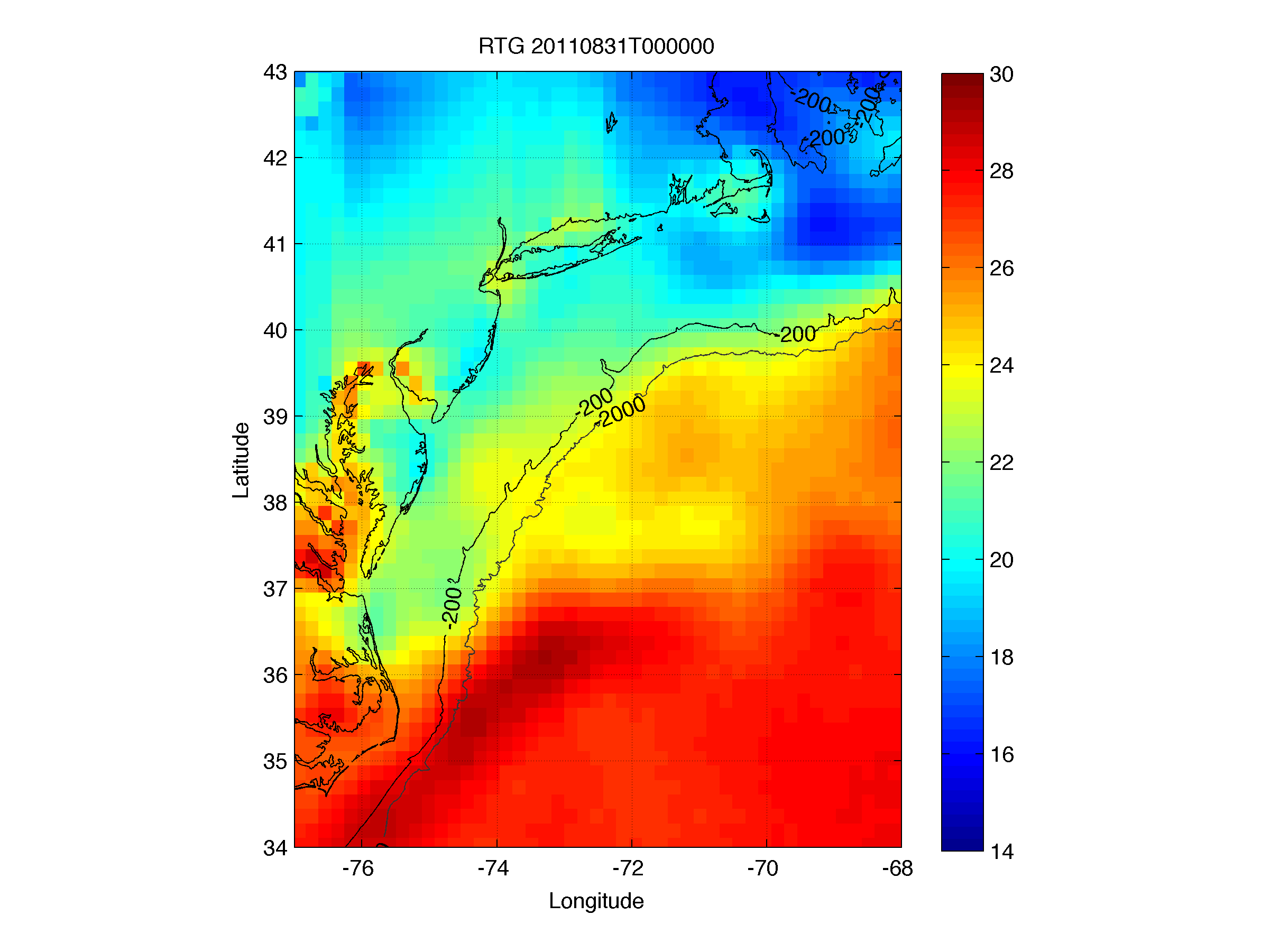 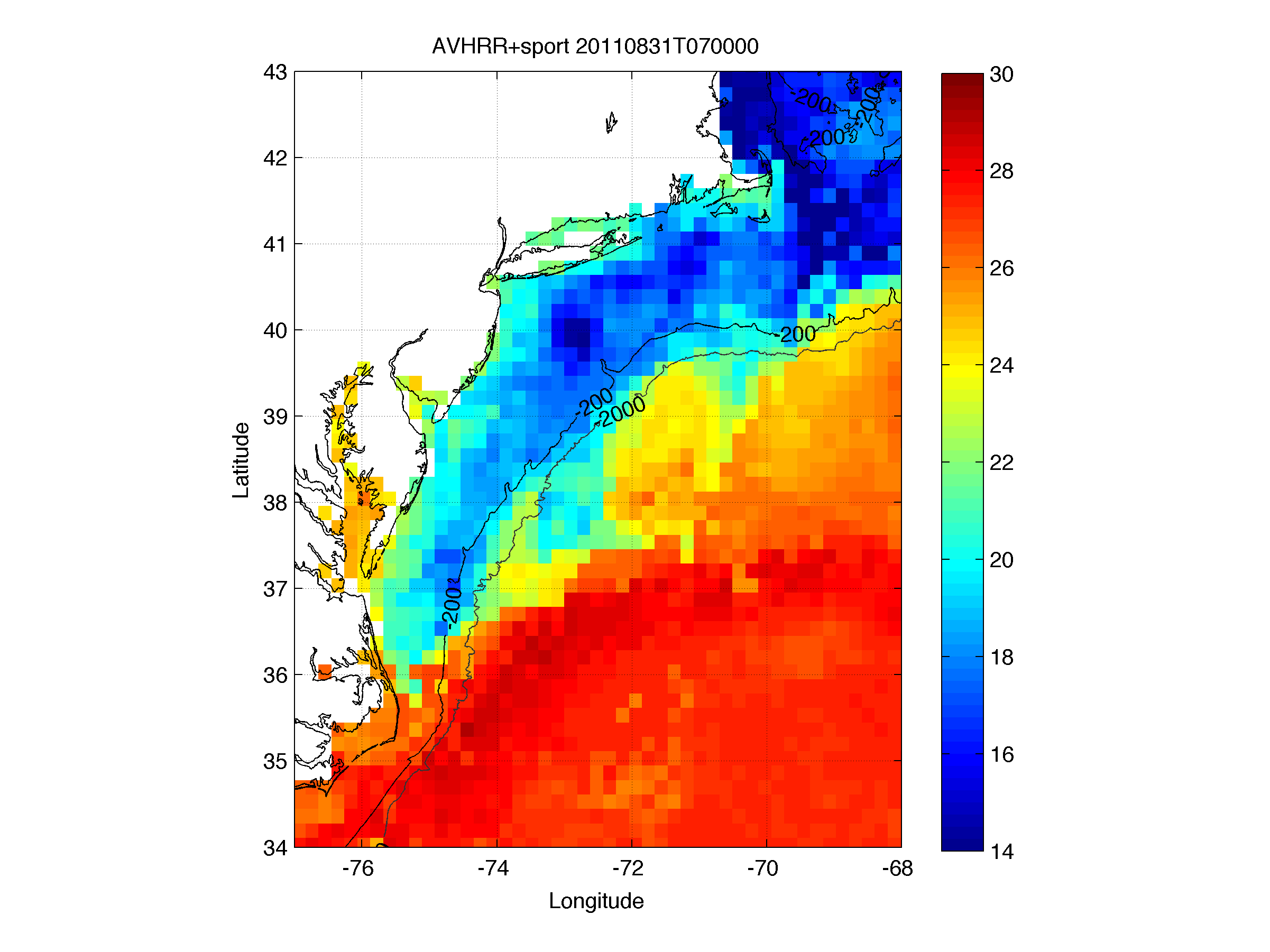 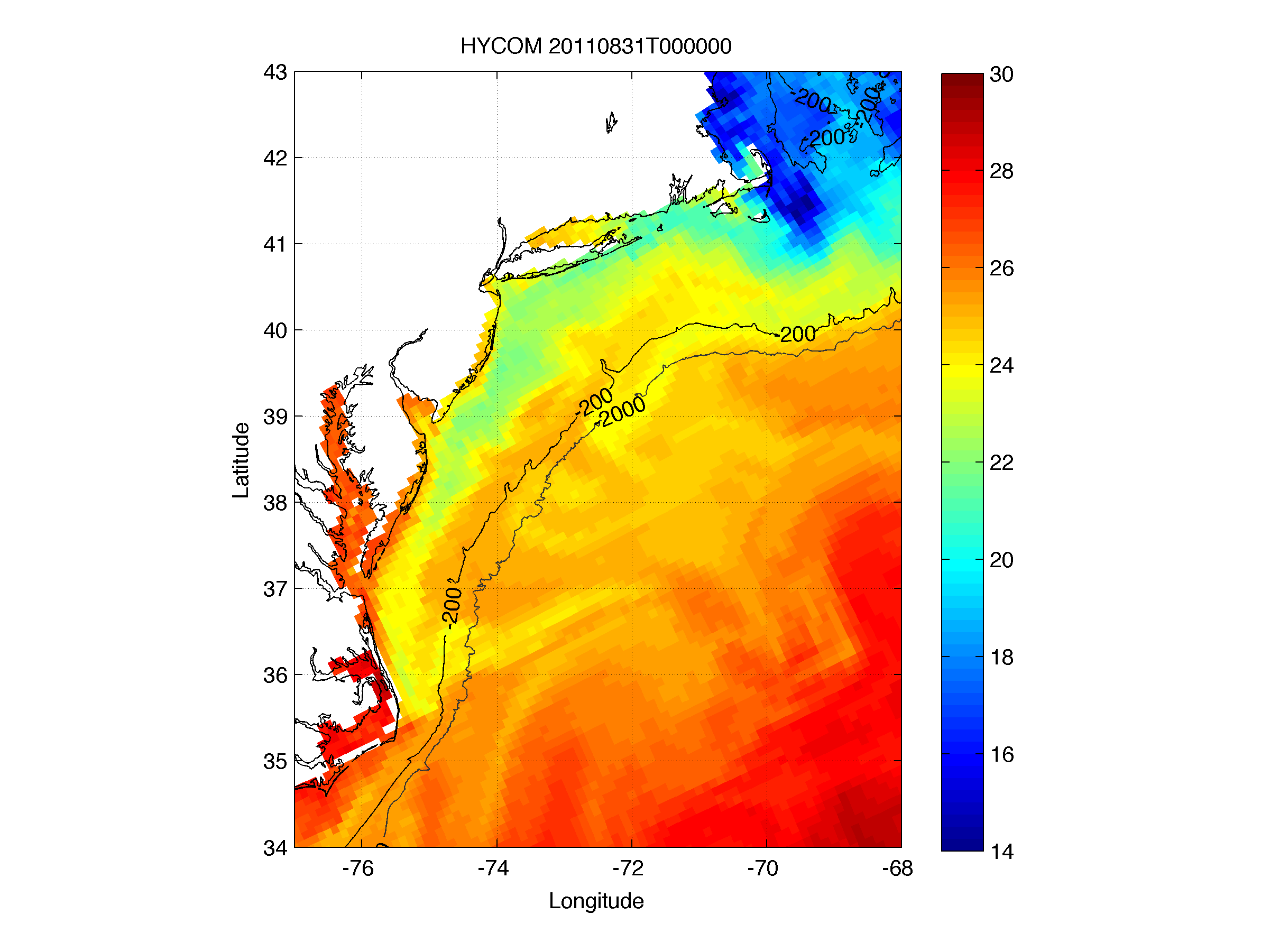 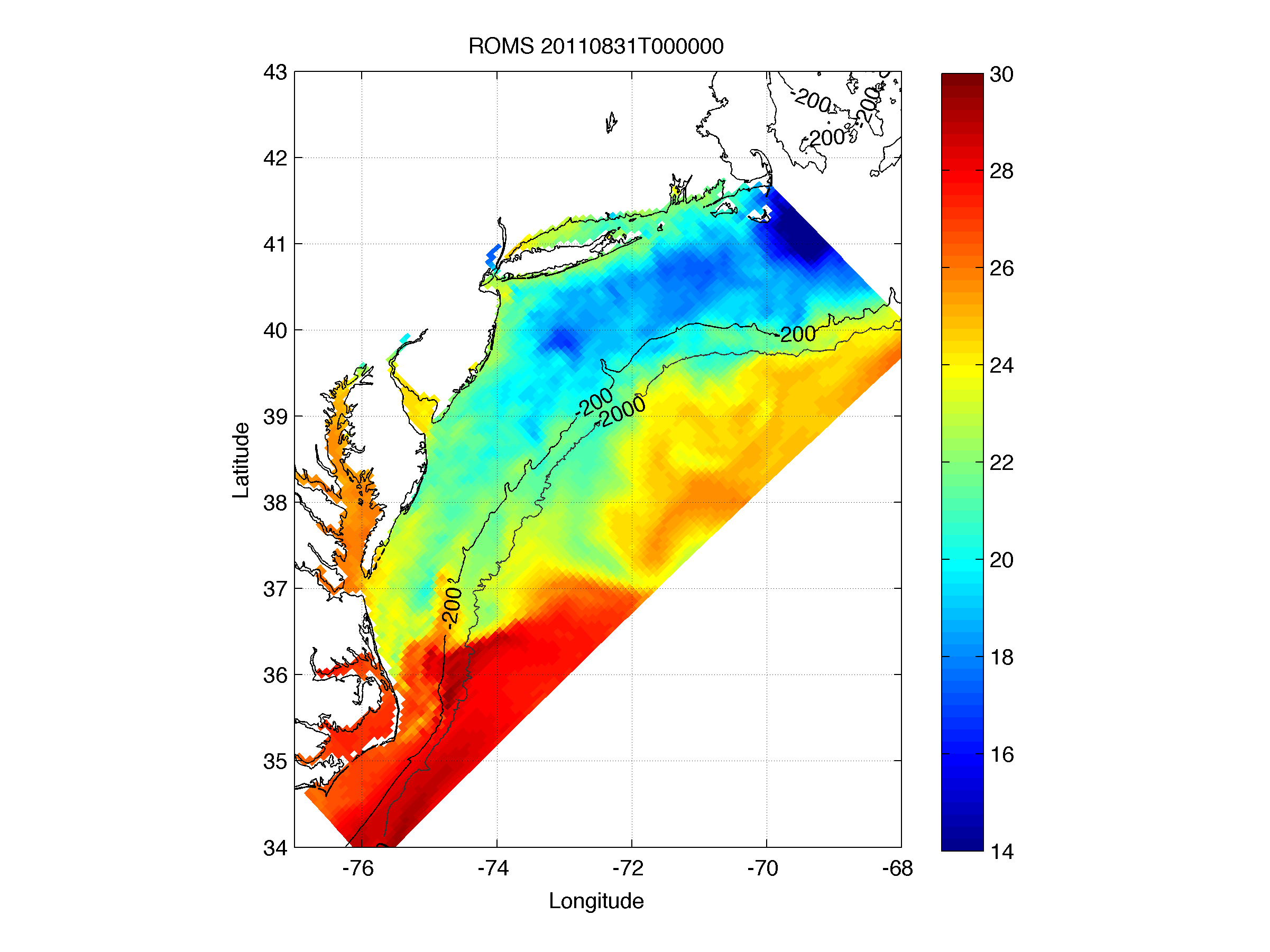 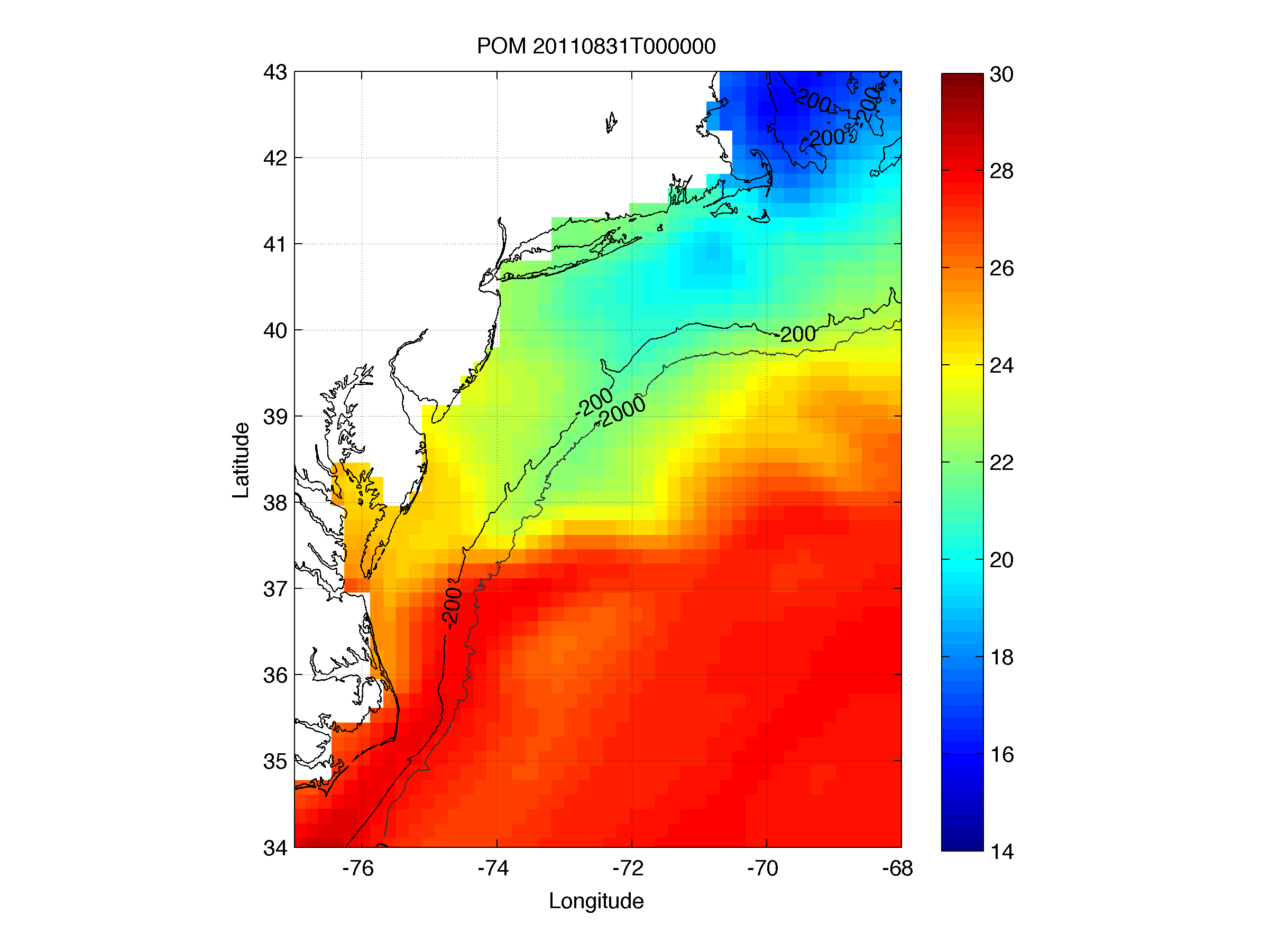 ROMS ESPreSSO
After
Rutgers After
RTG HR (NAM)  After
HWRF-POM
After
HWRF-HYCOM
After
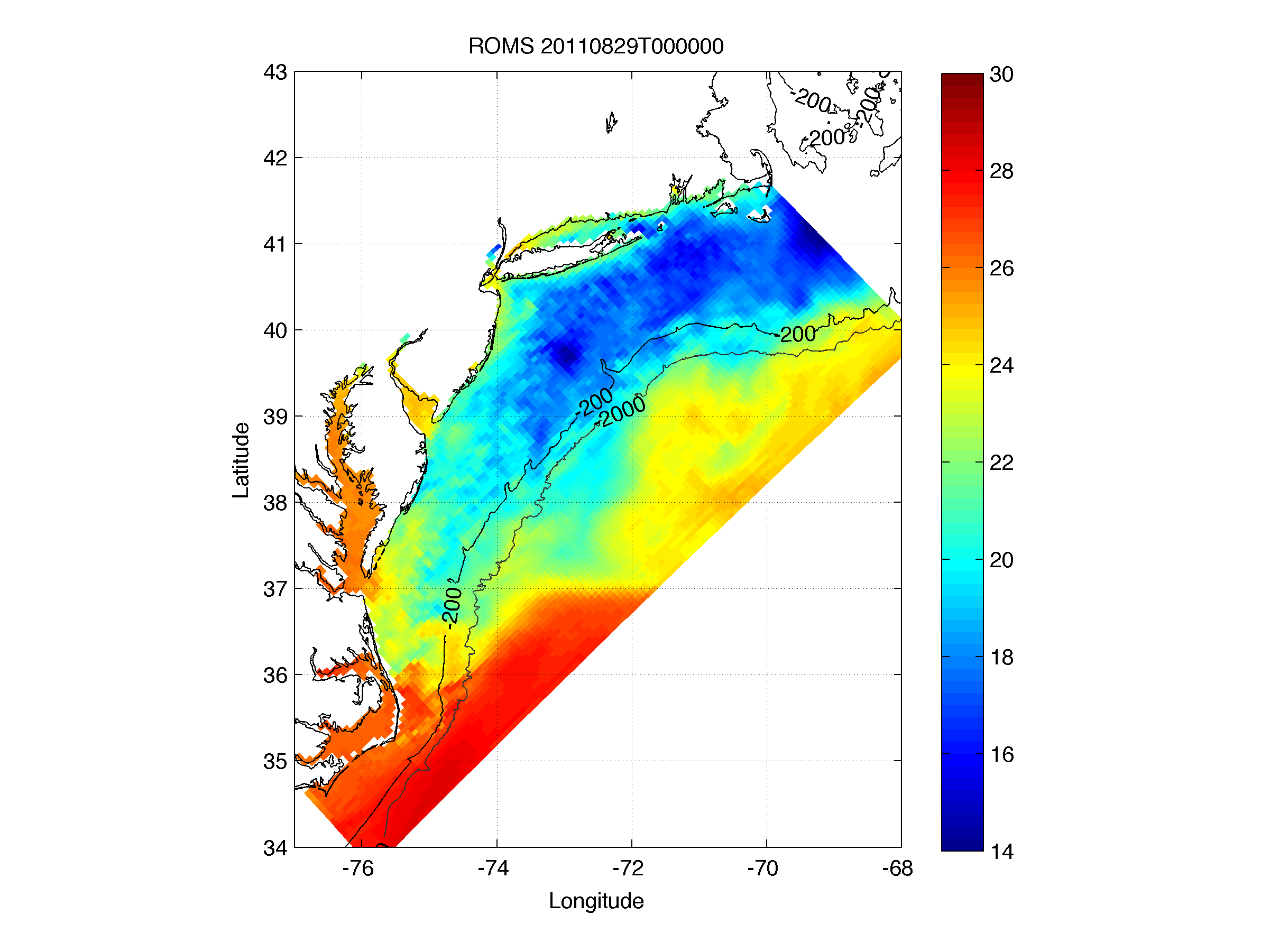 (ROMS ESPreSSO
Right After)
Sea Surface Temperature (SST) Comparison
Does not match dates above (clouds did not clear) but shows most cooling
Rutgers and RTG on POM grid
[Speaker Notes: -NAM uses fixed warm (RTG) SST
-Even coupled HWRF doesn’t get cooling correct]
Cross-shelf Transects
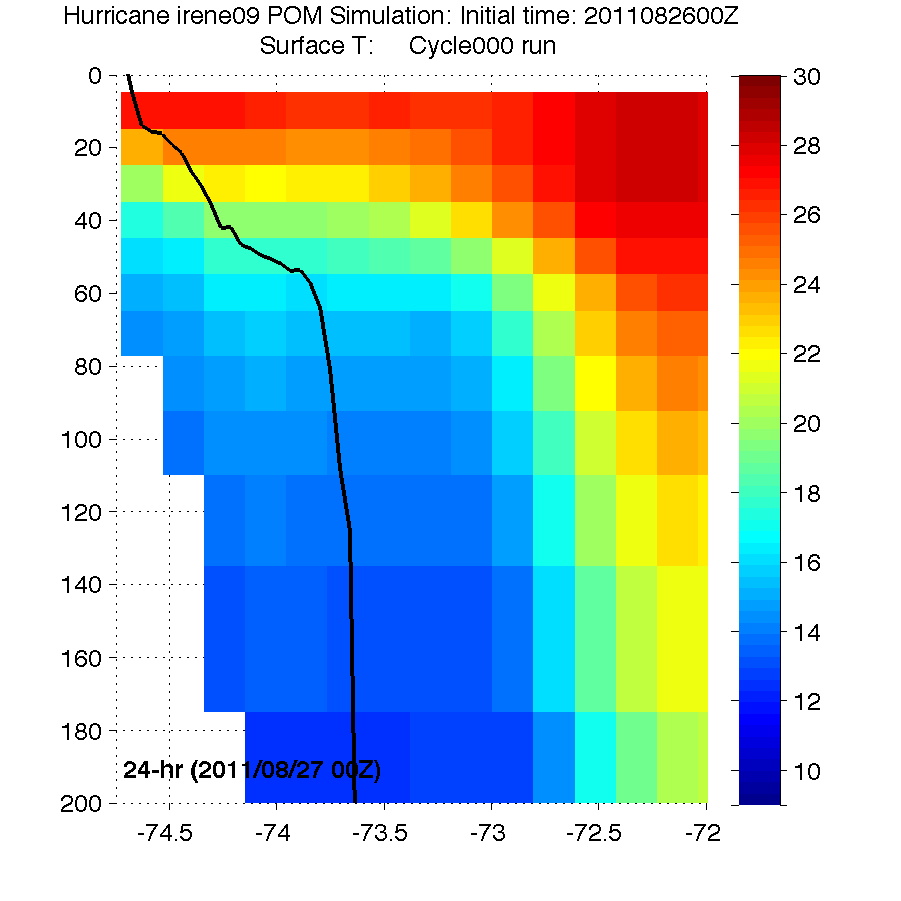 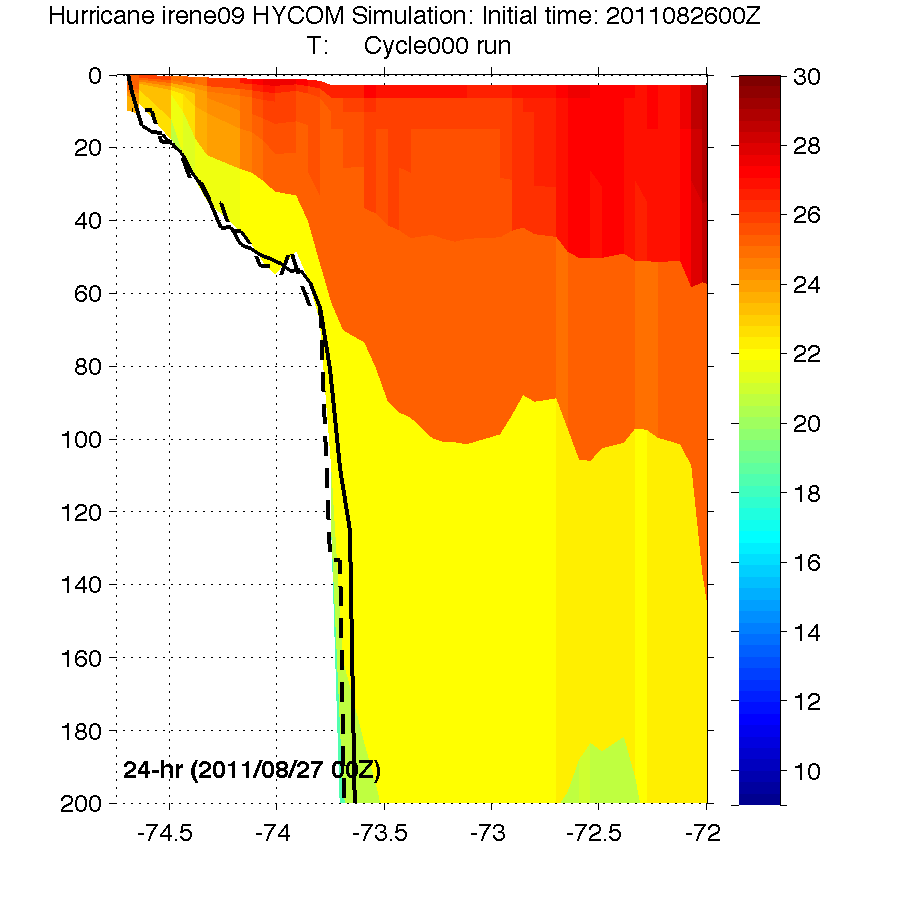 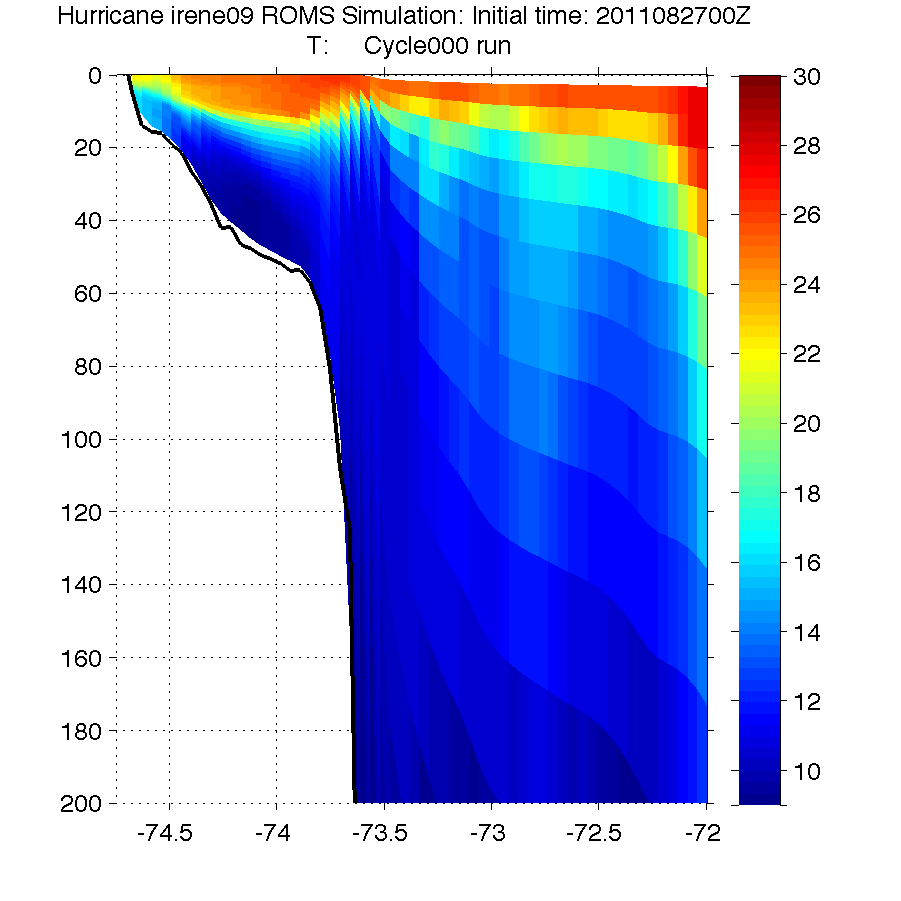 HWRF-POM
Before
HWRF-HYCOM
Before
ROMS ESPreSSO
Before
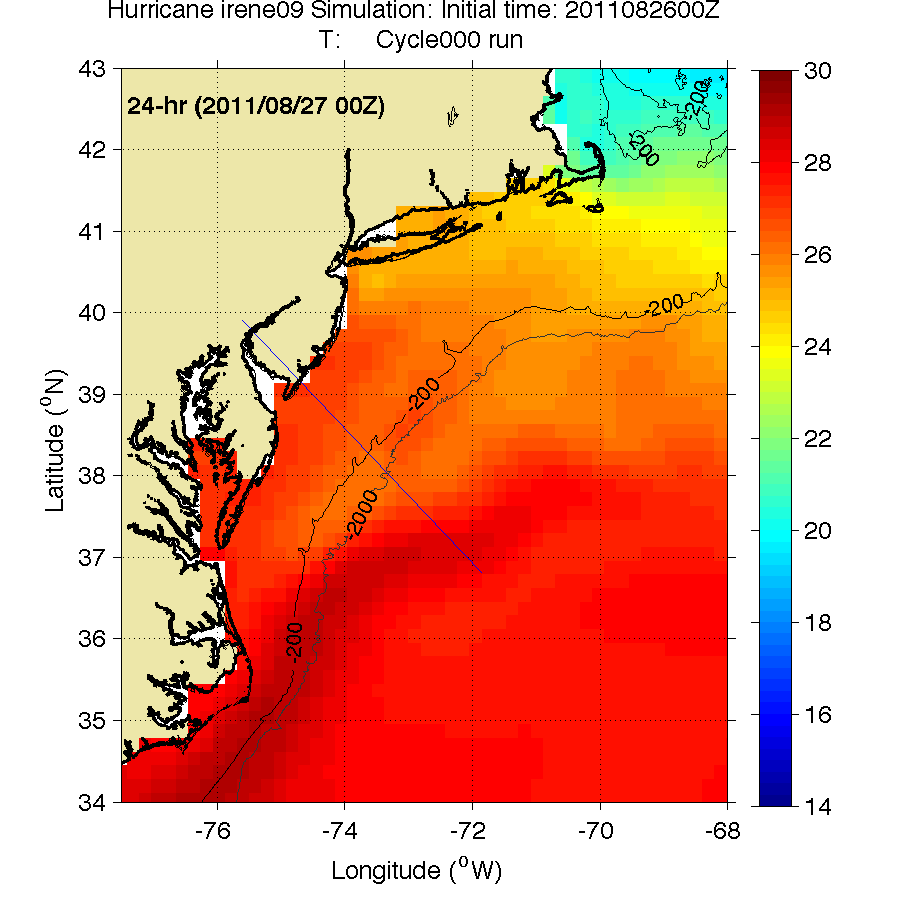 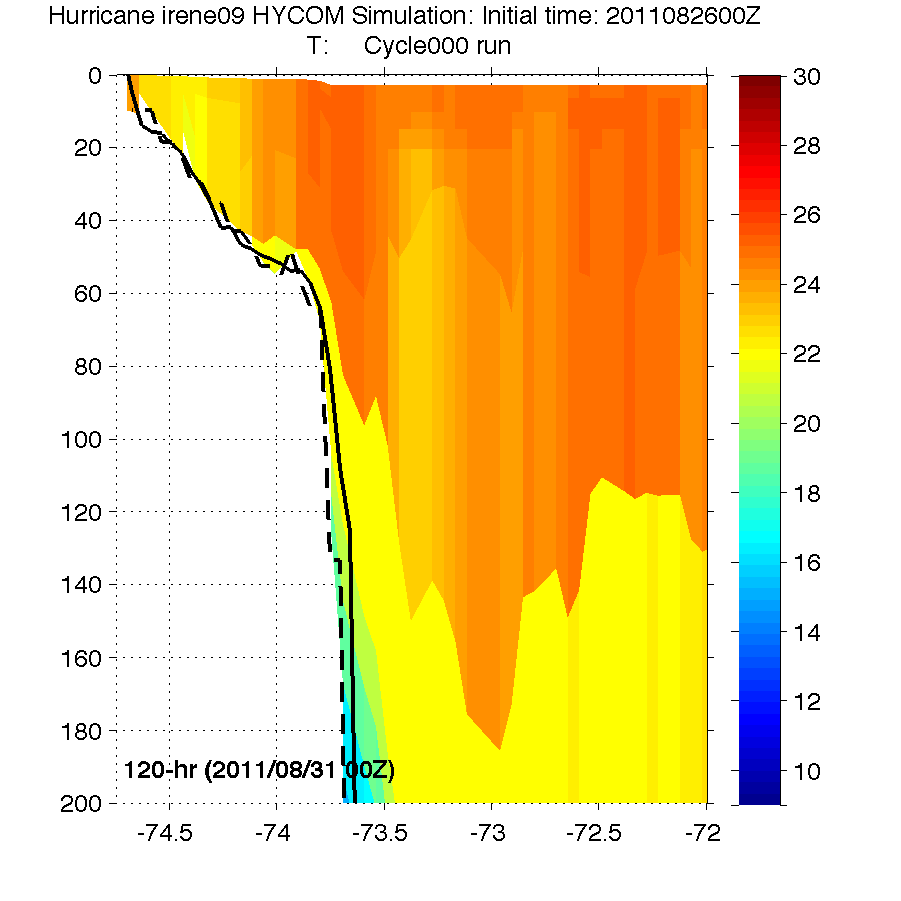 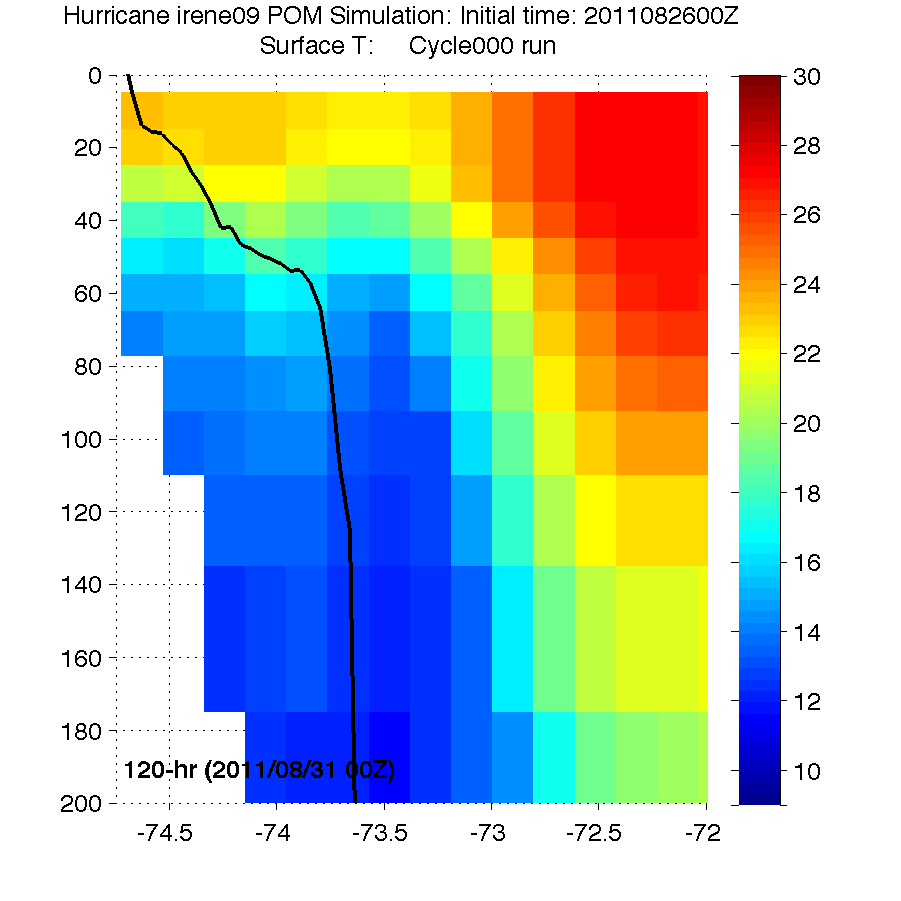 HWRF-POM
After
HWRF-HYCOM
After
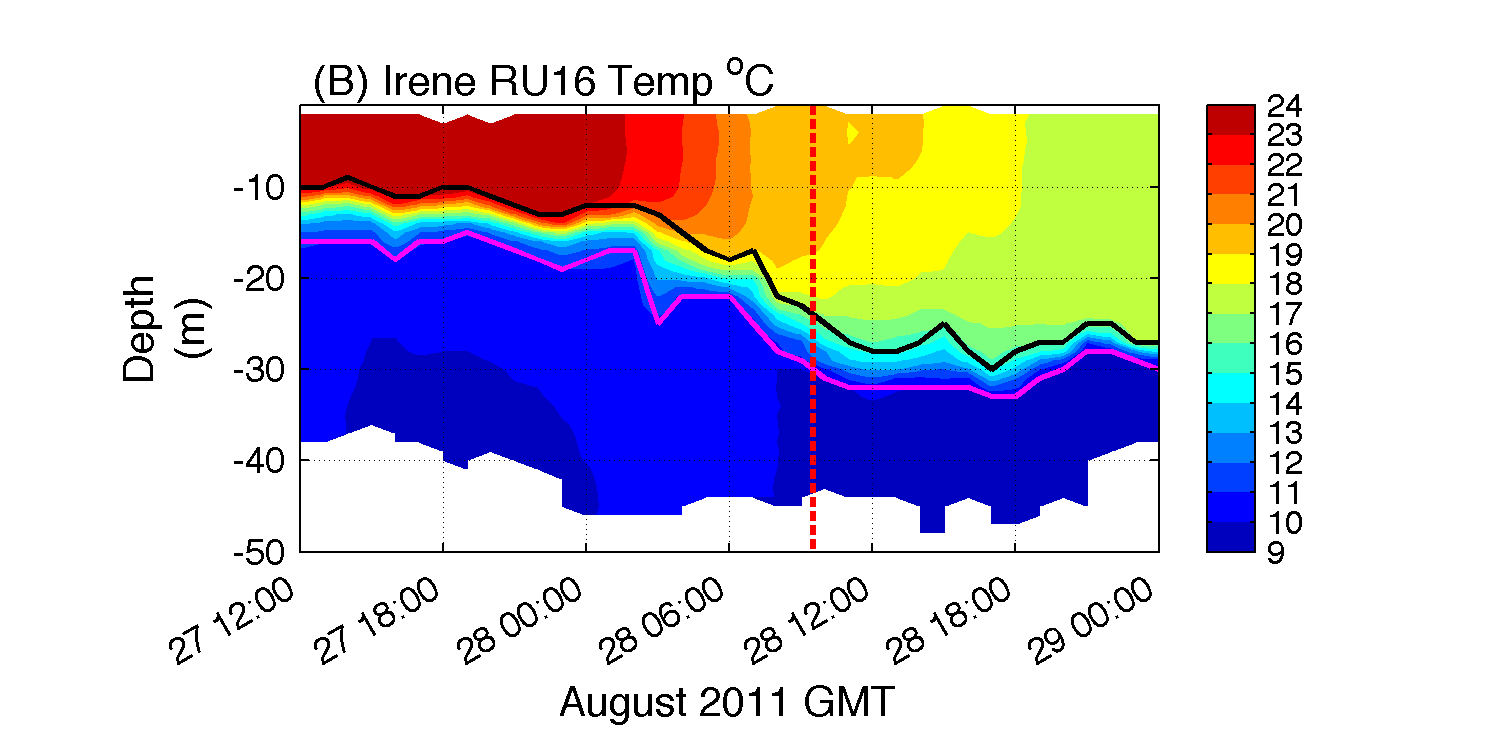 Observed bathymetry from NOAA National Geophysical Data Center, U.S. Coastal Relief Model, Retrieved date goes here, http://www.ngdc.noaa.gov/mgg/coastal/crm.html
[Speaker Notes: Note that the glider colorbar range is 9 to 24]
Observations of Mixing and Surface Cooling
Timing of surface cooling:
ahead of eye passage
At surface
Below surface
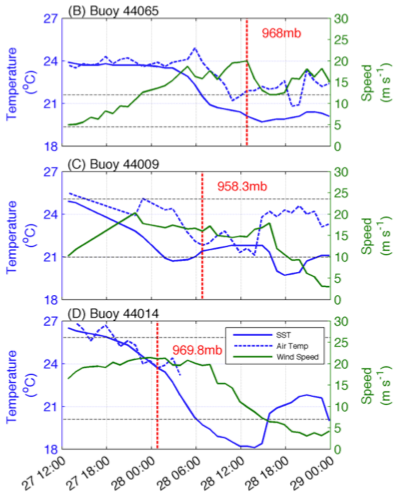 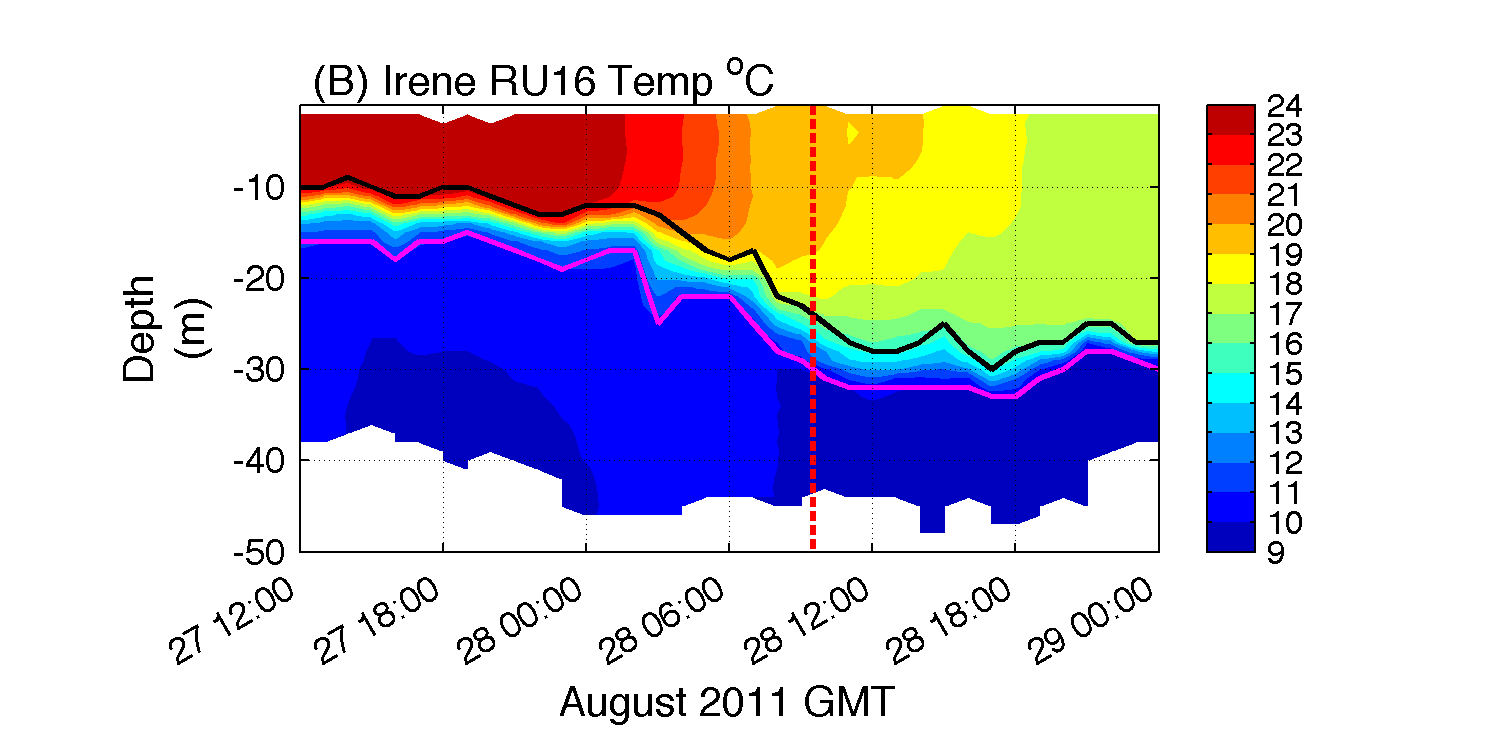 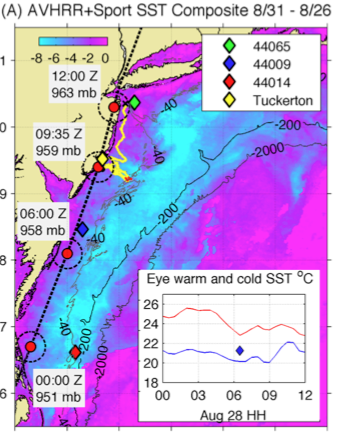 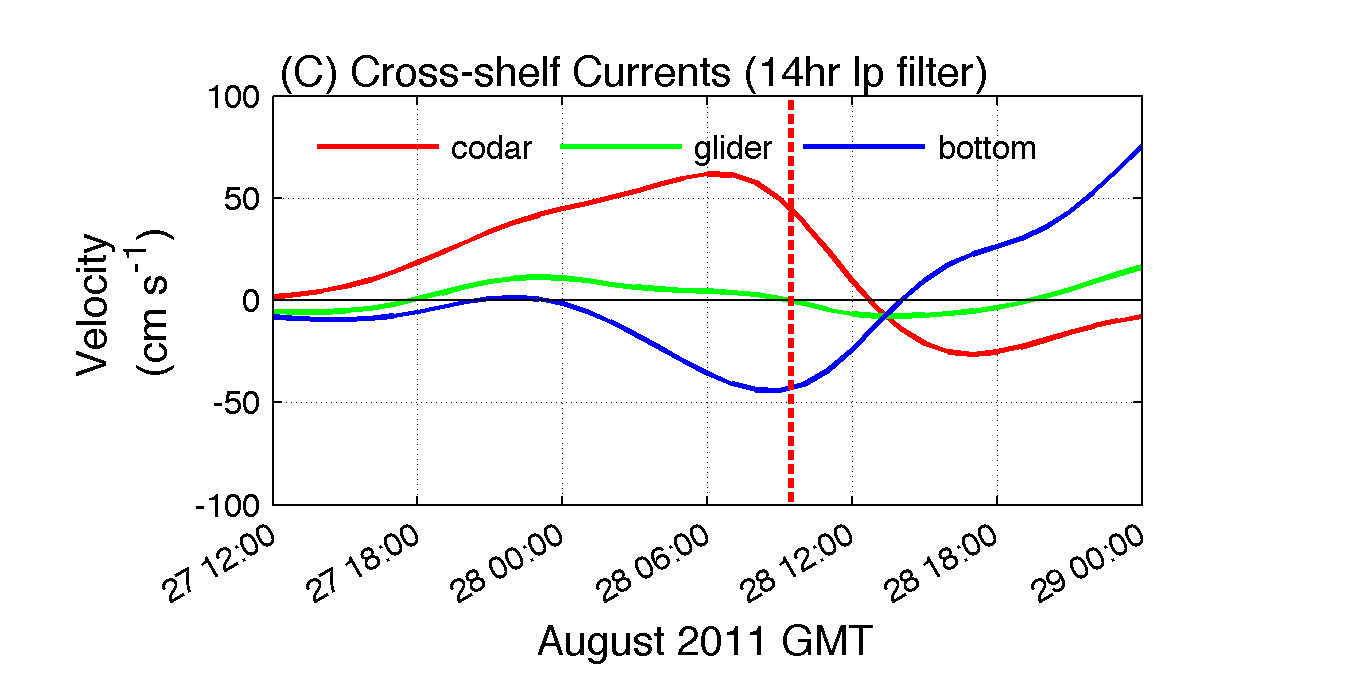 Sensitivity Study: Impact of pre-storm SST cooling on intensity
Simple Uncoupled WRF Hindcast Sensitivities:SST Setup
Modify SST input to “simulate” SST cooling:
From fixed warm pre-storm SST (e.g. NAM, GFS) to what? 
2 methods to determine optimal timing of SST cooling:
When did models show mixing in southern MAB?
When did “critical mixing” wind speed occur in southern MAB? (Critical mixing w.s. = w.s. observed at buoys and modeled at gliderwhen sea surface cooled). Assumessimilar stratification across MAB.
Cooling Time = 8/27 ~10:00 UTC
Model Init. Time = 8/27 06:00 UTC
∴ Used fixed cold post-storm SST
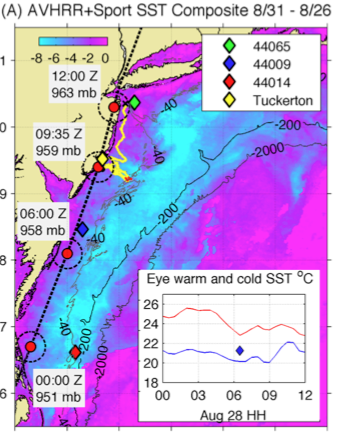 [Speaker Notes: -not much mixing occurred in SAB]
Explanation of Air-Sea Flux Changes in WRF
τ = -ρu*2 	  = -ρCDU2	      momentum flux (τ)
H = -ρcpu*θ* = -(ρcp)CHUΔθ      sensible heat flux (H)
E = -ρLνu*q*  = -(ρLν)CQUΔq      latent heat flux (E)
ρ: density of air
(u*,θ*,q*): friction velocity, surface layer temperature and moisture scales 
U: 10m wind speed
cp: specific heat capacity of air, Lν: enthalpy of vaporization
Δ(θ,q): temperature, water vapor difference between zref=10m and z=sfcIn neutrally stable surface layer within TC eyewall (e.g. Powell et al. 2003): 
CD = k2/[ln(zref ⁄ z0)]2	        drag coefficient
CH = (CD½ ) X [k/ln(zref ⁄ zT)]	        sensible heat coefficient
CQ = (CD½ ) X [k/ln(zref ⁄ zQ)]       latent heat coefficient
Ck = CH + CQ 		        moist enthalpy coefficient
k: von Kármán constant
zref: (usually 10m) reference height
Our Changes in SST:
Δθ = θ(2 or 10m) – θsfc (θ∝T)
Δq = q(2 or 10m) – qsfc
∴Δ(SST)ΔθsfcΔθΔH (sensible heat flux)
Δ(SST)(indirectly)ΔqsfcΔqΔE (latent heat flux)
Ka= 2.4E-5 m2s-1 (background molecular viscosity)
Re* = u*Z0 ⁄ν (Roughness Reynolds number), Pr = 0.71 (Prandtl number), Sc = 0.6 (Schmidt number)
After Green & Zhang (2013)
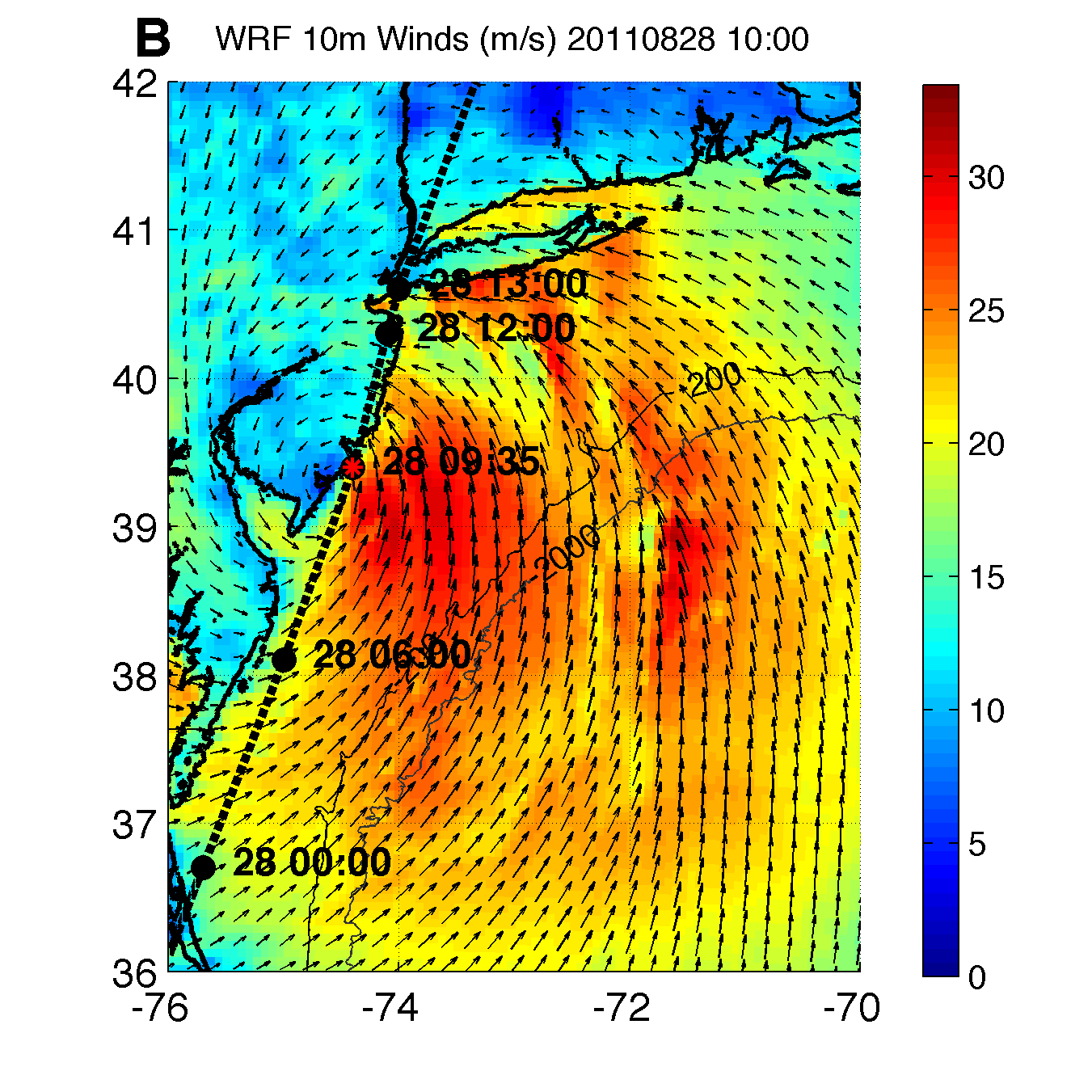 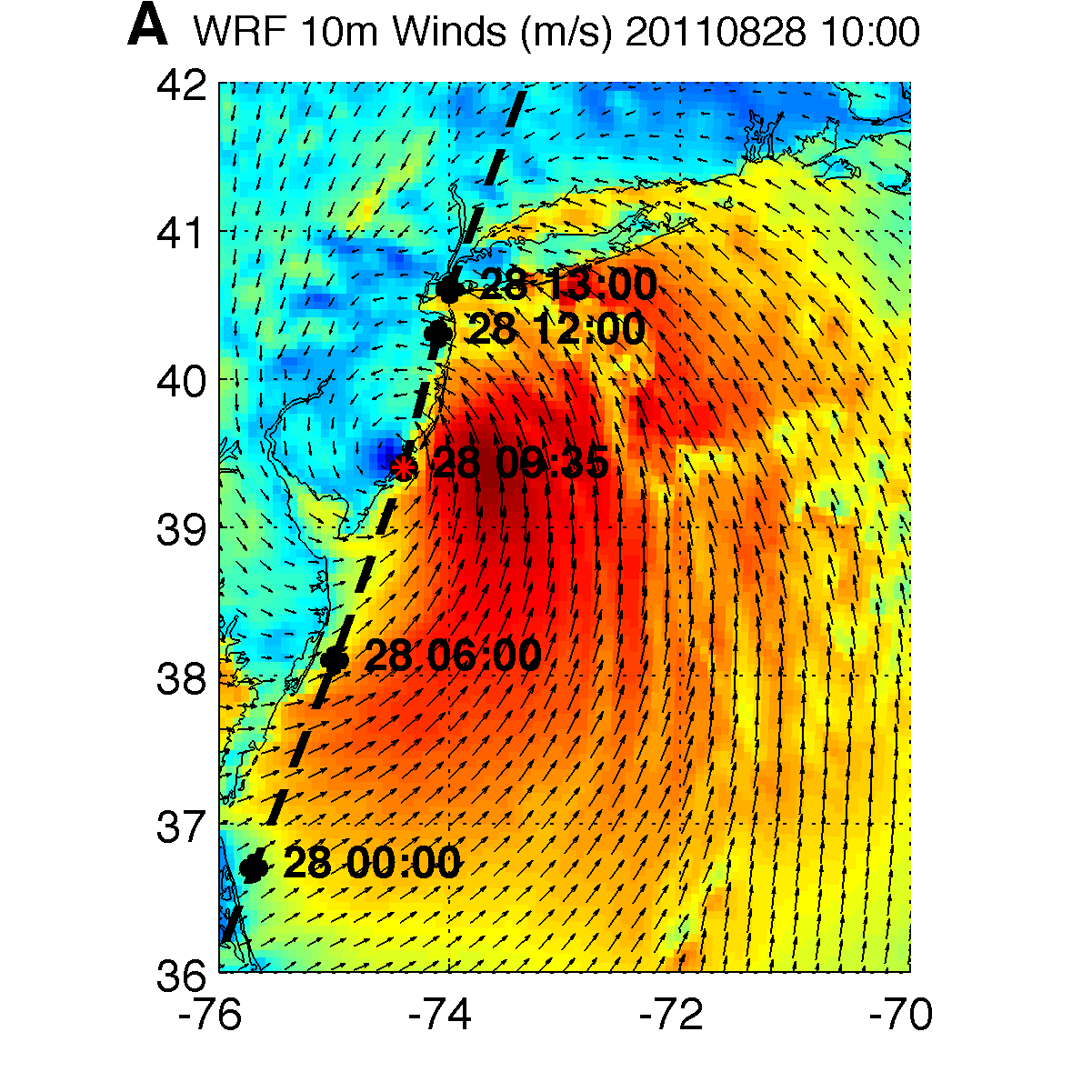 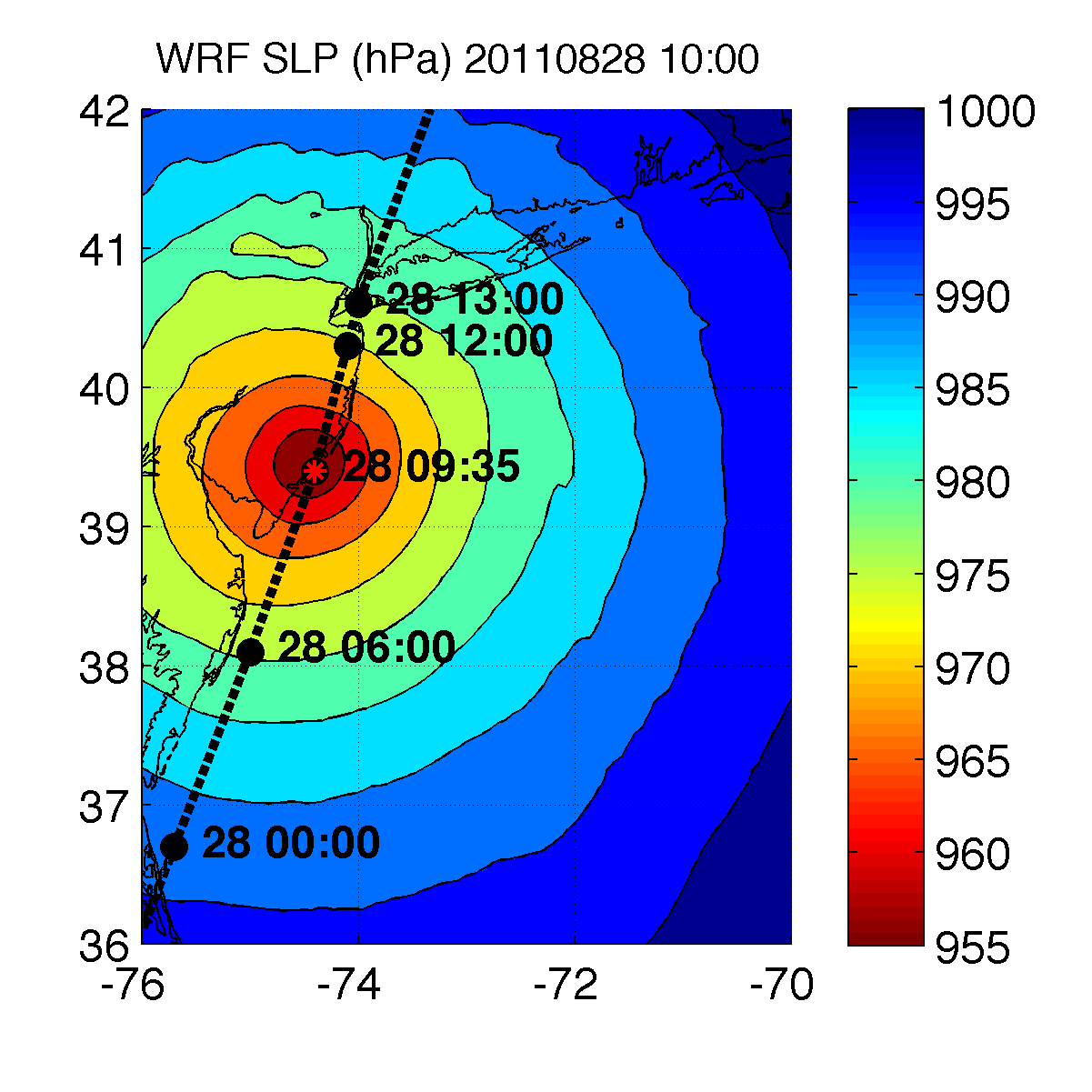 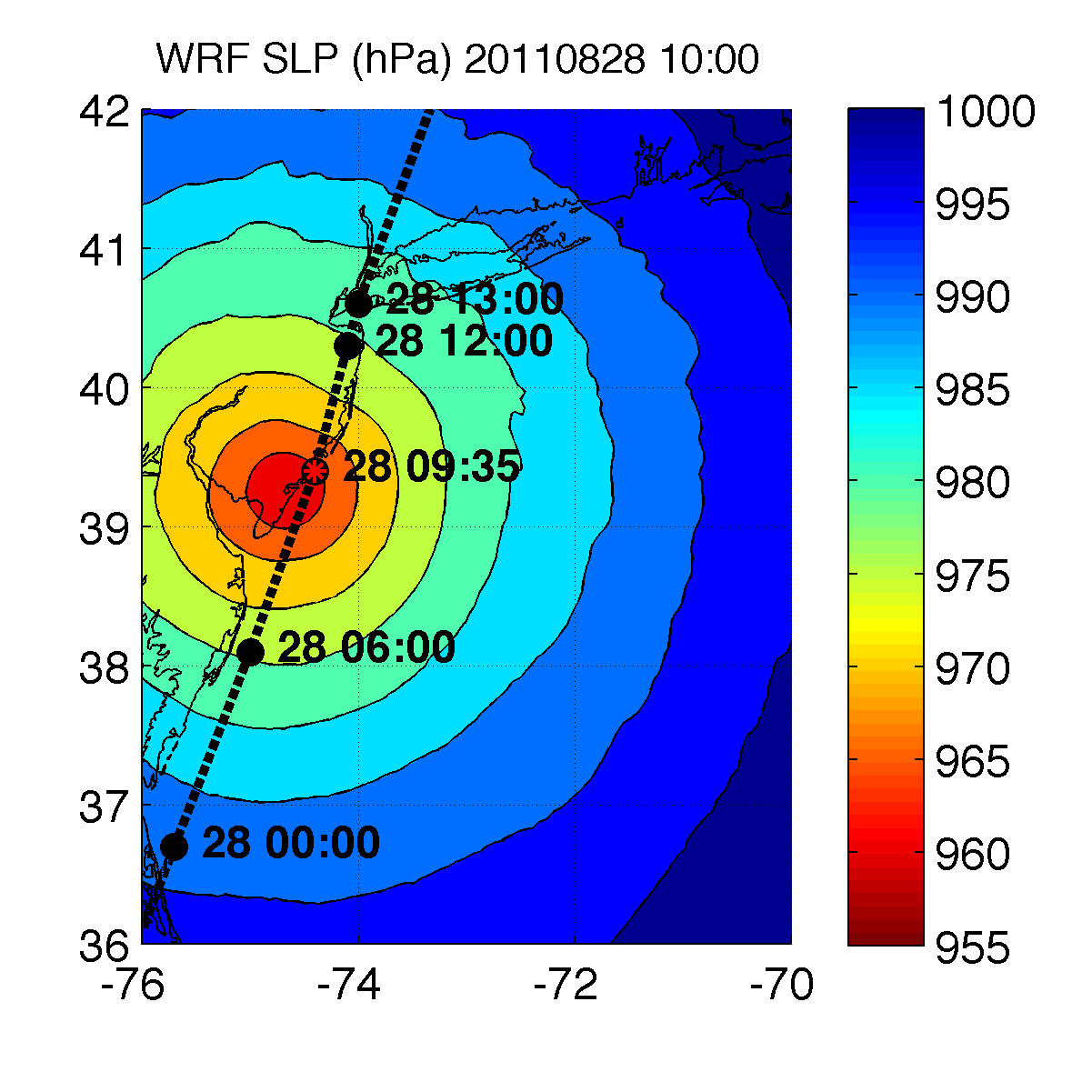 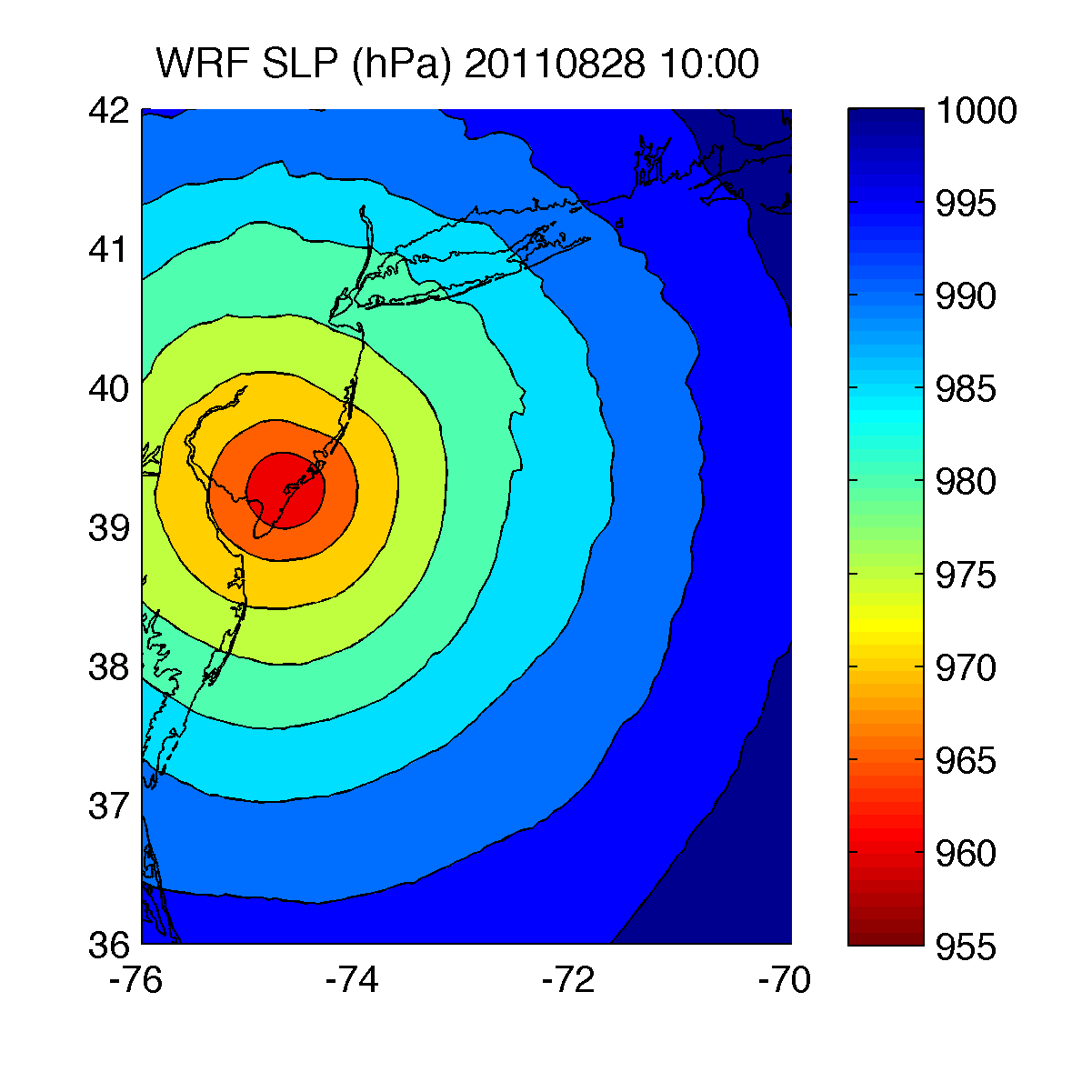 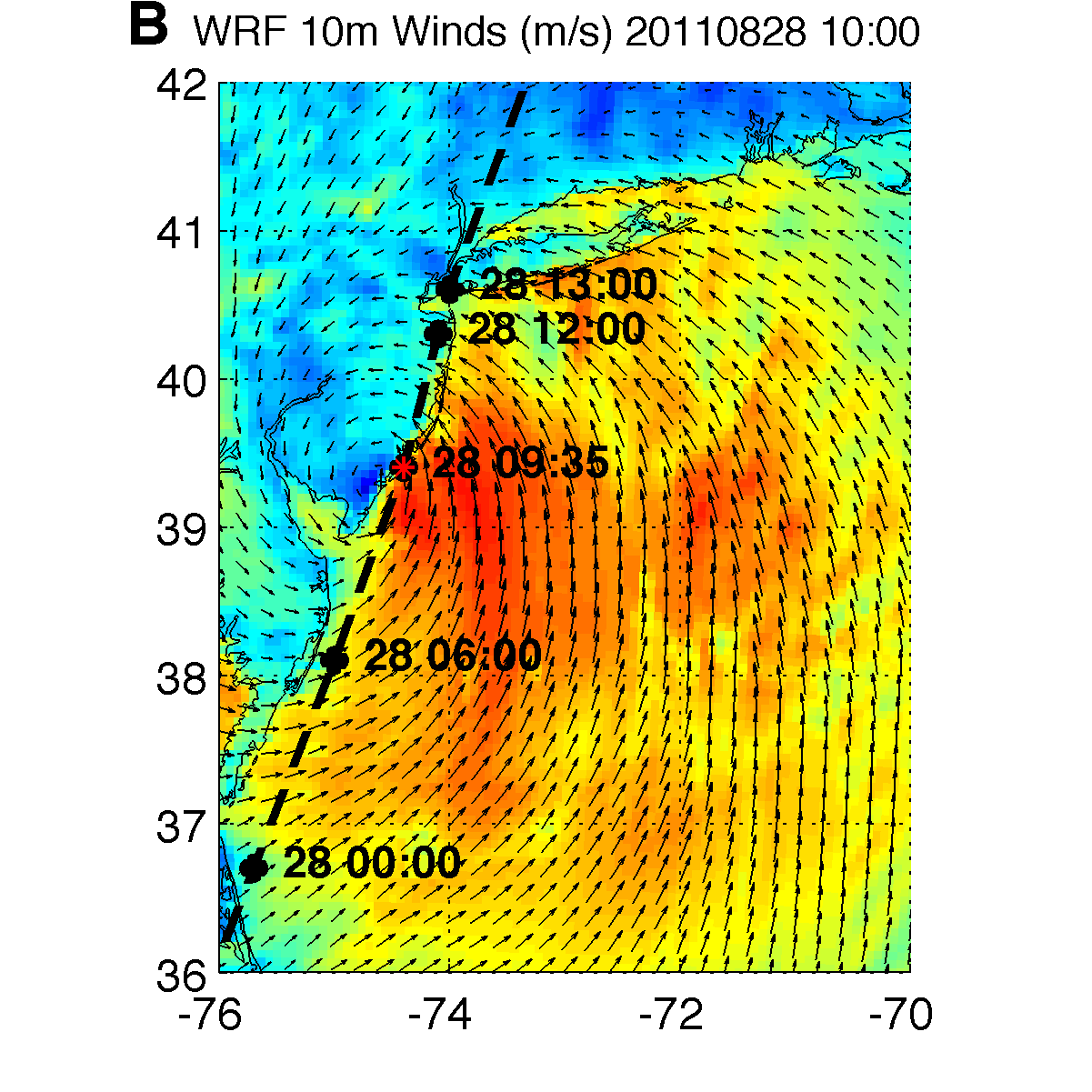 Results:
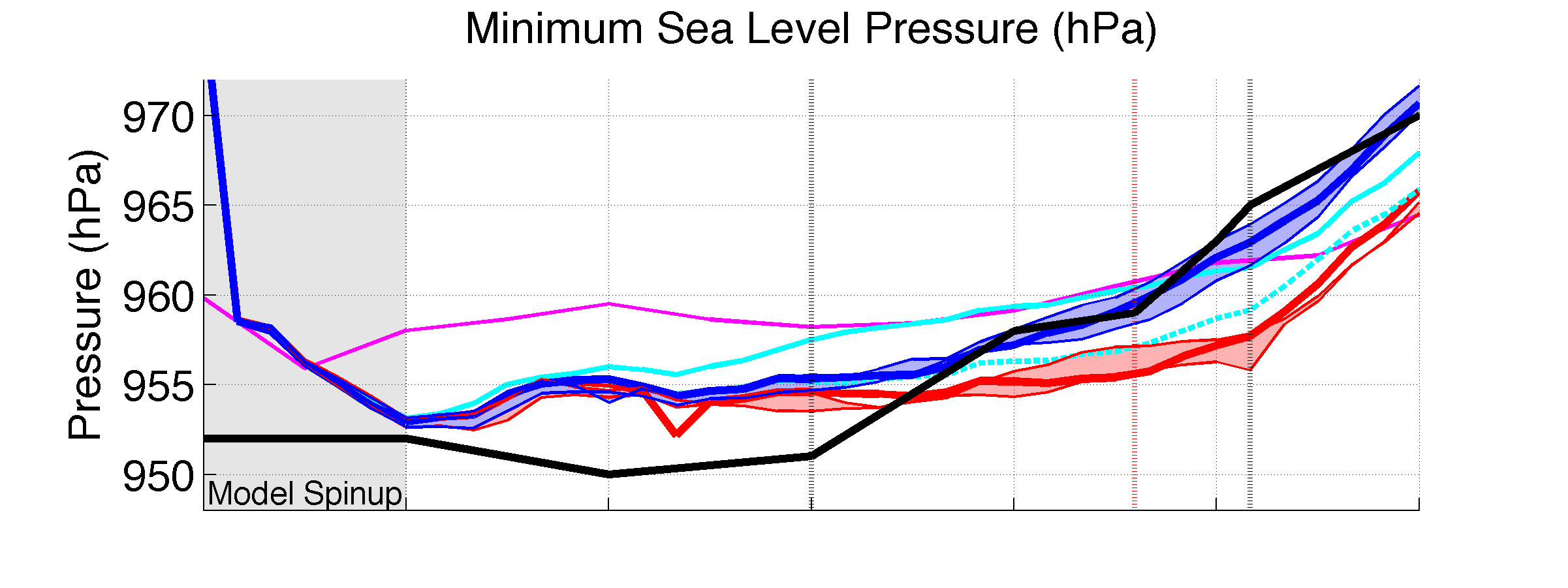 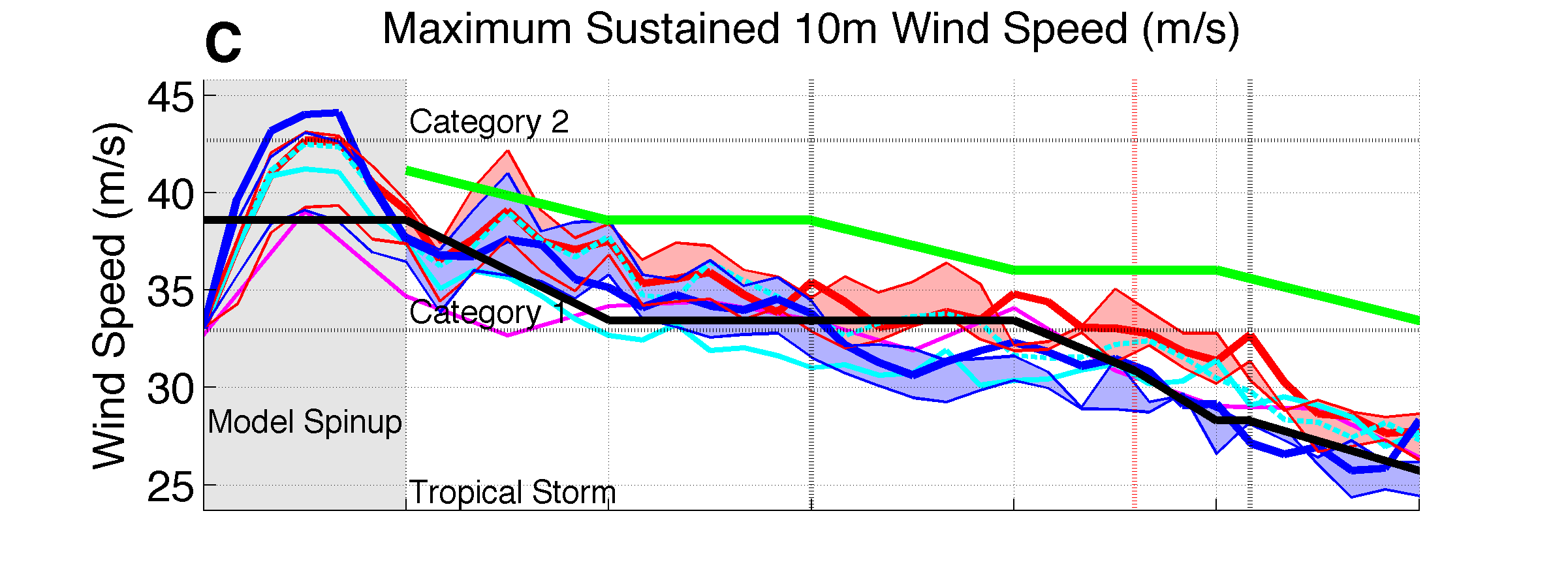 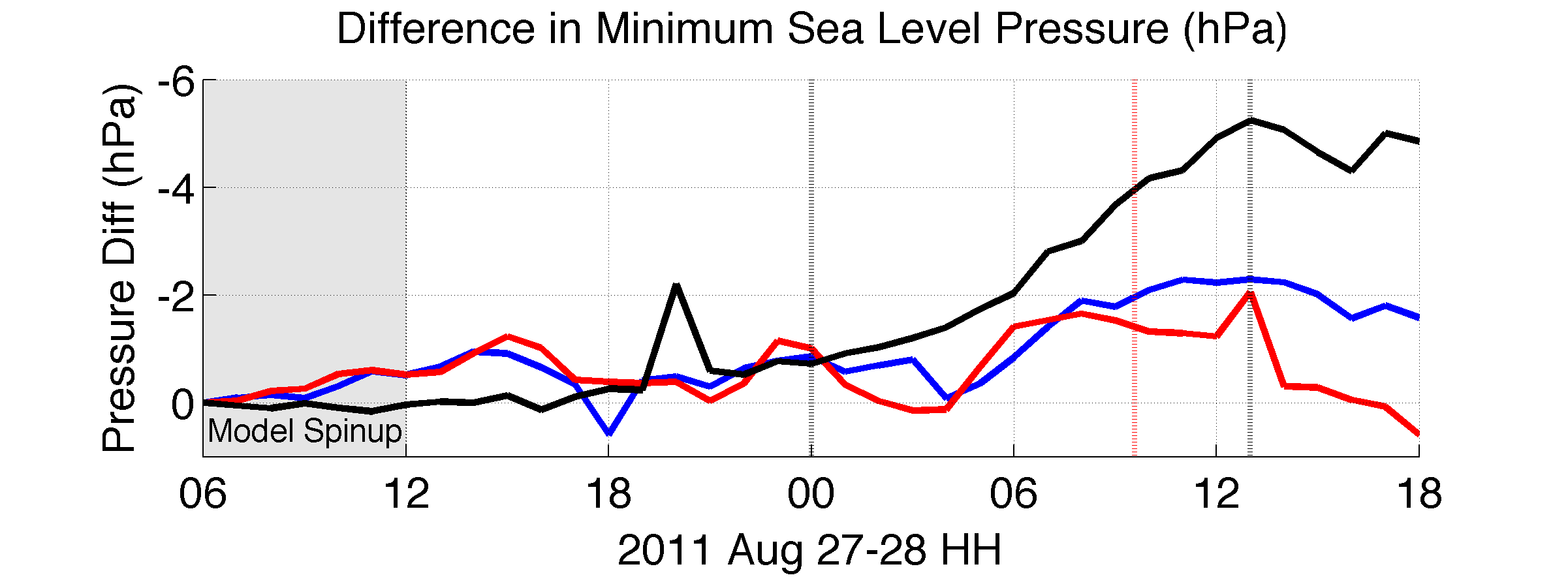 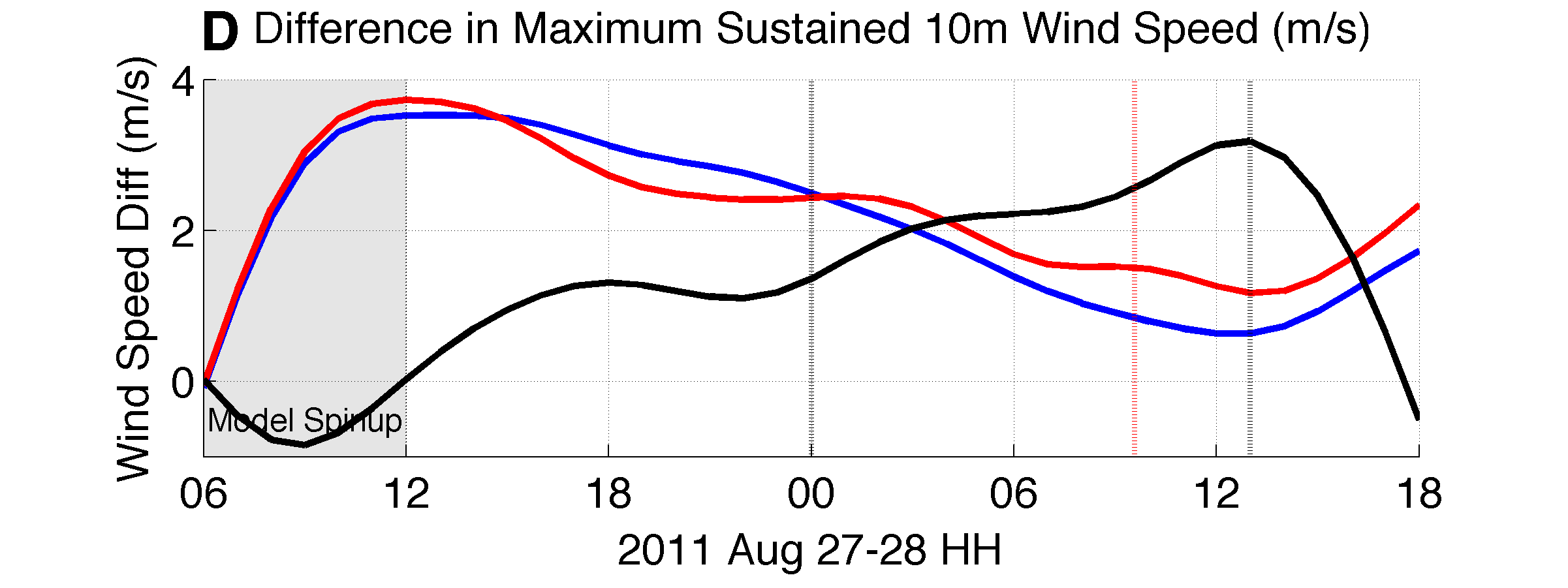 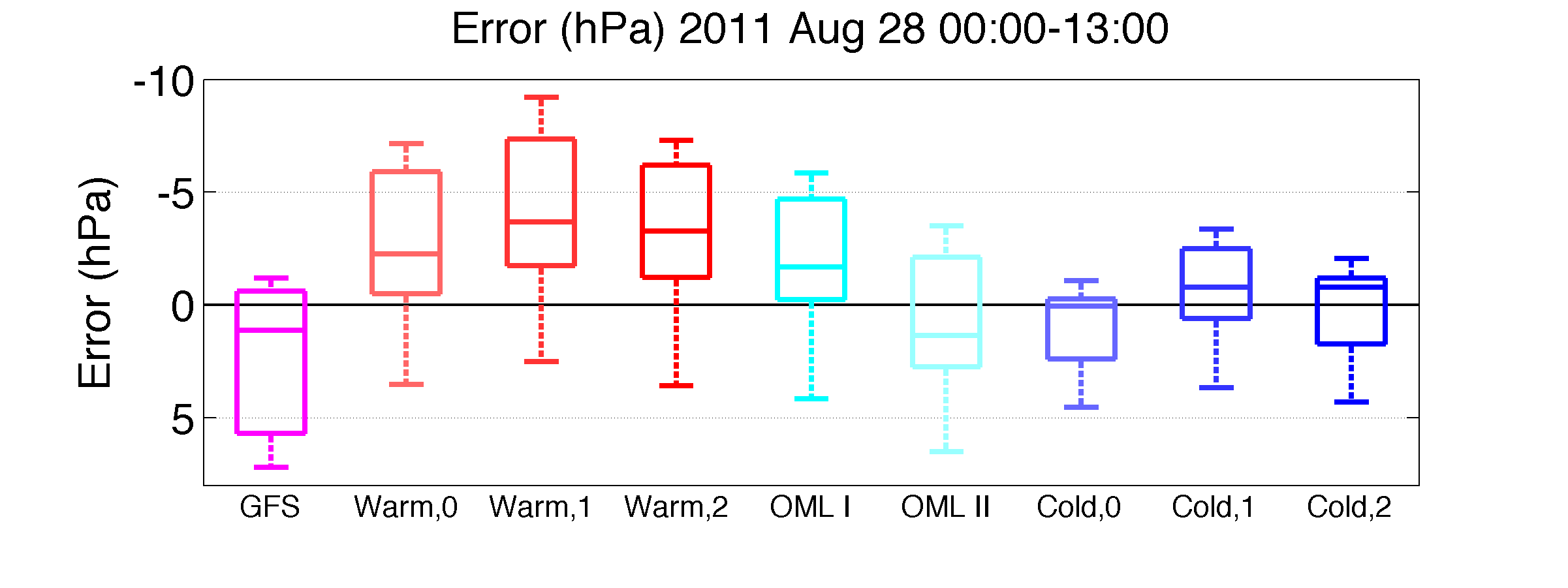 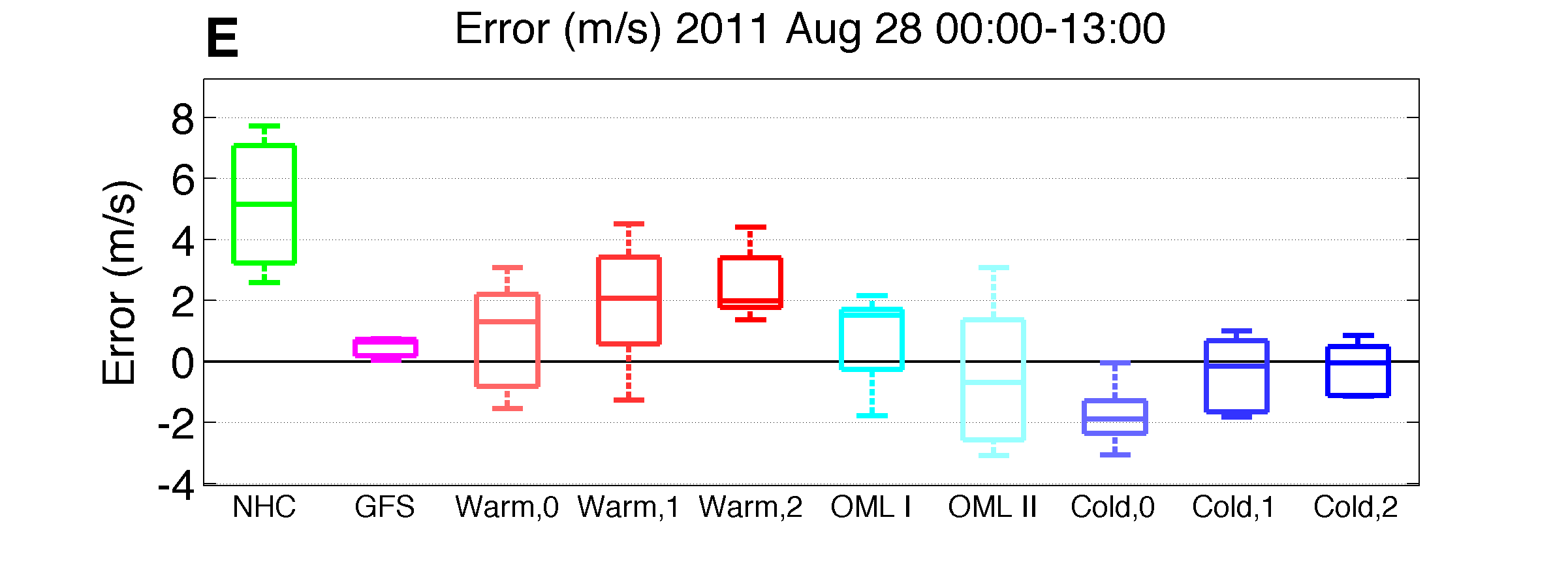 [Speaker Notes: Can provide model setup parameters for WRF runs (namelist) if requested]
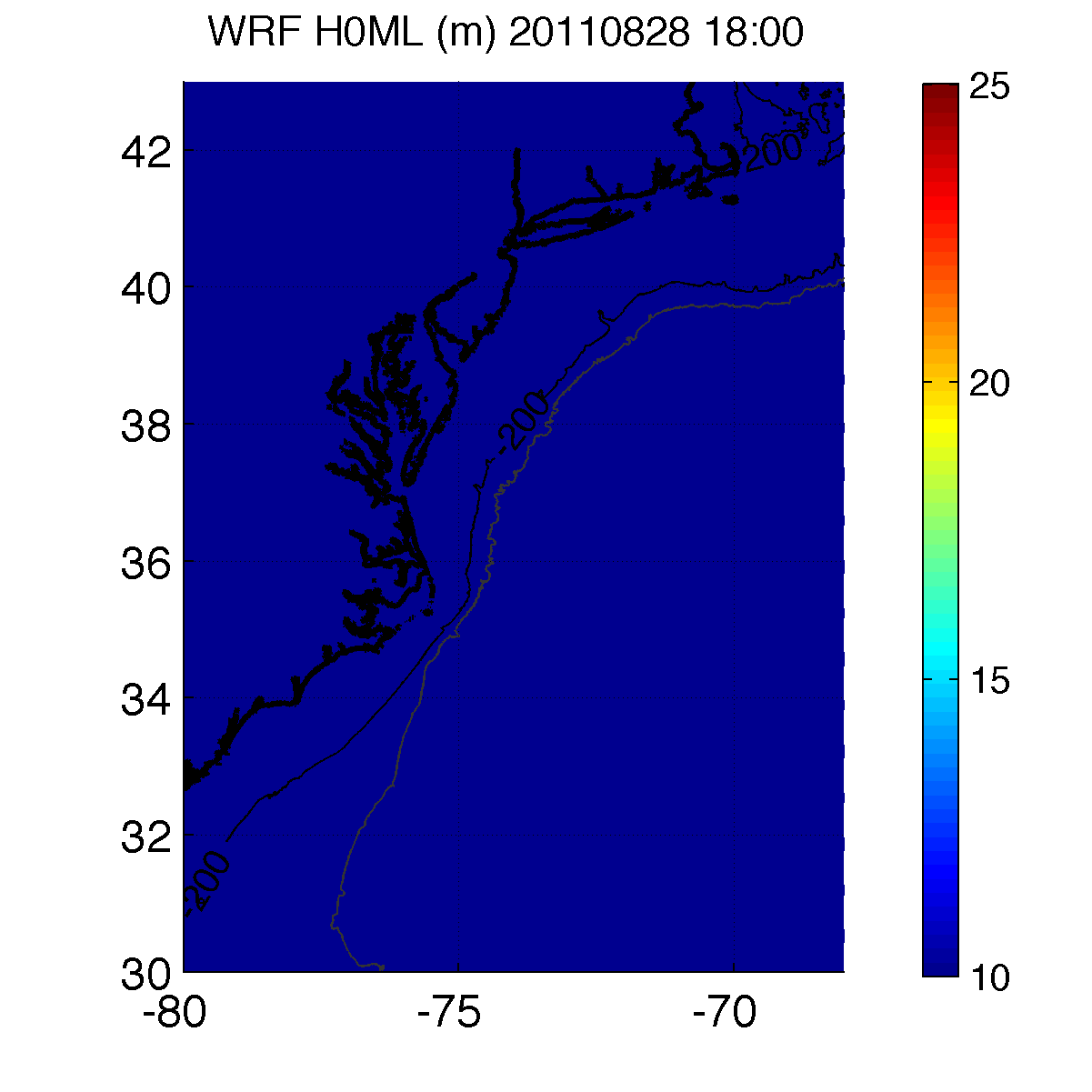 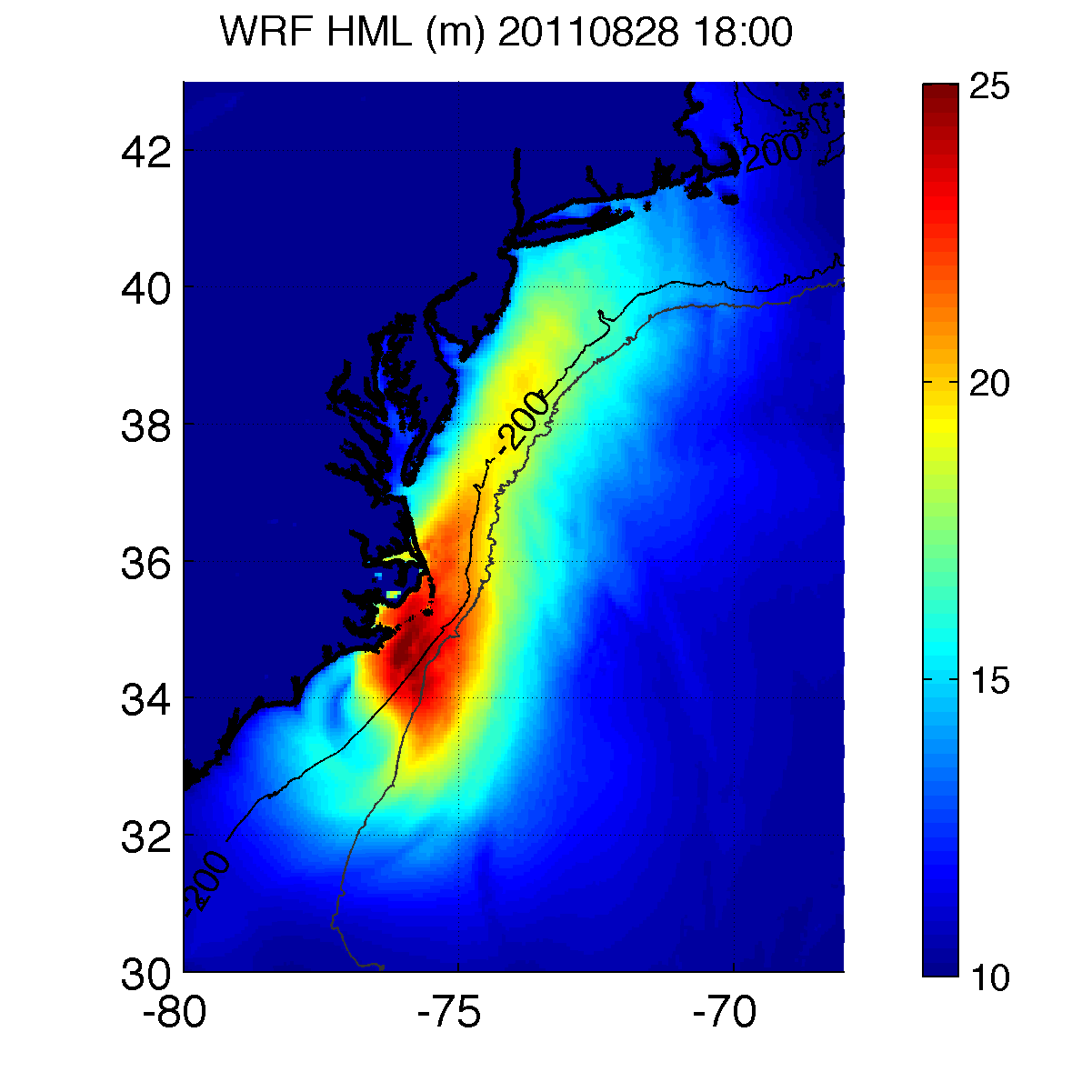 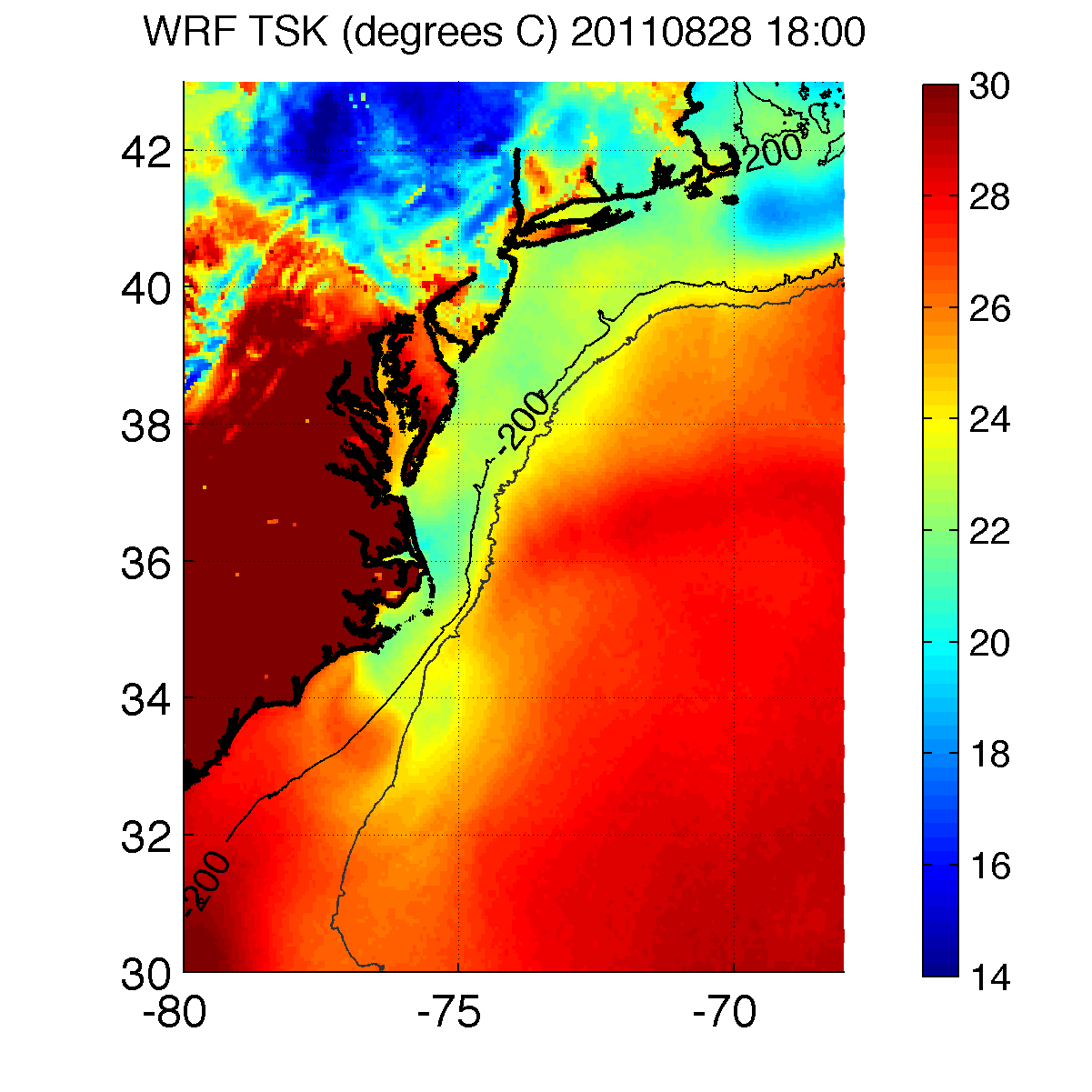 H0ML = 10m
Gamma = 1.6C/m
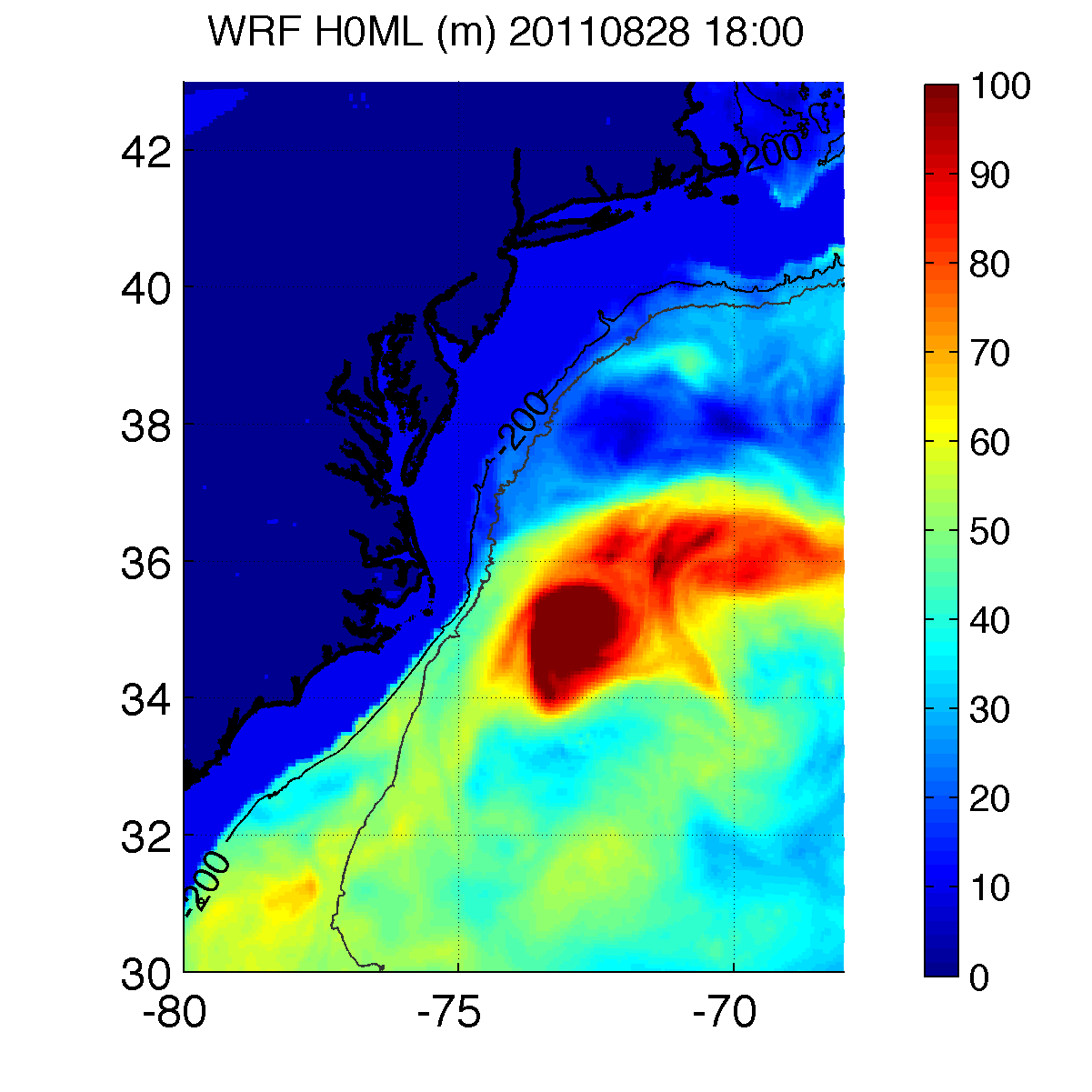 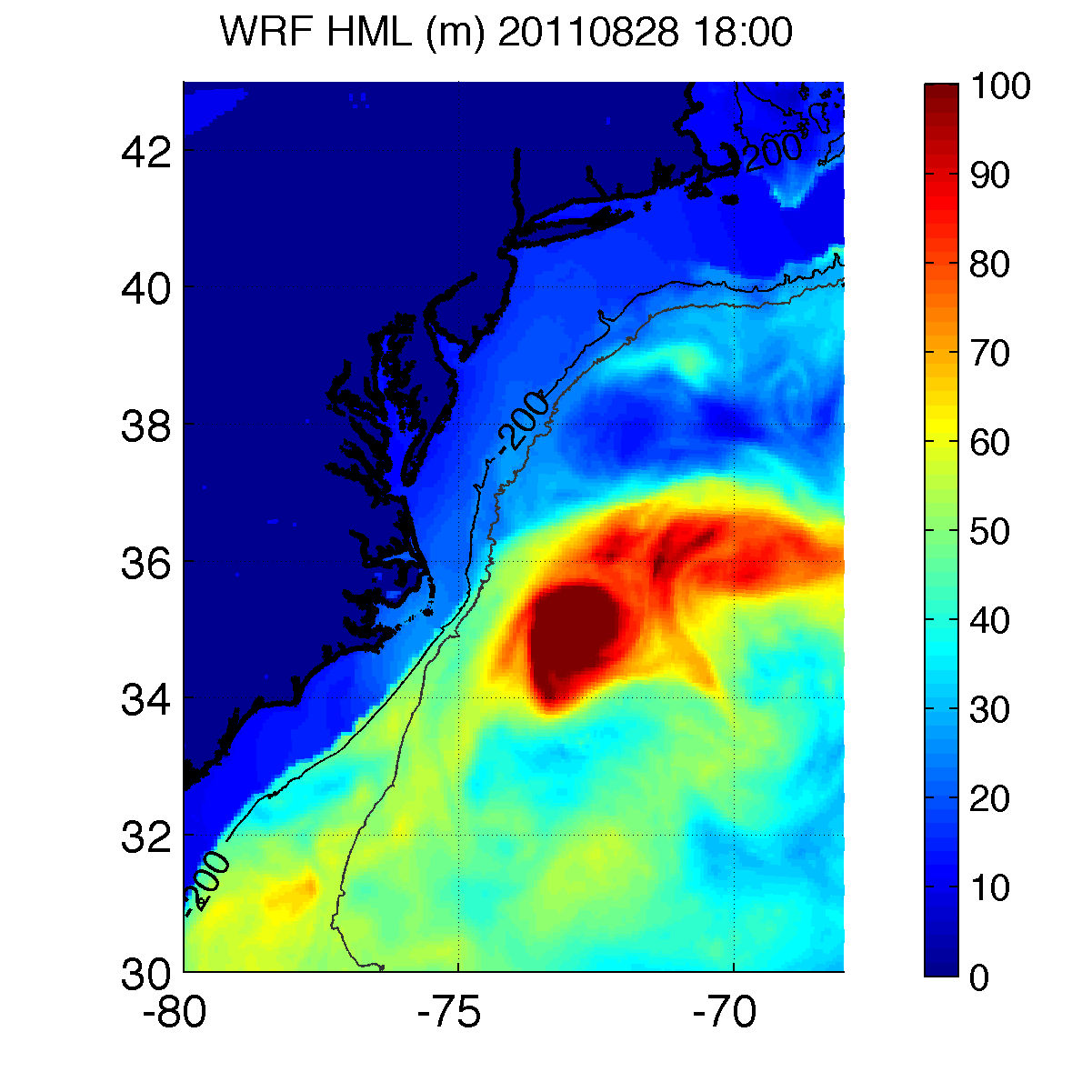 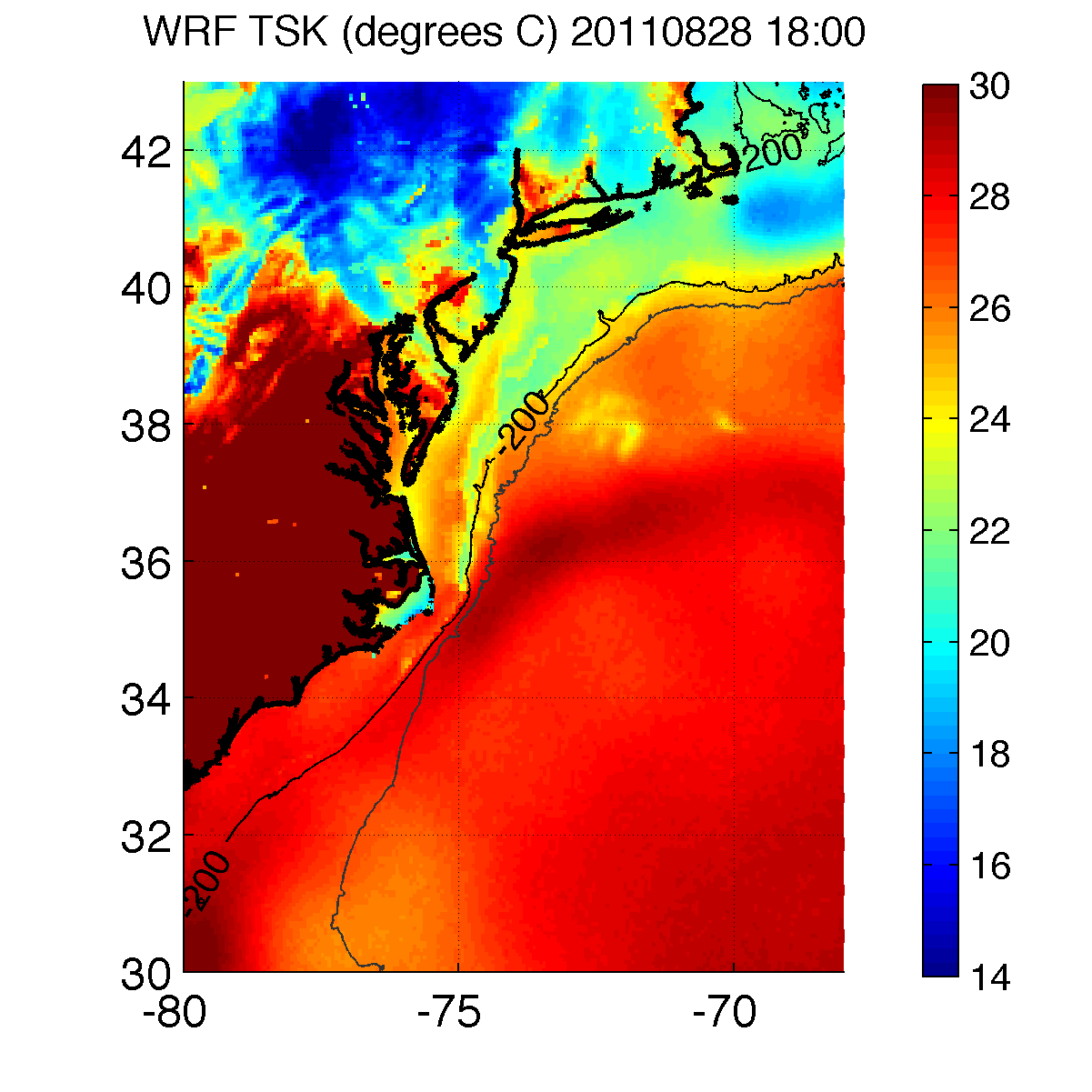 H0ML from HYCOM
Gamma = 1.6C/m
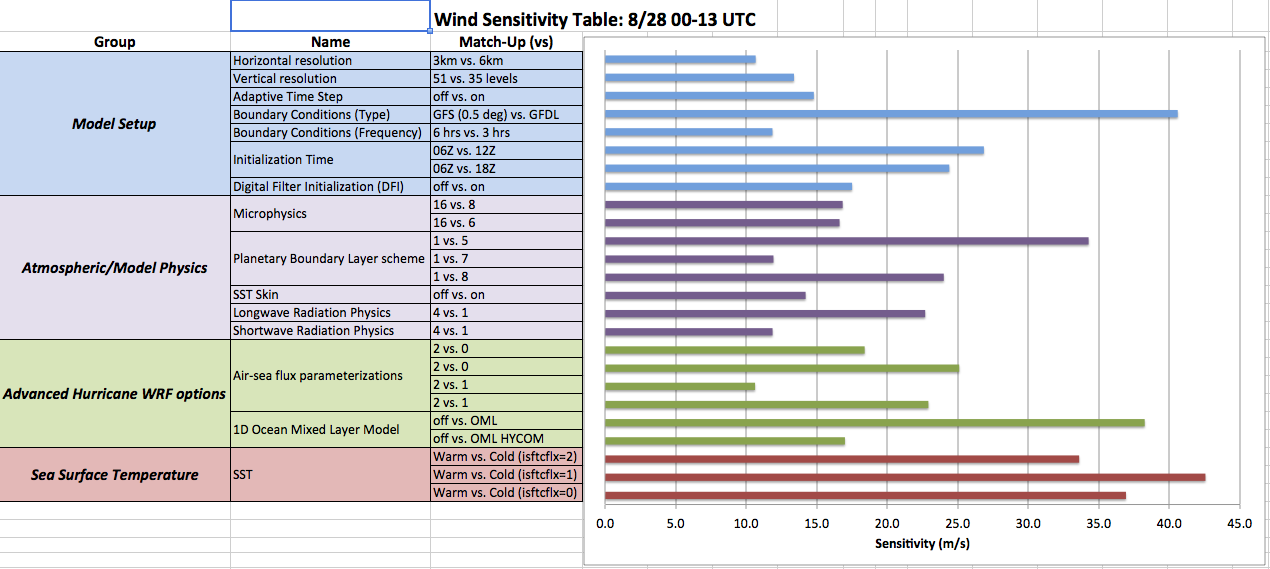 Sensitivity tables:
110 runs
Bad B.C.
Bad forecast of wind
Max wind largest sensitivity to SST
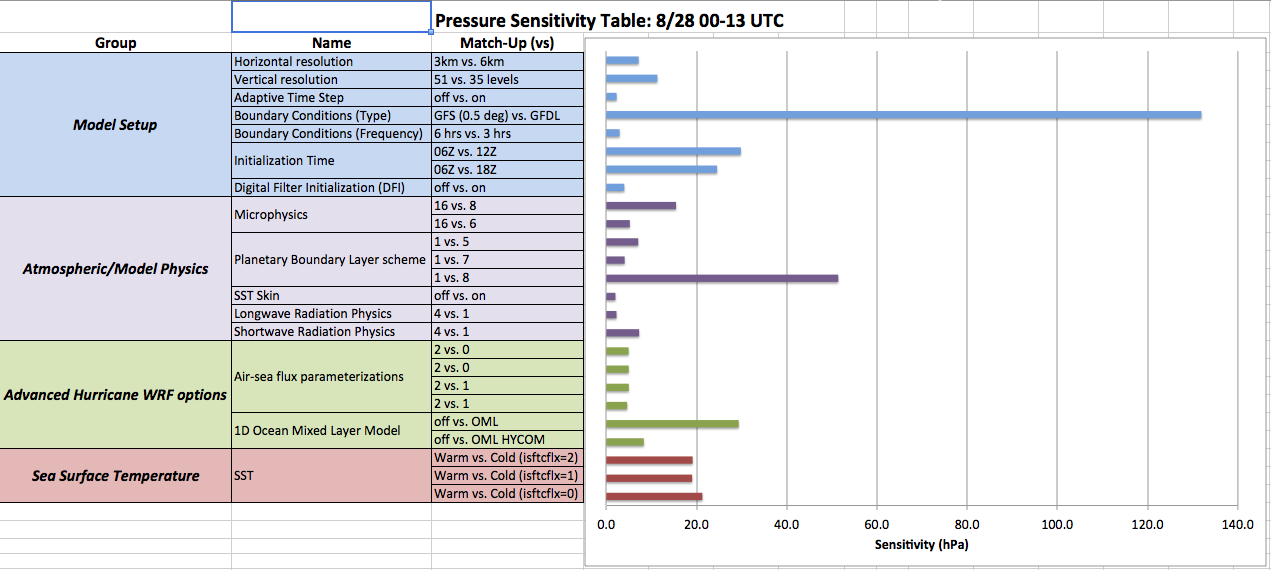 Parameterized Upper Ocean Heat Content
Diff. init. time
Bad B.C.
Bad forecast of pressure
Min SLP large sensitivity to SST
Conclusions
Large majority of SST cooling occurred ahead of Irene’s eye

We determine maximum impact of this cooling on storm intensity (cold post-storm fixed vs. warm pre-storm fixed SST)
Large compared to other parameters (e.g. air/sea flux parameterizations, microphysics)  

Some surface cooling occurred during/after eye passage
Actual impact of SST cooling on storm intensity may be slightly lower

A nested high-resolution ocean model (e.g. ROMS) within HYCOM could add significant value to HWRF forecasts in the coastal ocean (hours before landfall)
Thank You
Extra Slides
Mechanism for surface cooling:mixing
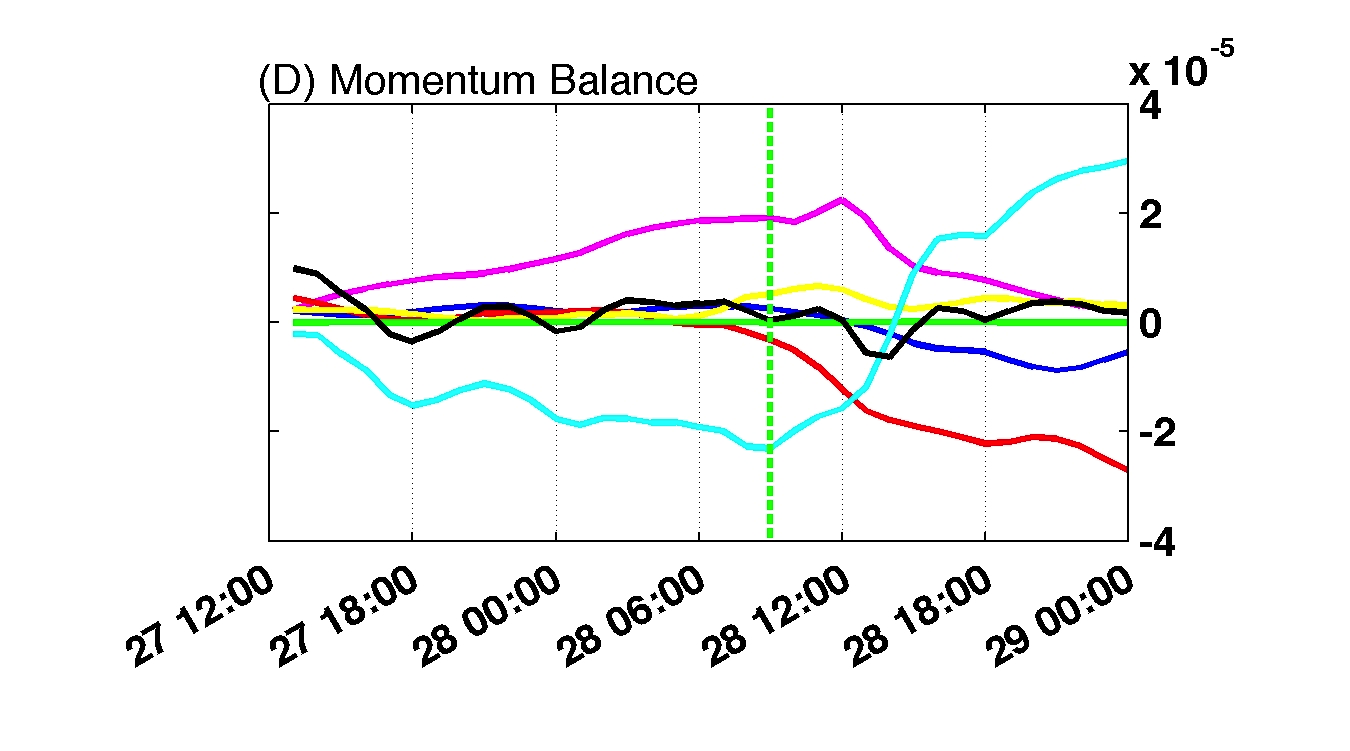 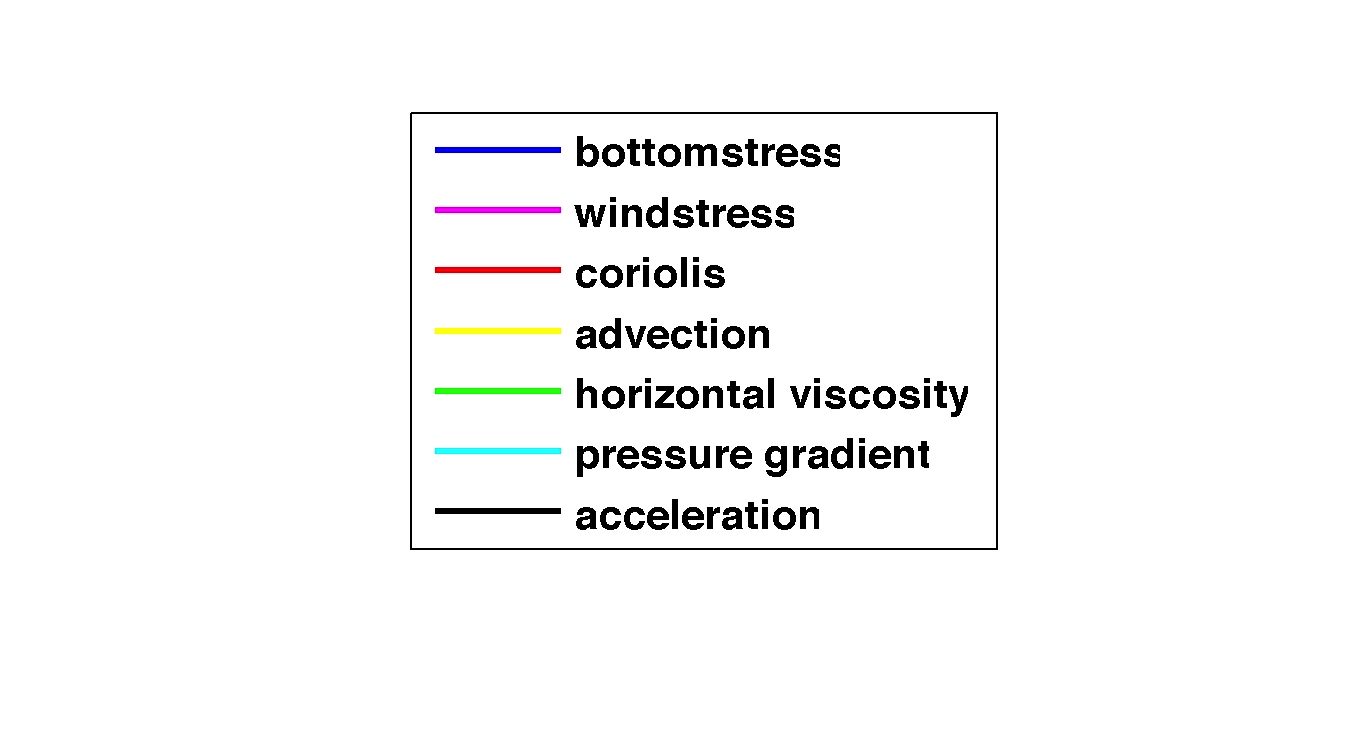 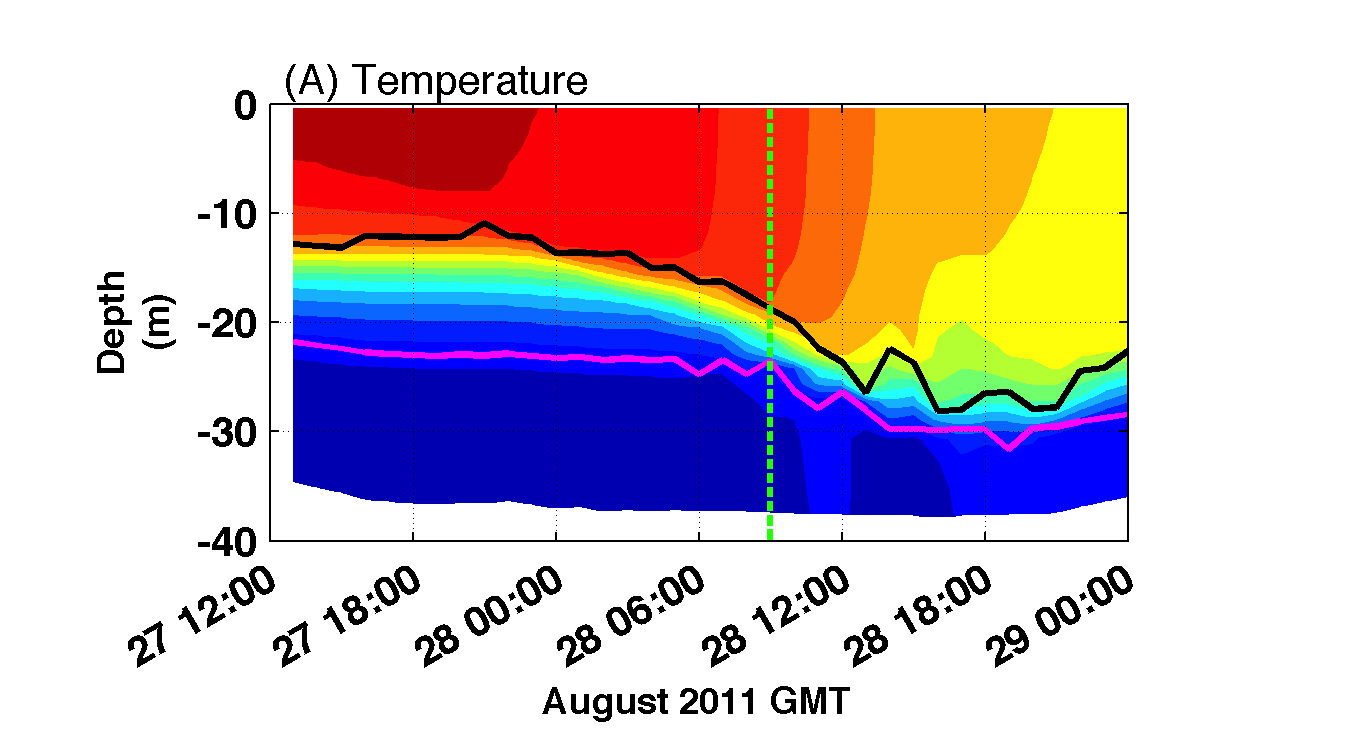 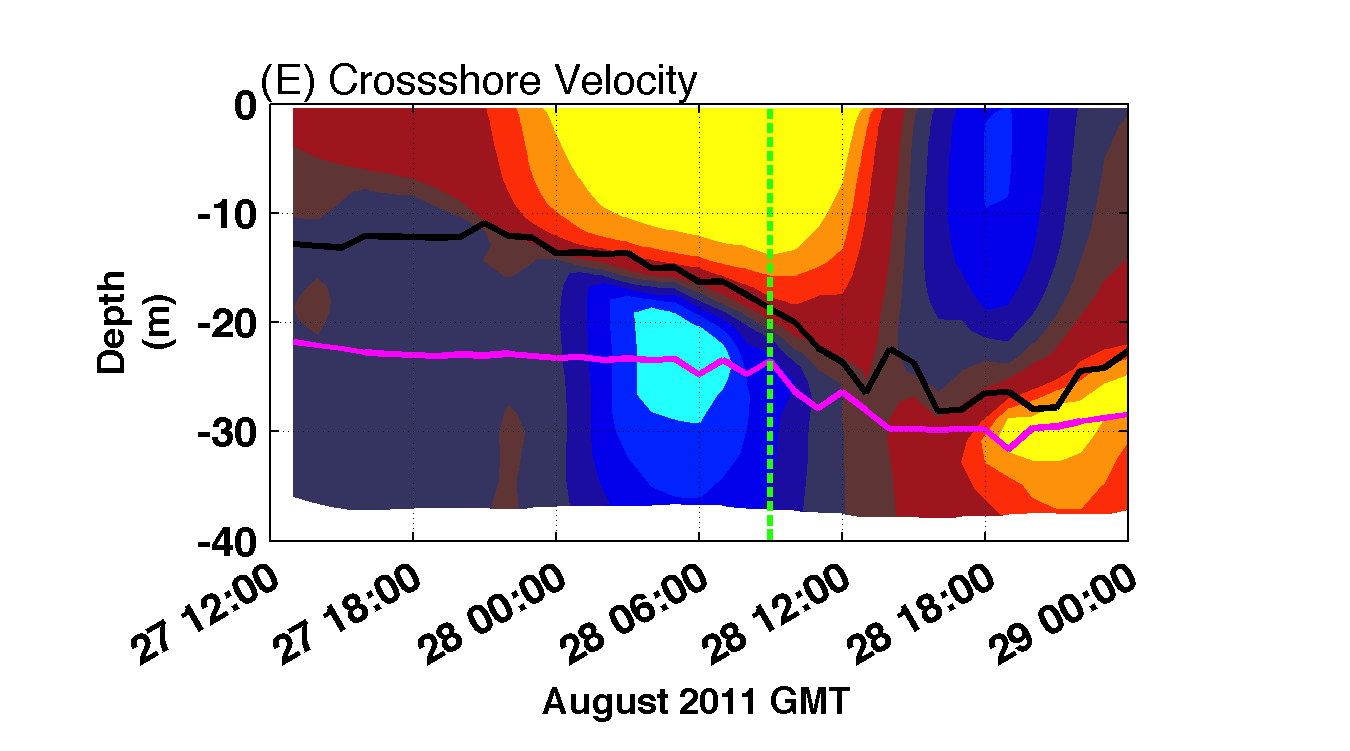 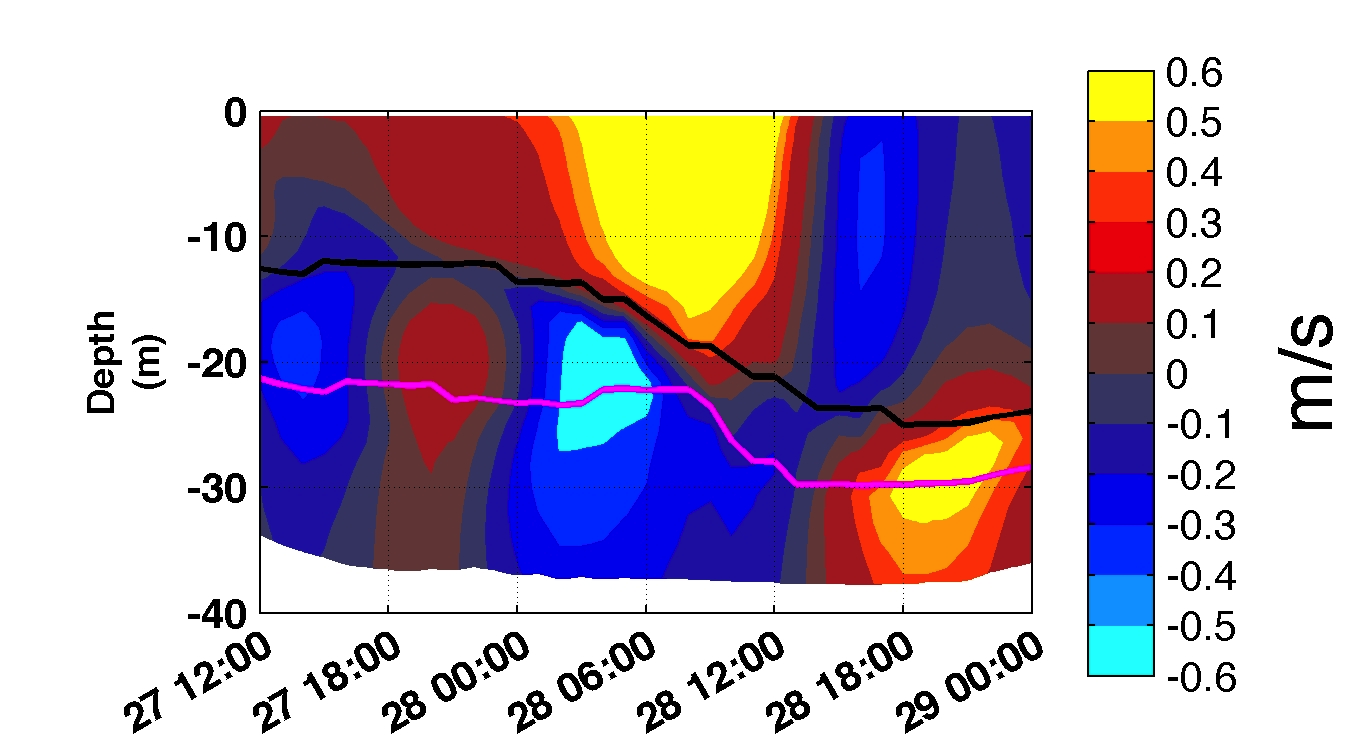 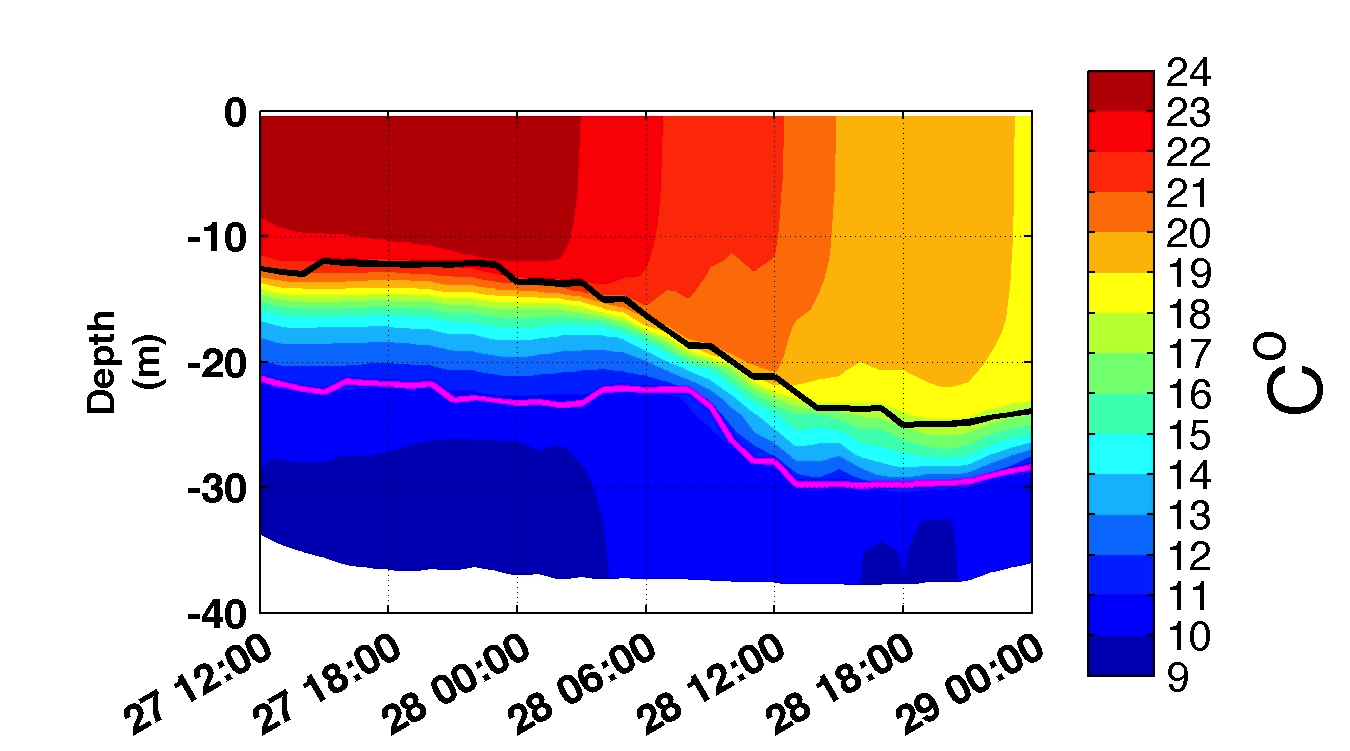 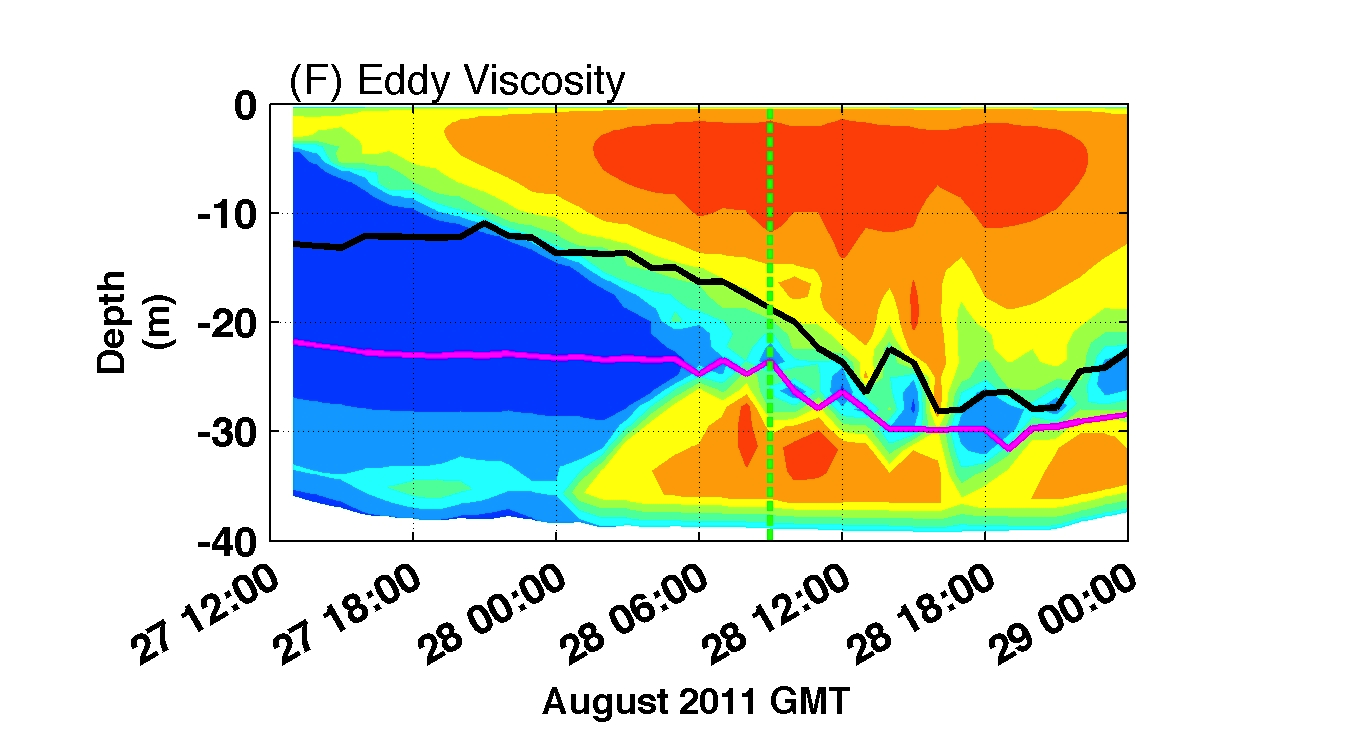 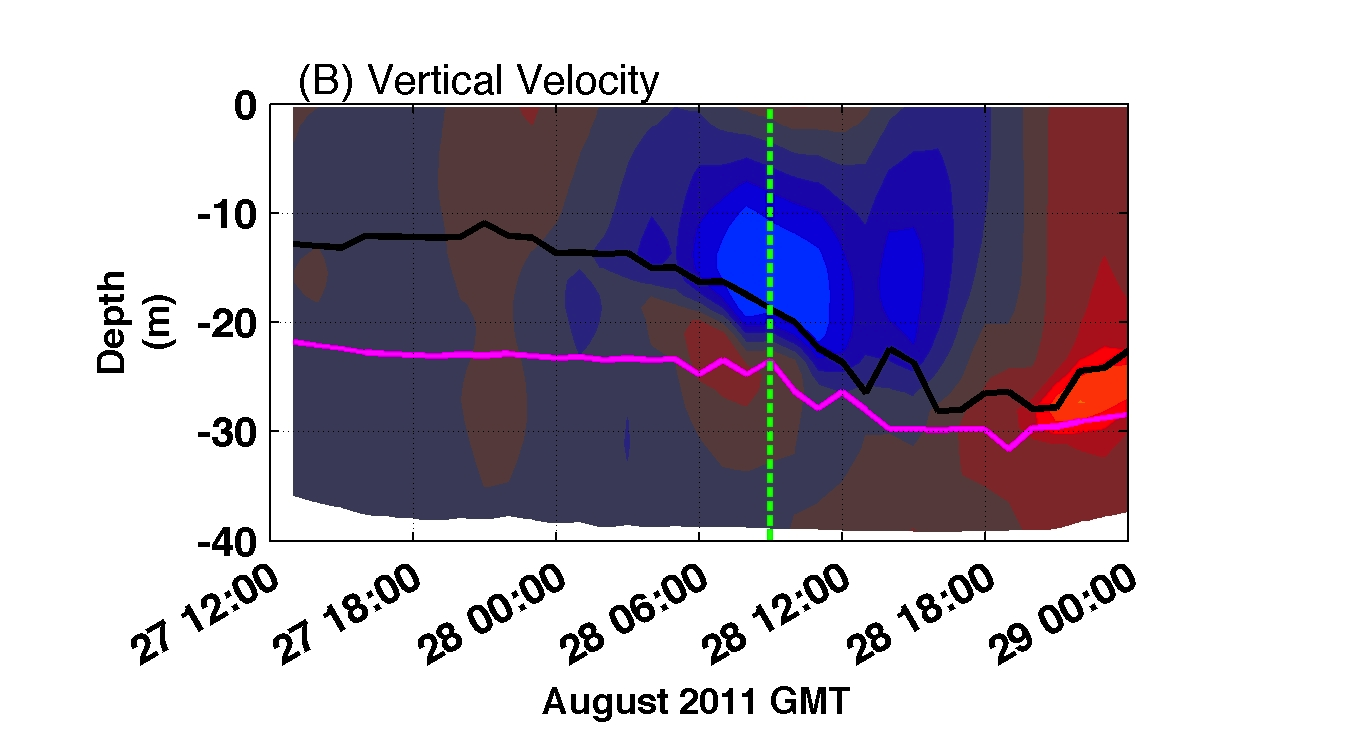 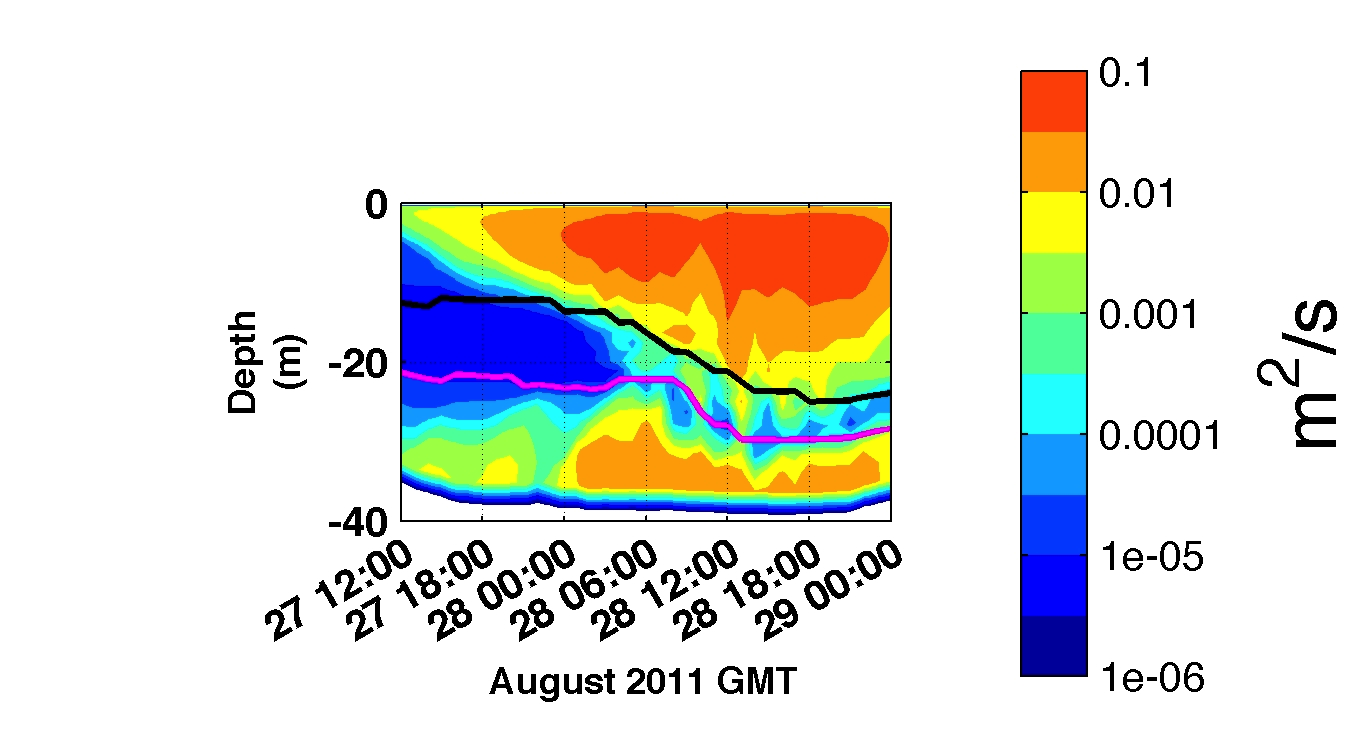 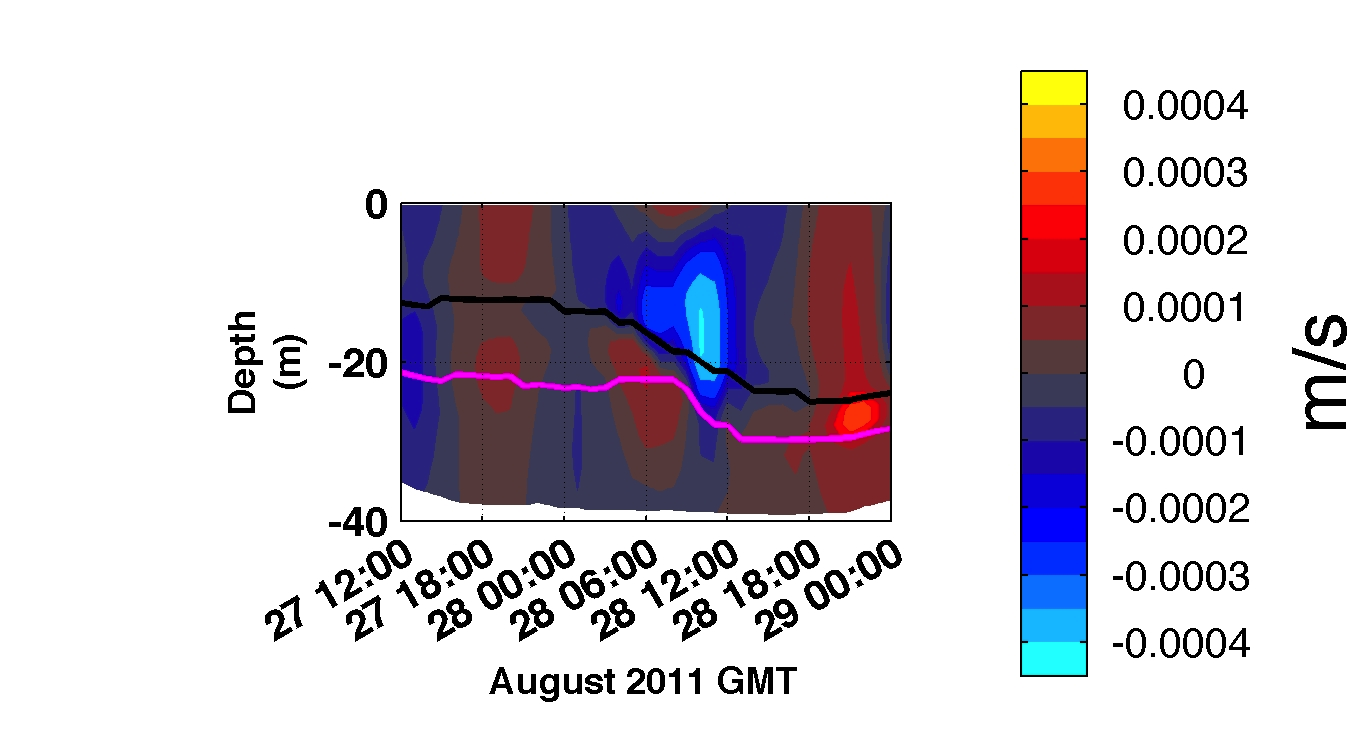 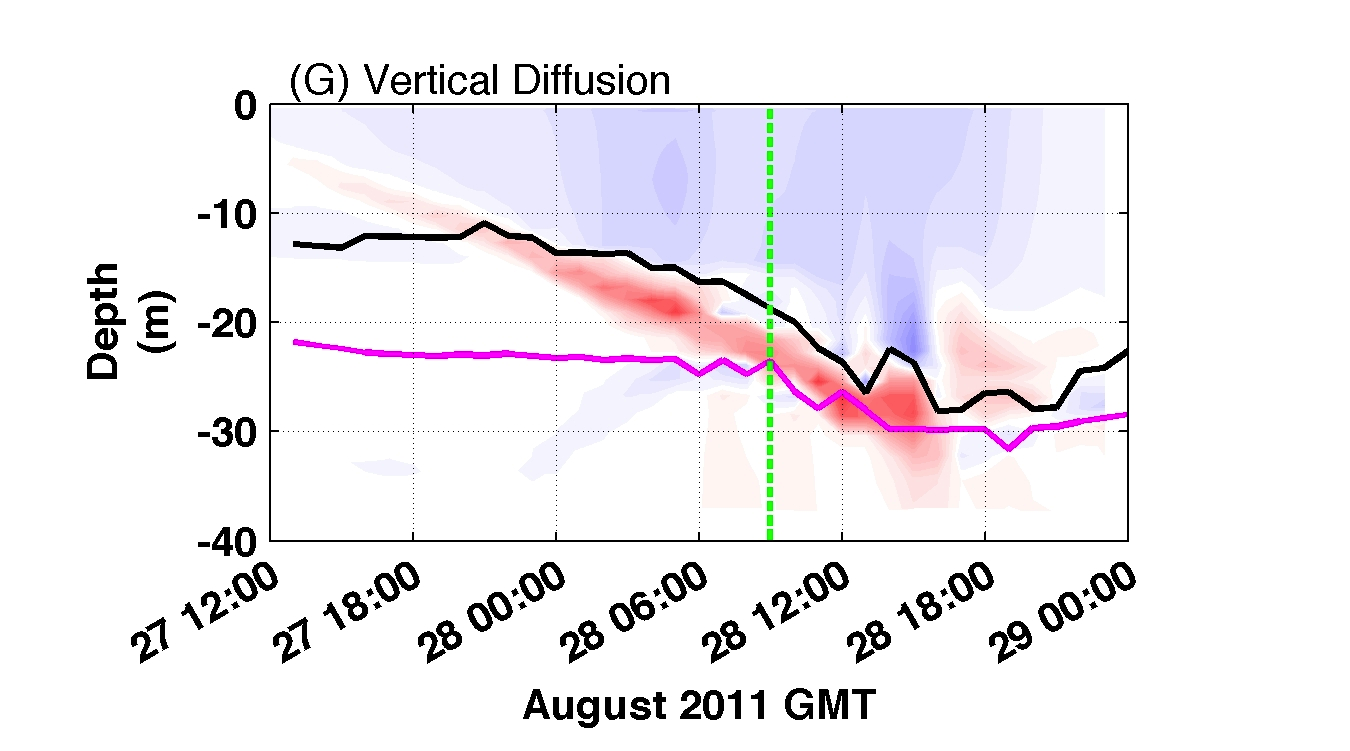 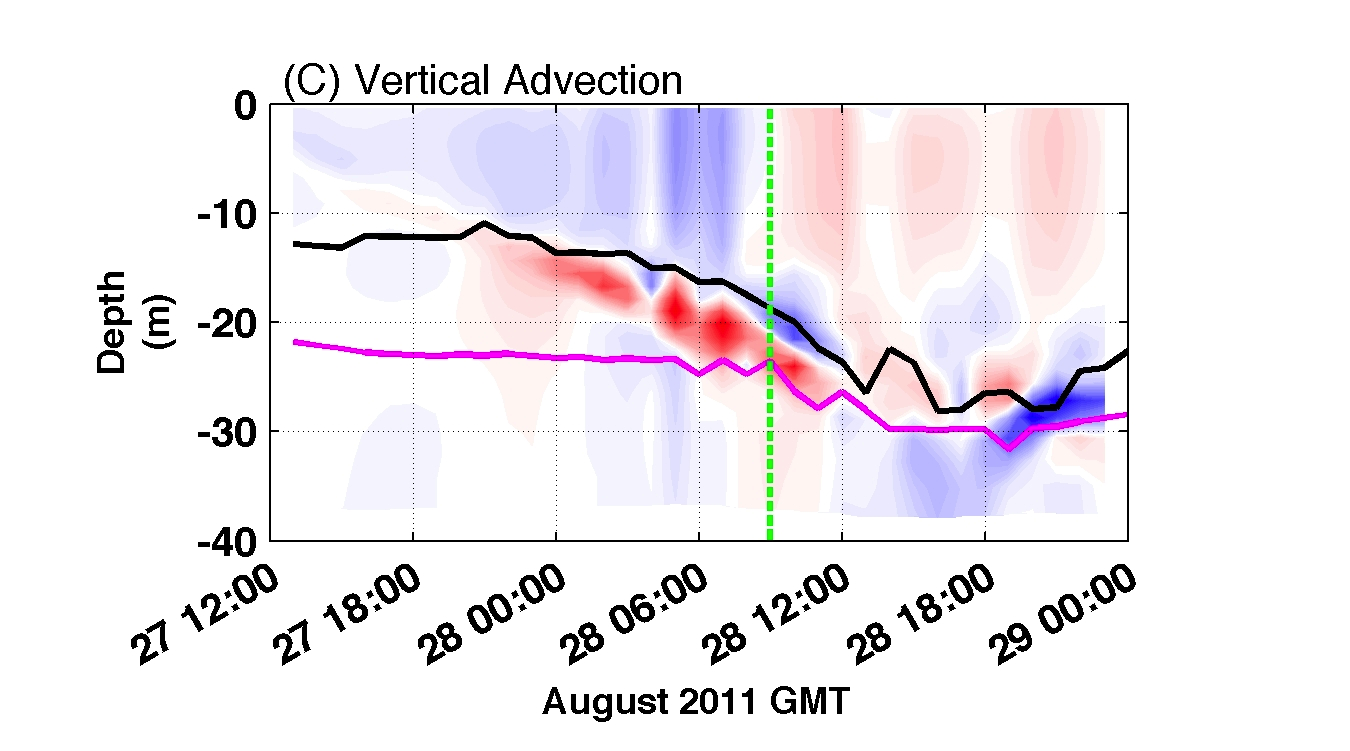 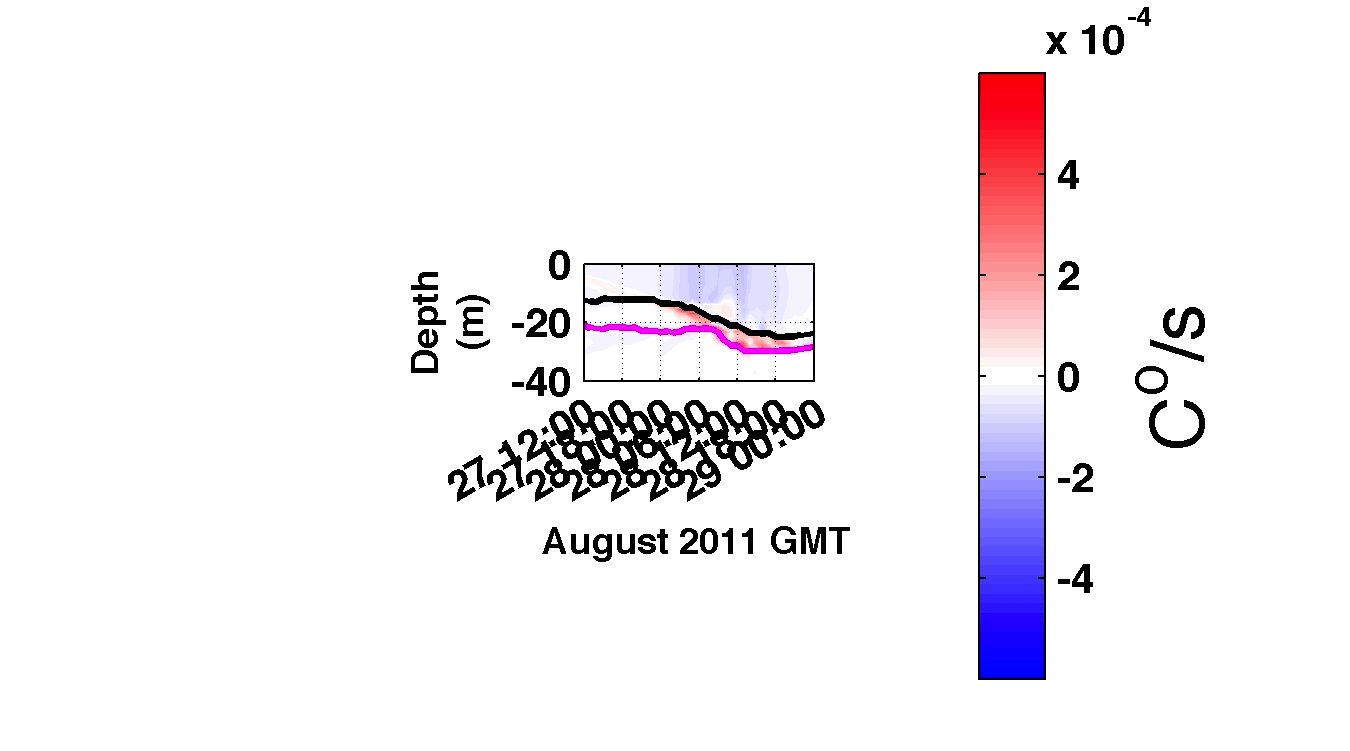 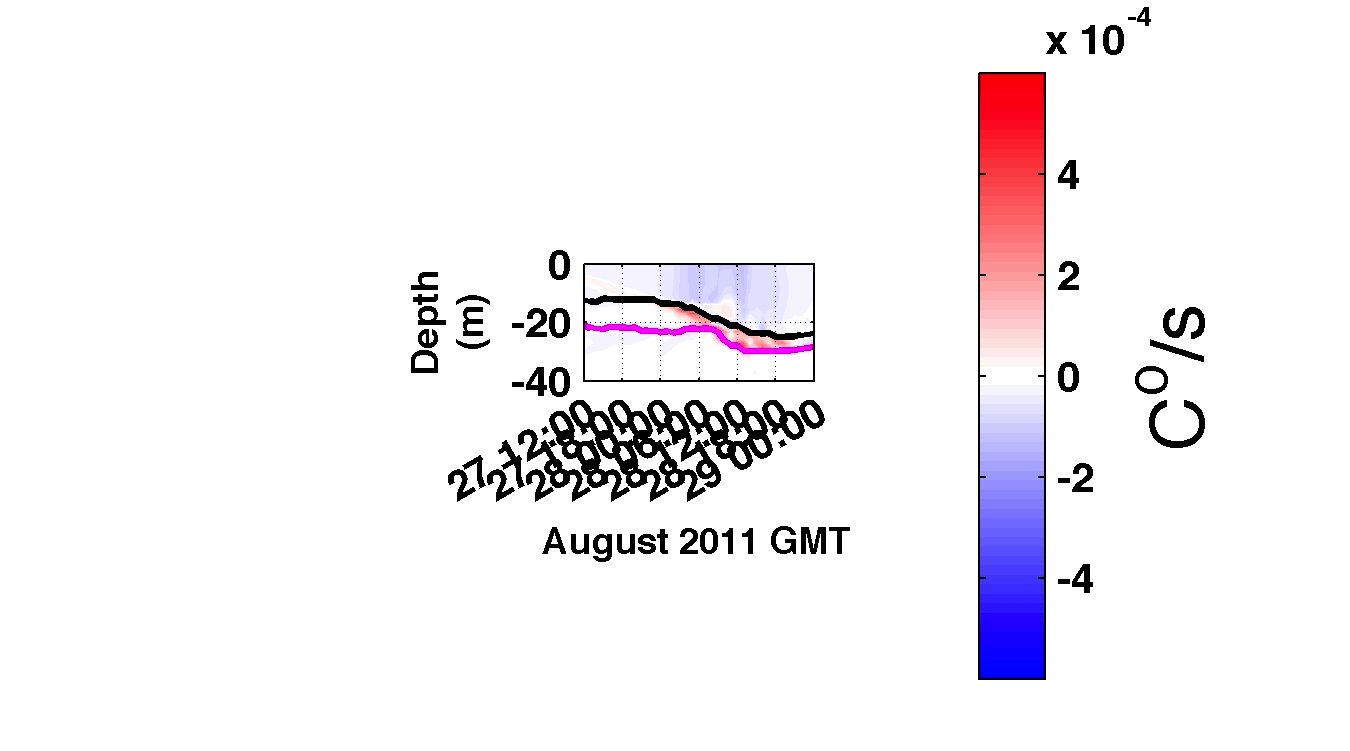 Plot of Resulting Exchange Coefficients
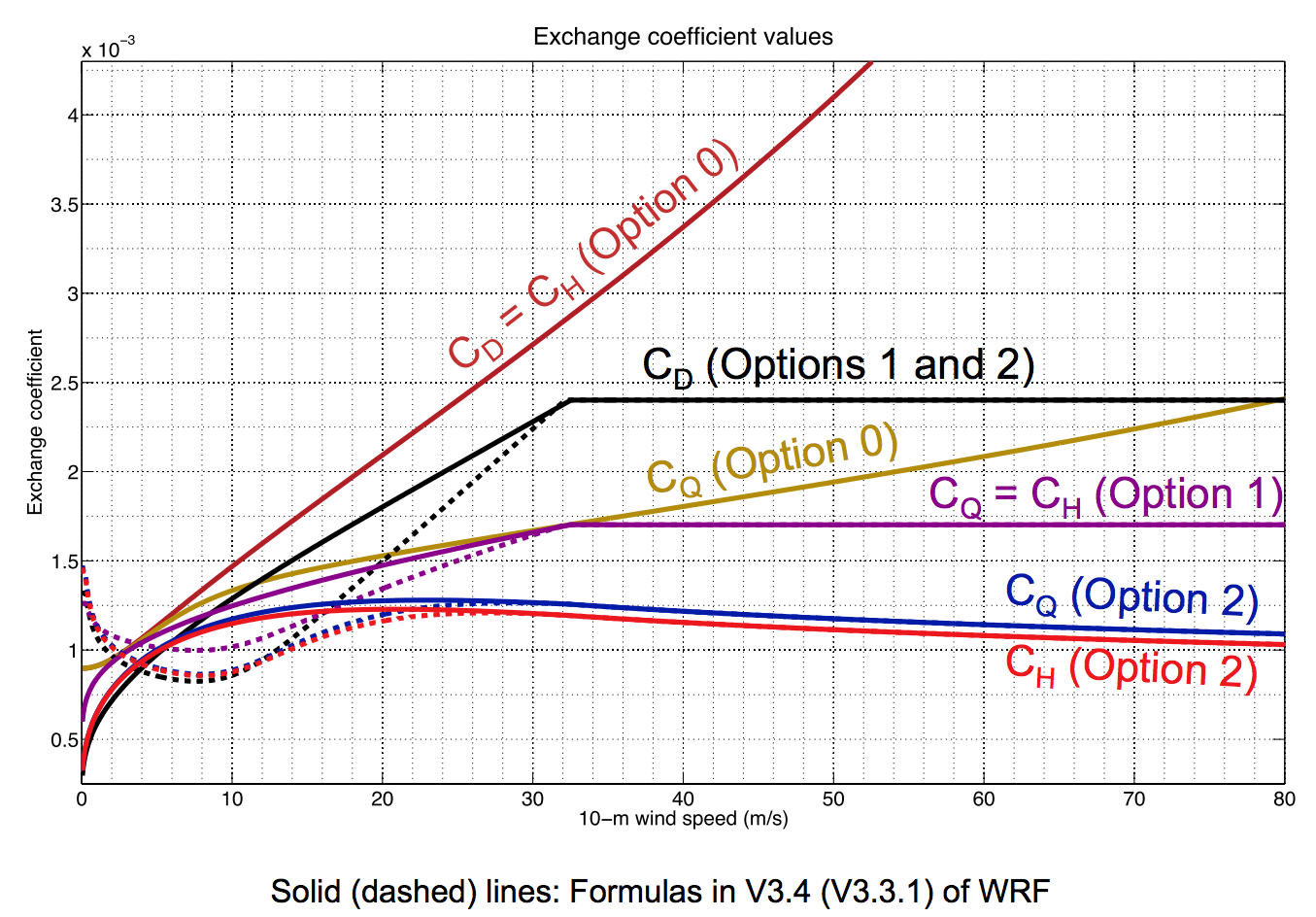 After Zhang et al. (2012) Presentation for HFIP
Model Validation
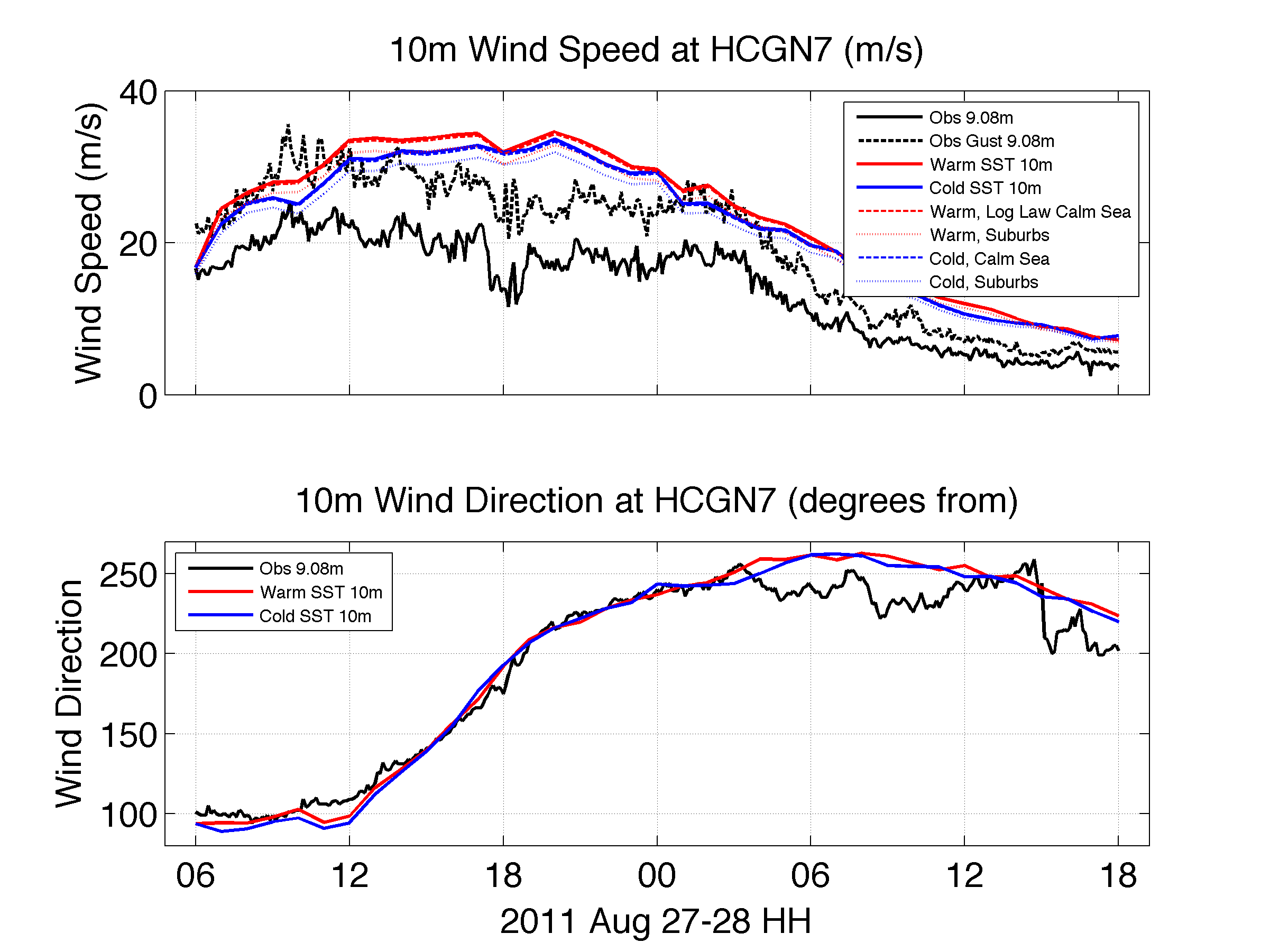 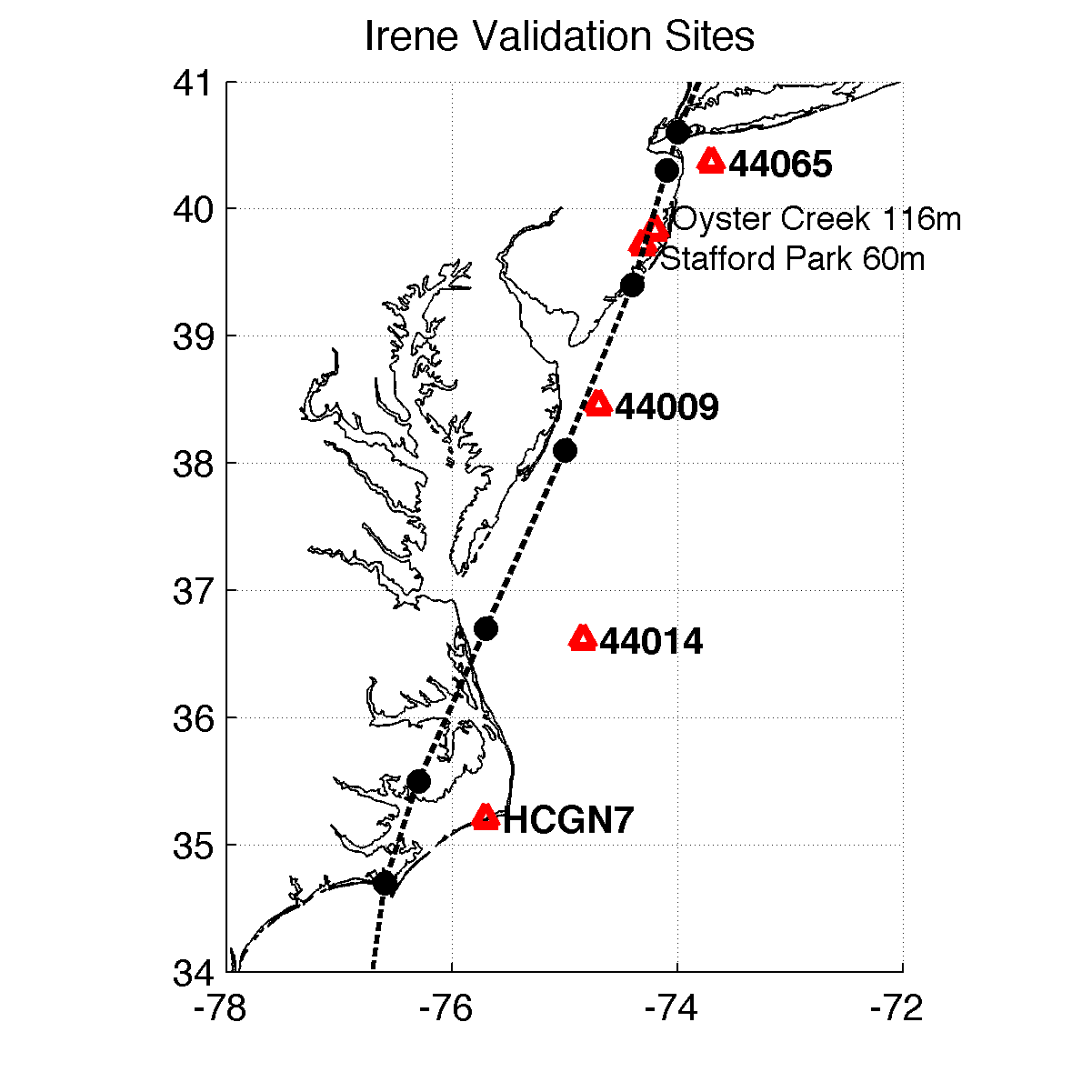 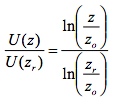 Ray et al. (2006)
Height 9.08m (obs) vs. 10m (WRF) [log law]
Averaging time 2-min (land stations)*, 8-min (buoys) vs. instantaneous (WRF) [obs gusts]
Validate at 44014, 44009, 44065, and tall met towers (for boundary layer shear profile- NHC indicated it as large during Irene)
*OYC: 15-min, Stafford Park: 10- and 60-min
Model Validation
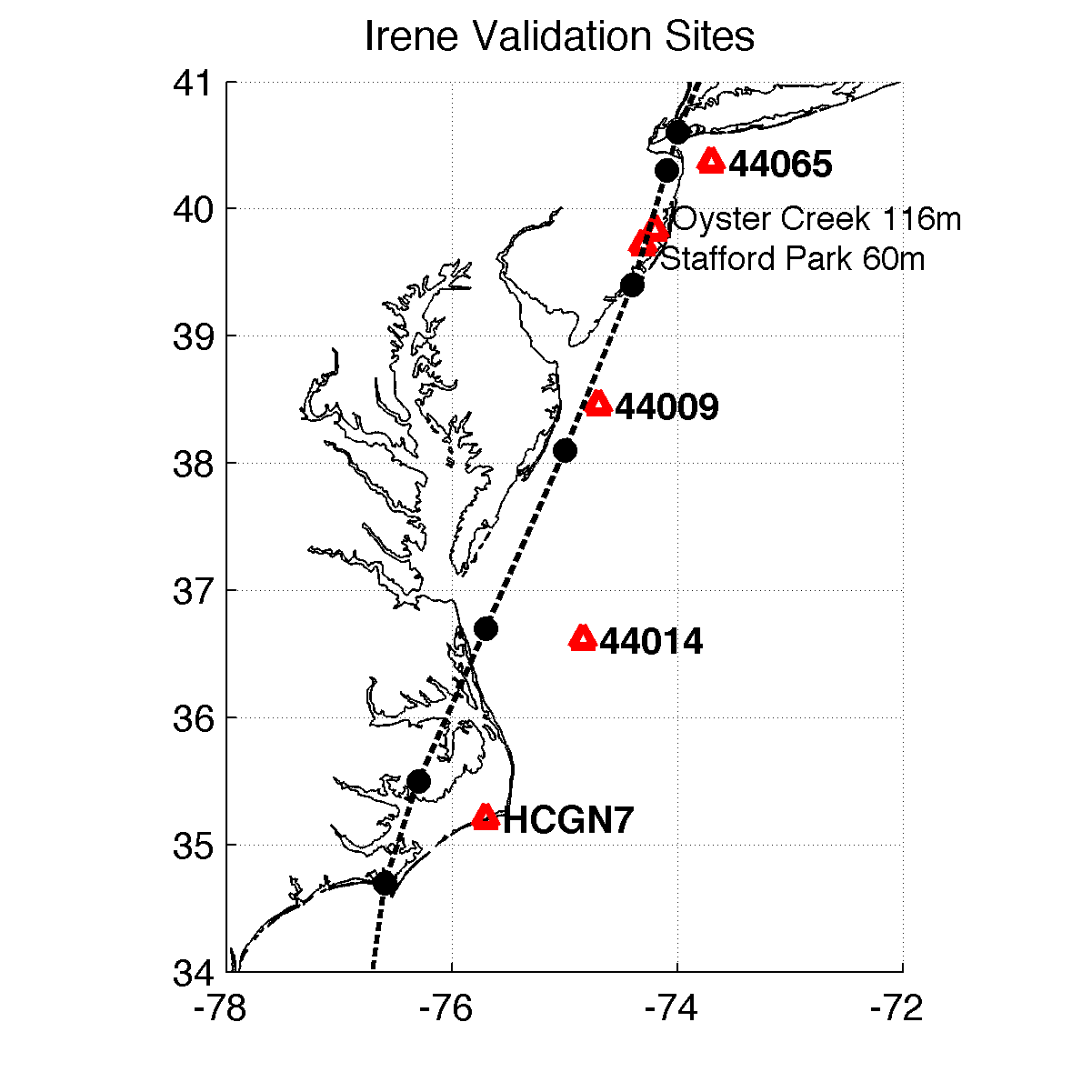 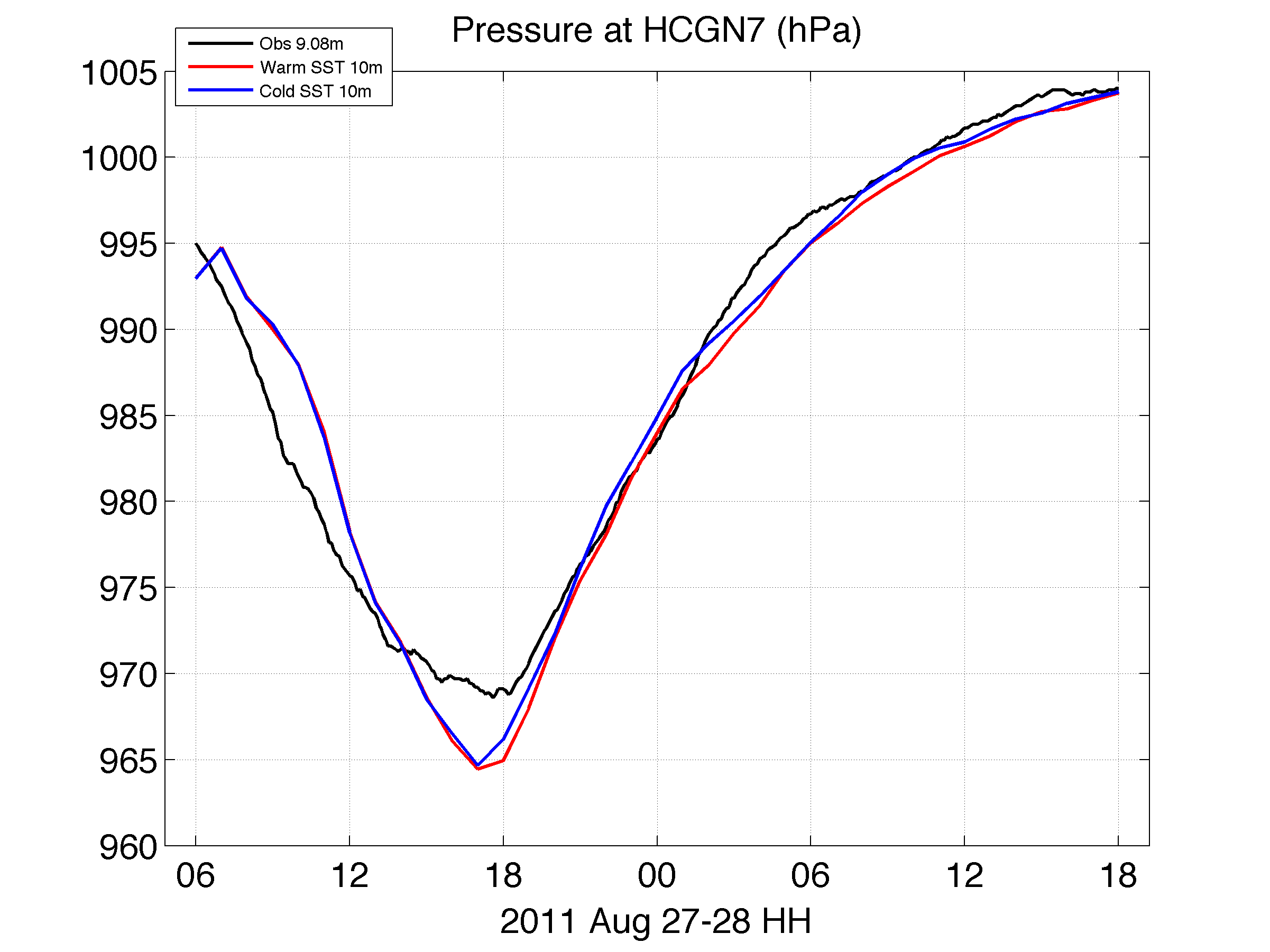 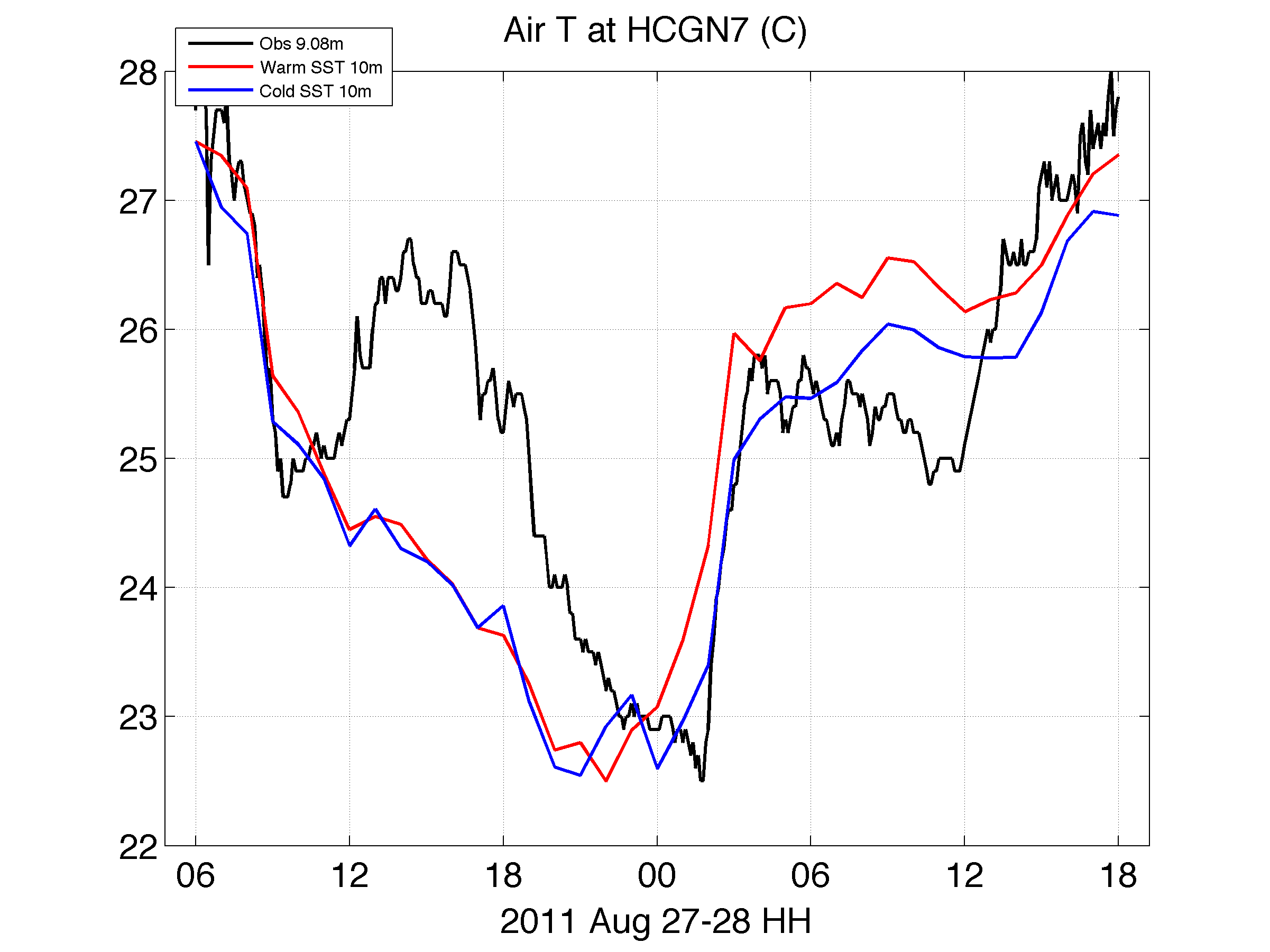 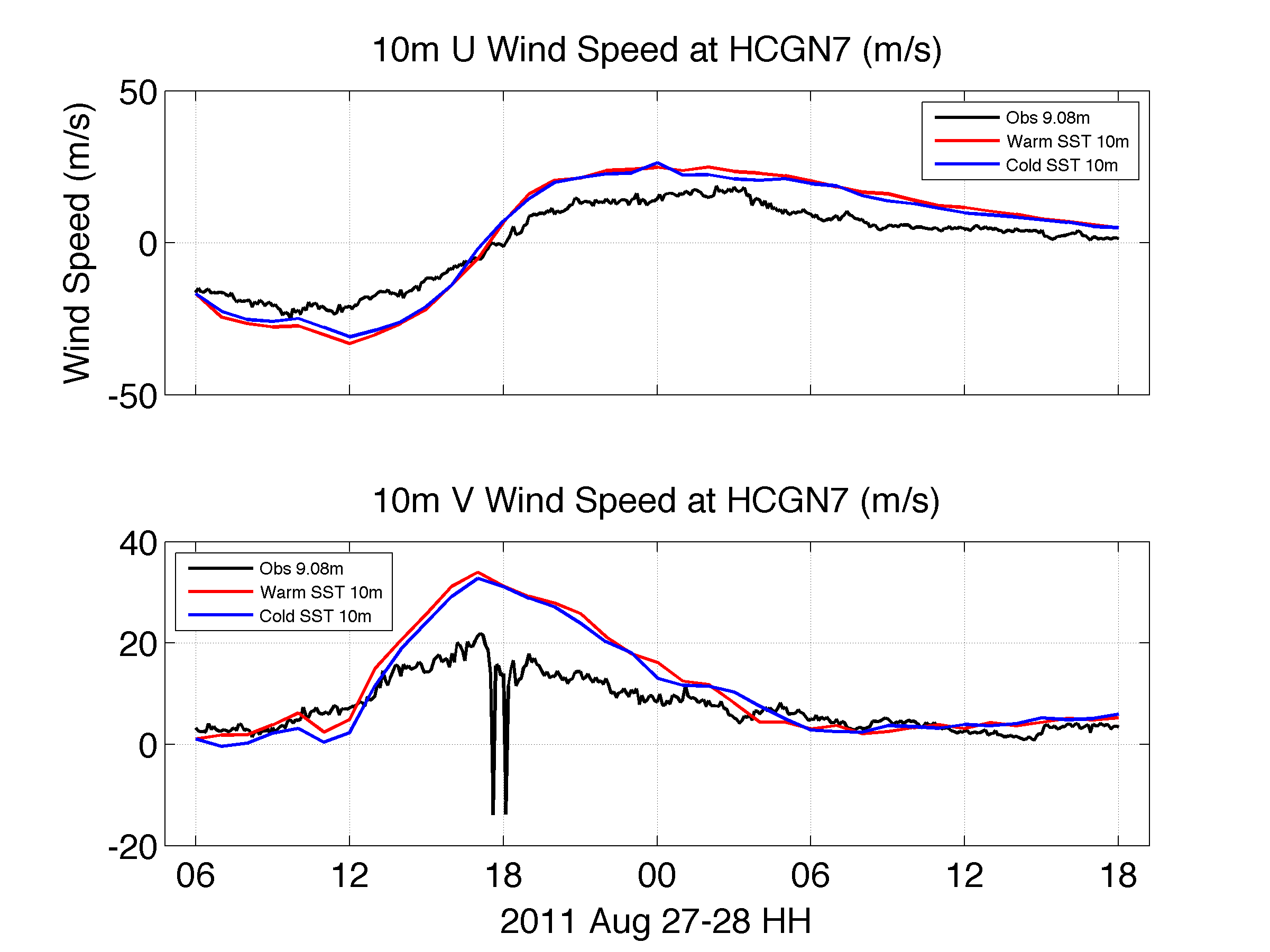 Remaining Work
Finish/complete validation
Other buoys, tall met towers
Wind shear validation
Dry air intrusion validation
Spatial validation of modeled cloud top temperatures (CTT) vs. satellite CTT
Latent and sensible heat fluxes
Quantify diff. (under eye) between warm and cold SST runs
Validate modeled fluxes vs. calculated from buoys (sensible) and satellites (latent)
Force WRF with hourly ROMS ESPreSSO SST – next step in coupled scheme evolution
ROMS ESPreSSO forced with stronger WRF winds mixes too much due to (1) too strong winds? and (2) wide initial tcline 
Run WRF V3.5 coupled with 3D Price-Weller-Pinkel ocean model